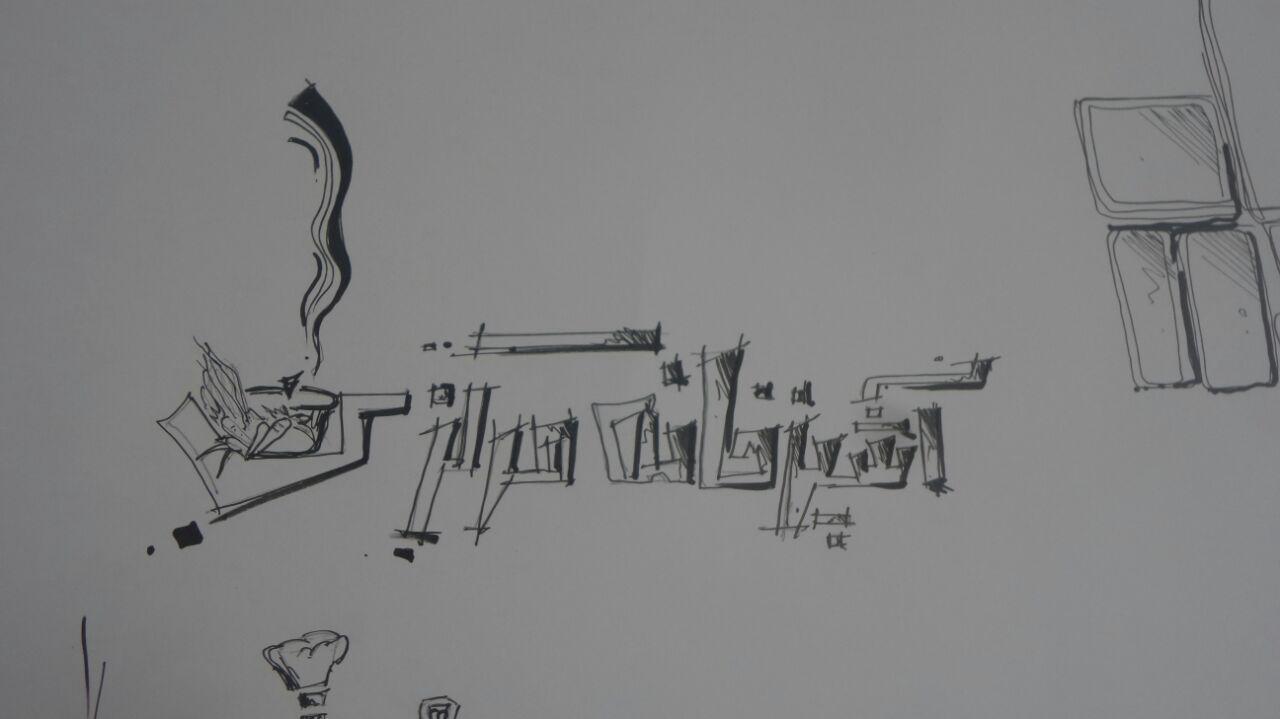 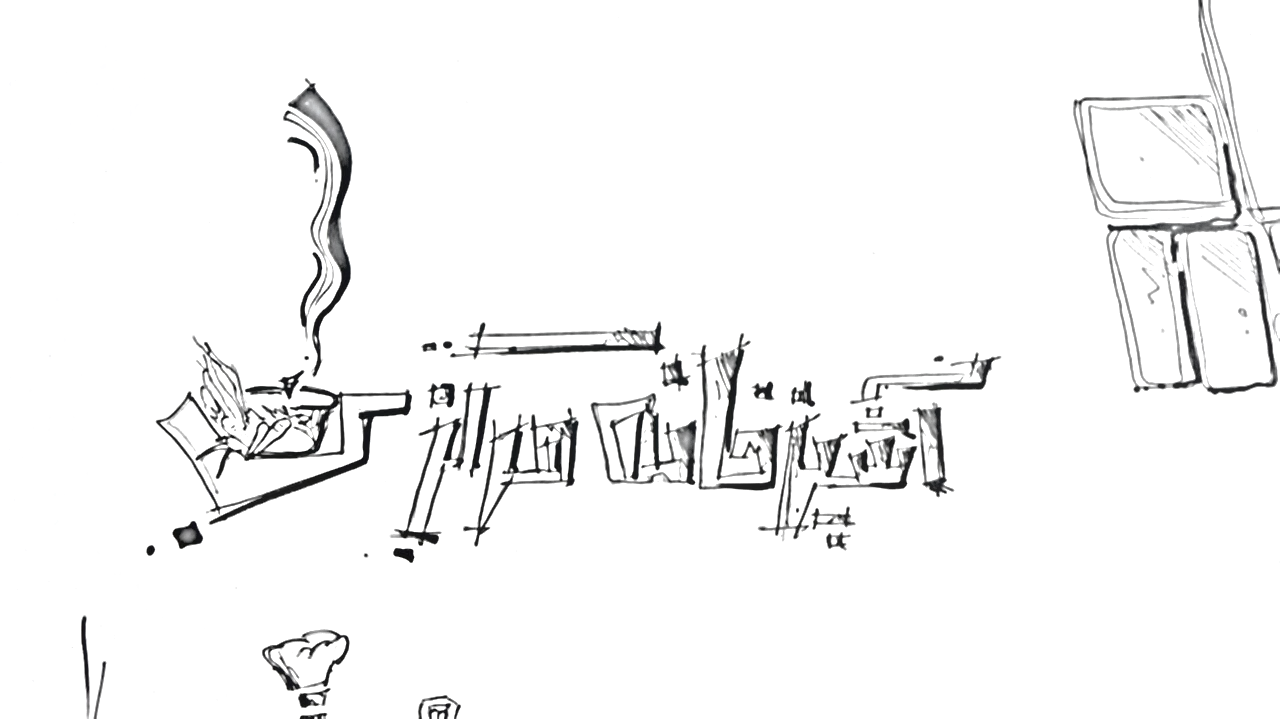 تکتم اسماعیلی فر.مژده حسین پور
تعریف و عملکرد بخش آشپزخانه
تامین کلیه اقلام خوردنی و نوشیدنی
بیماران بستری
همراهان
دانشجویان (در صورت آموزشی بودن)
پرسنل بیمارستان
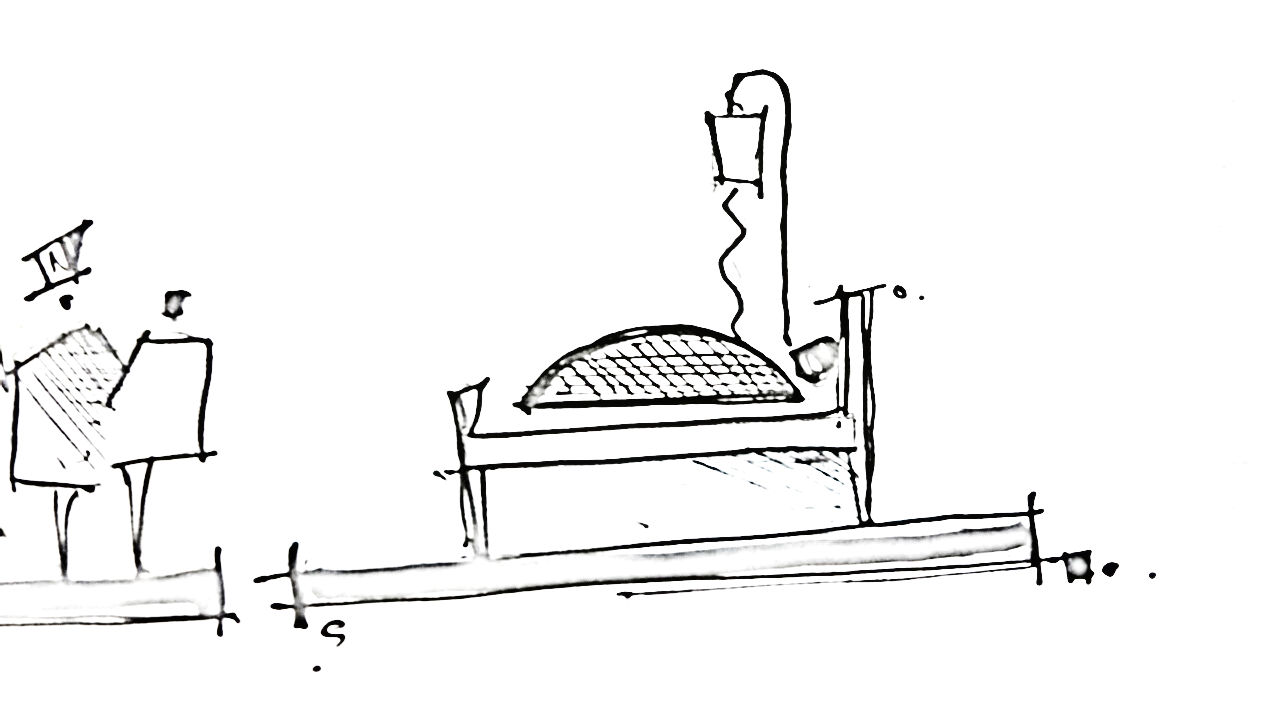 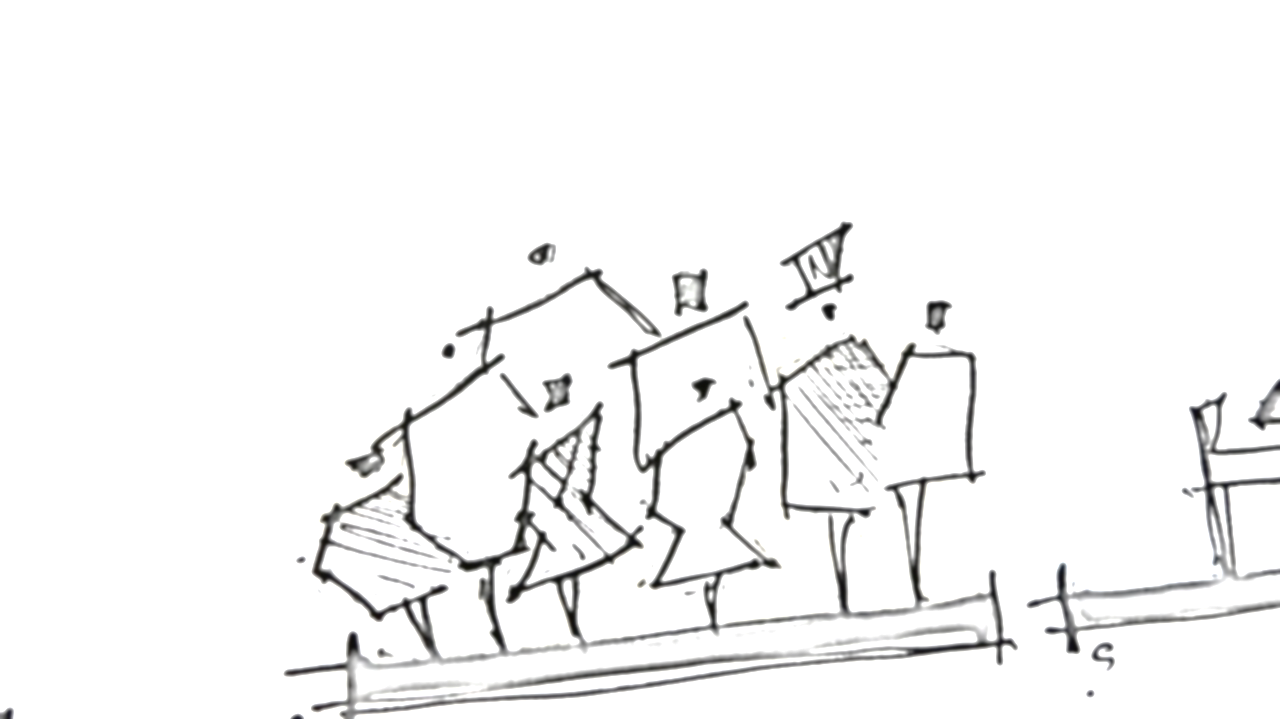 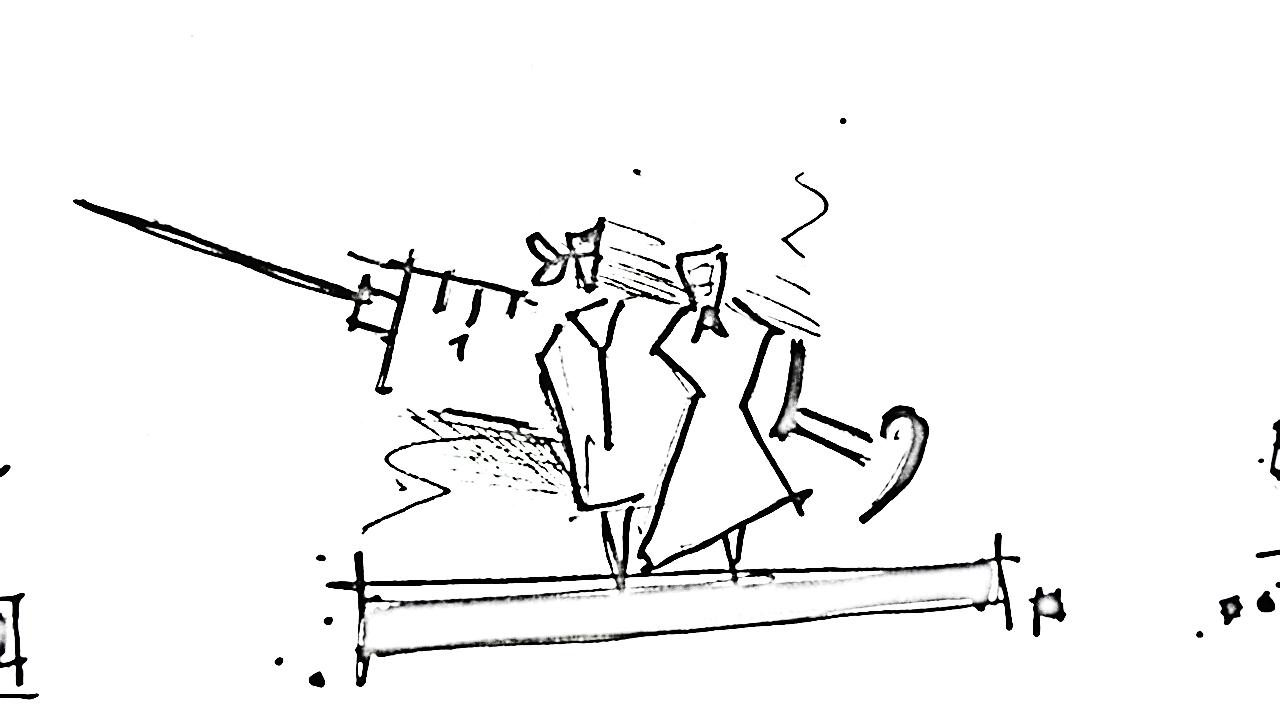 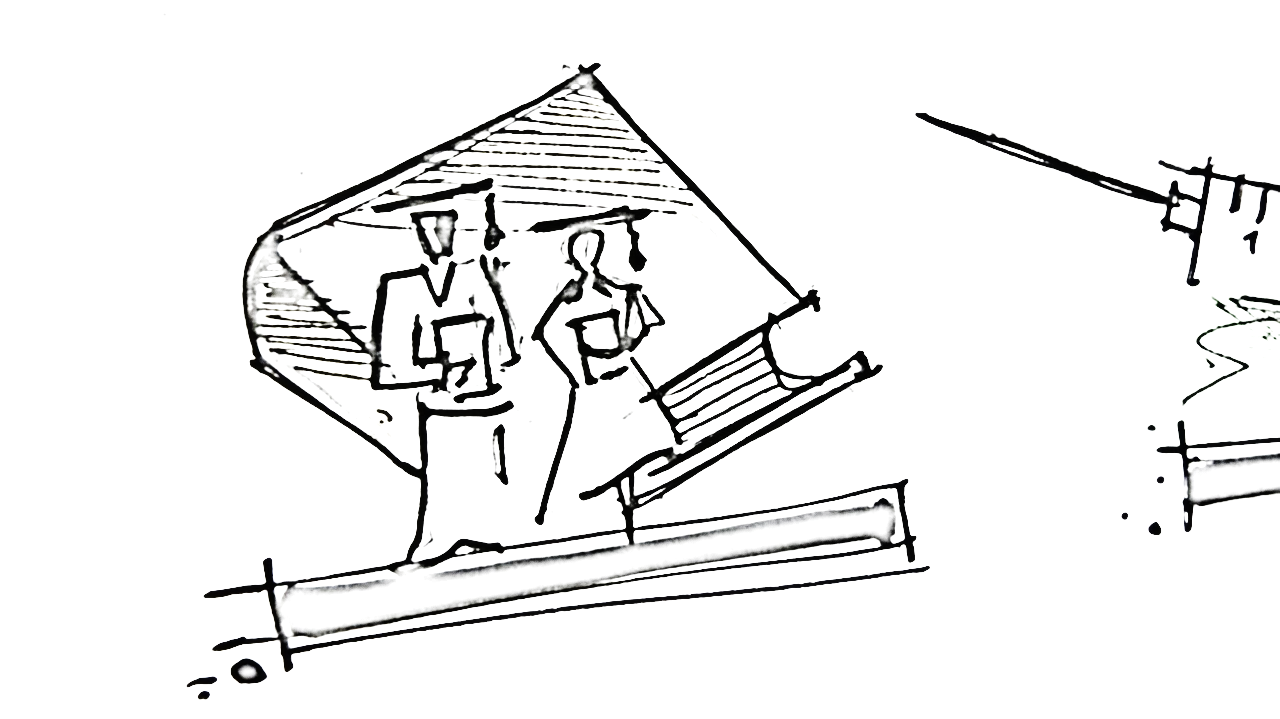 نمودار تشکیلاتی واحد تغذیه
مدیر بیمارستان
واحد تغذیه (کارشناس خدمات تغذیه – کارشناس تغذیه و رژیم درمانی )
مسئول آشپزخانه / ناظر بیمارستان
انبار دار مواد غذایی
سرپرست توزیع غذا
مسئول خرید
آمارگیر مواد غذایی
سرآشپز
آشپز
کمک آشپز
خدمات آشپزخانه
توزیع کنندگان غذا
فضاهای فیزیکی آشپزخانه مرکزی
3-حوزه پخت و پز
2-حوزه آماده سازی
1-حوزه ی دریافت مواد اولیه
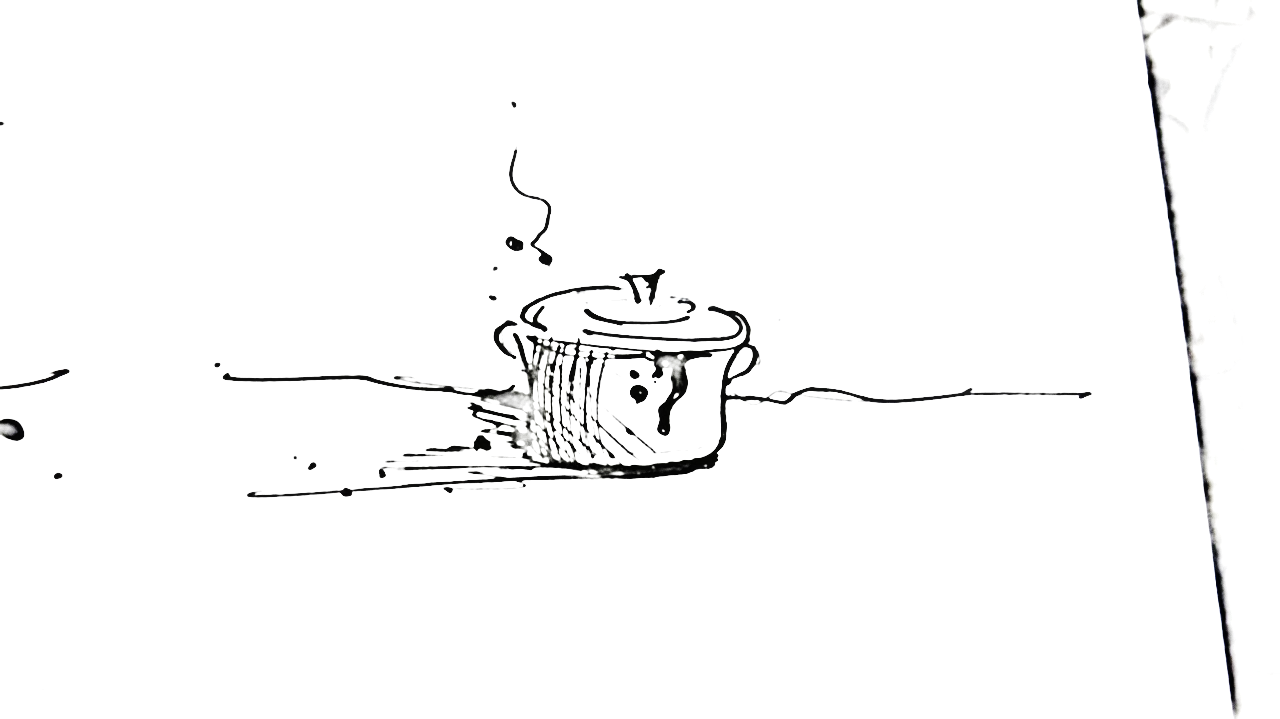 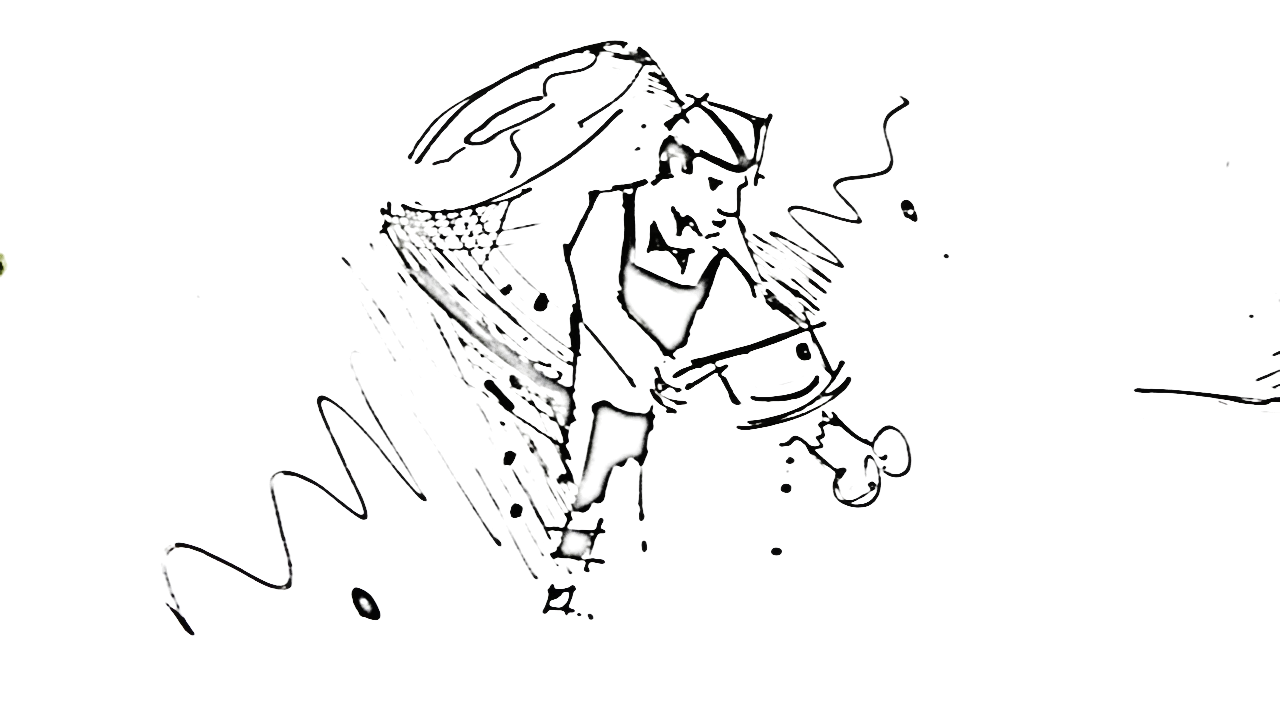 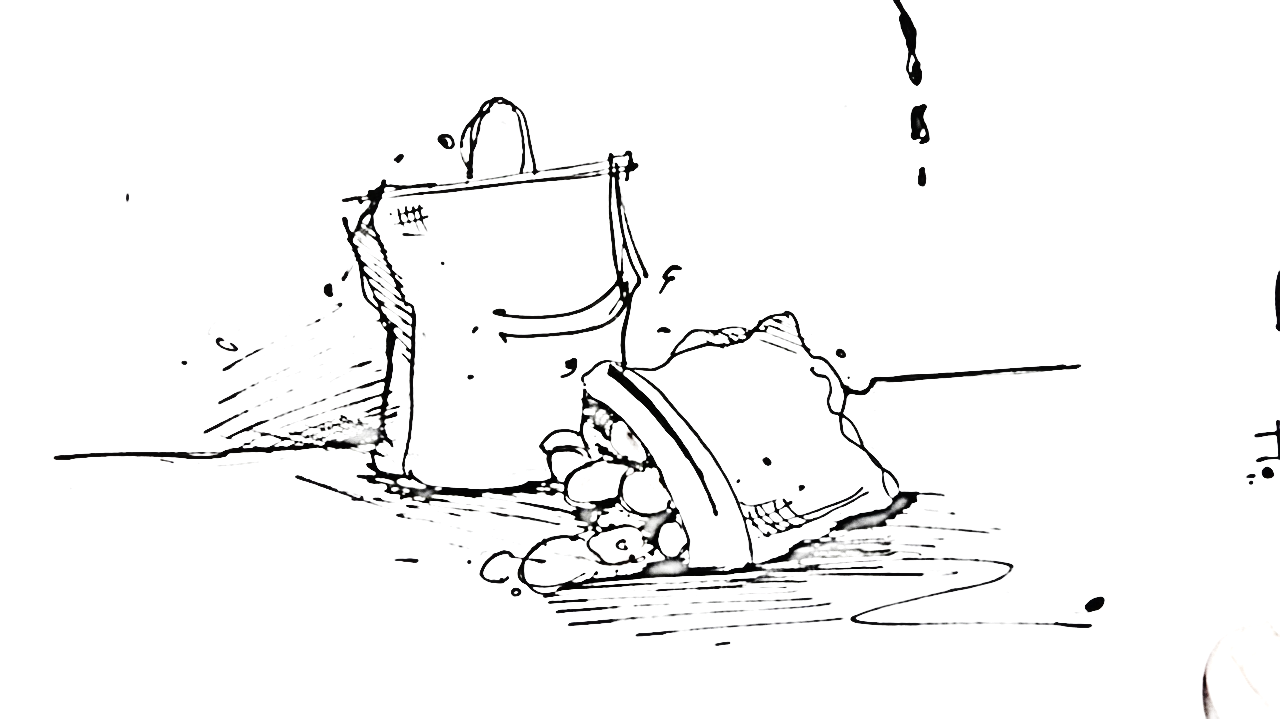 6-حوزه پشتیبانی و پرسنل
5-حوزه شستشوی ظروف
4-حوزه توزیع خوراک آماده
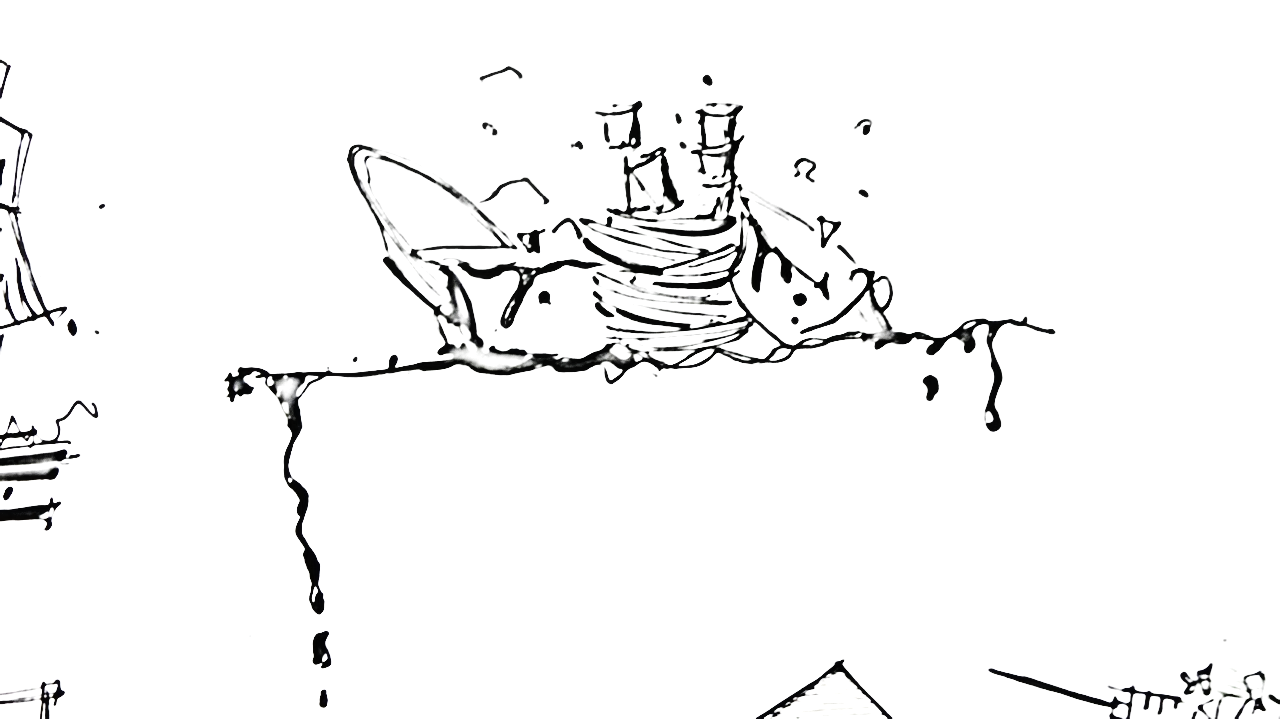 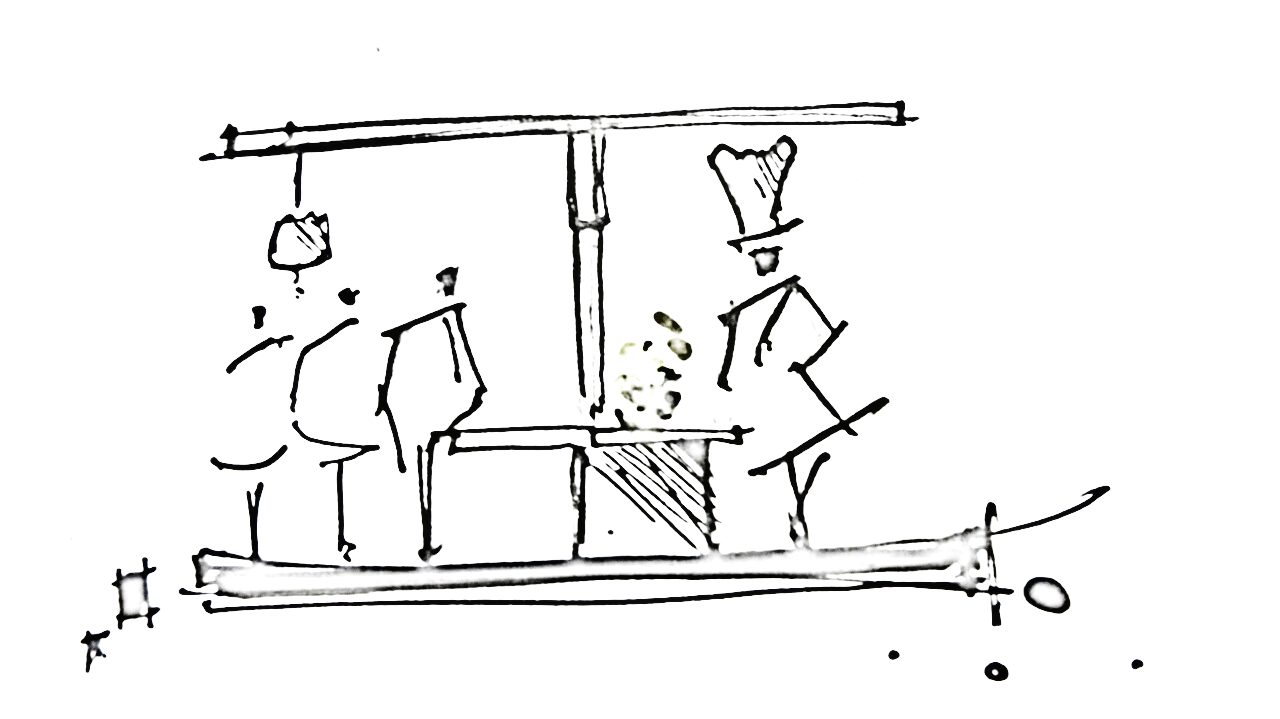 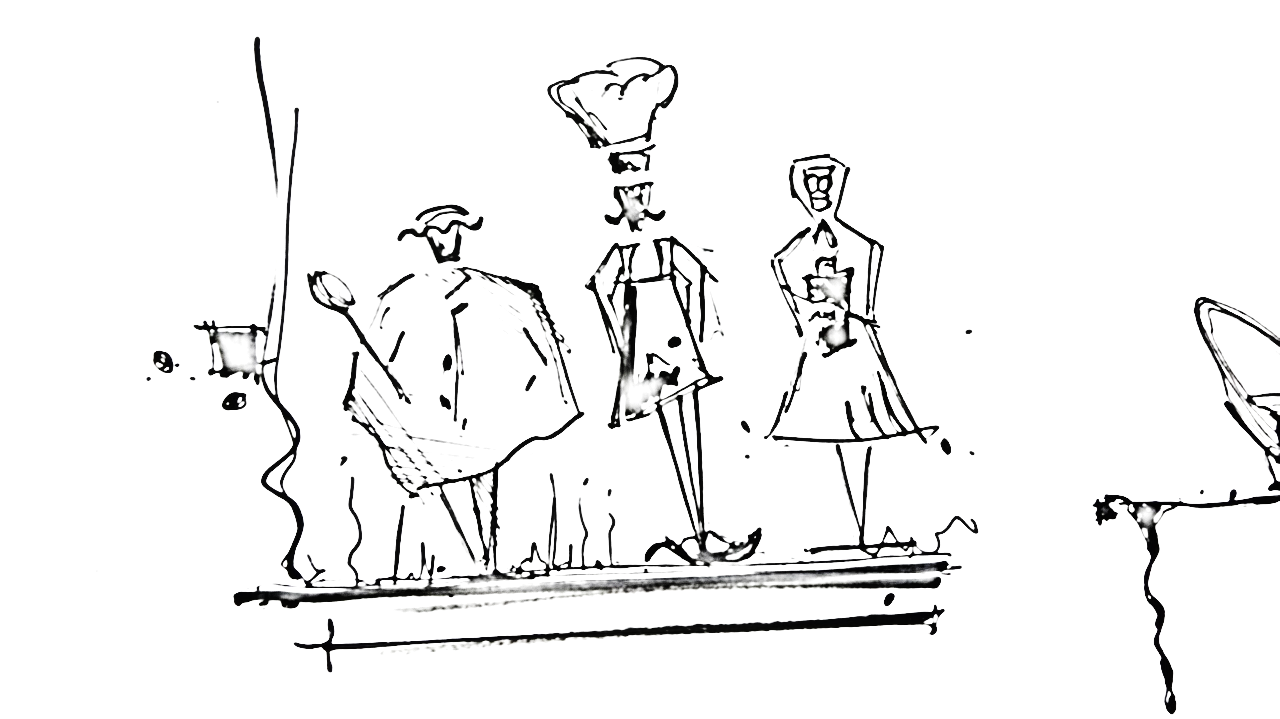 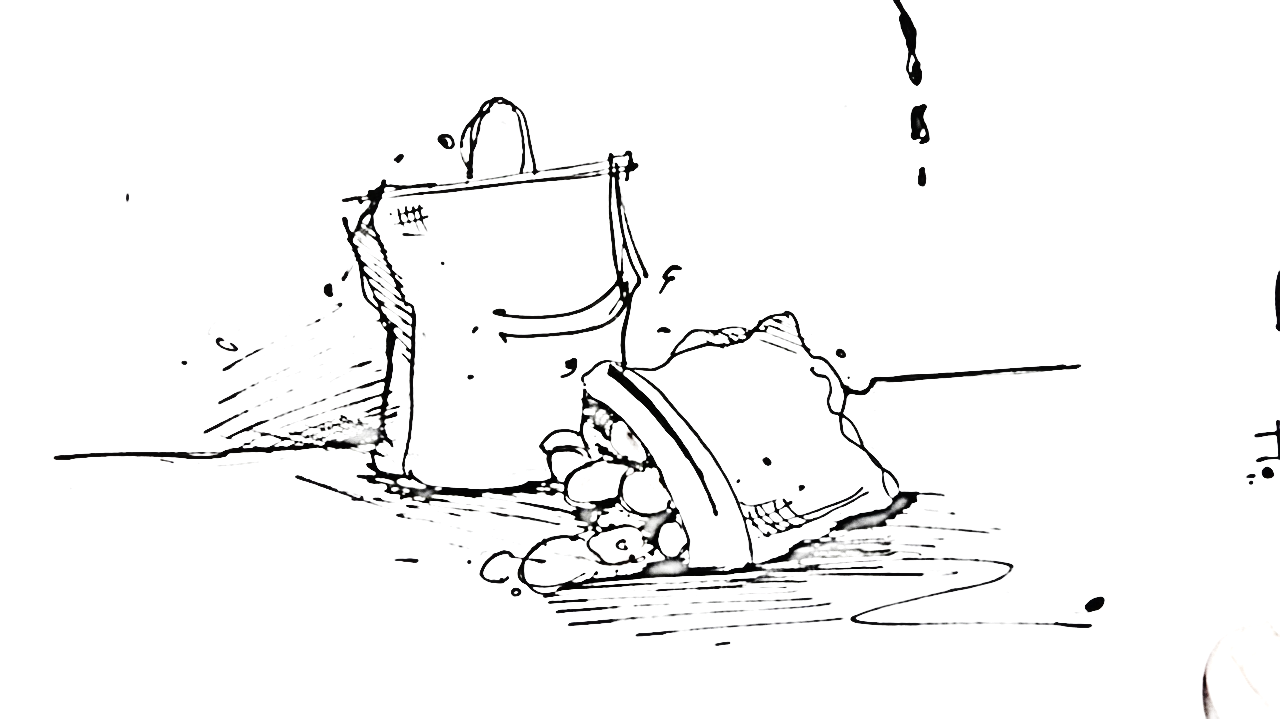 حوزه شستشوی ظروف
حوزه دریافت مواد اولیه
مواد اولیه مورد نیاز این بخش به دو صورت روزانه(گوشت،مرغ، سبزی، لبنیات و ...)و فصلی(برنج وحبوبات و..)از انبار مرکزی بیمارستان وارد می شود.
ریزفضاها:

انبار خشک            ==.>>  دمای معمولی
سردخانه لبنیات       ==>>  4+ درجه سانتی گراد
سردخانه گوشت منجمد==>>18- درجه سانتی گراد
سردخانه گوشت تازه ==>> 1+ درجه سانتی گراد
سردخانه عمومی     ==>> 4+ درجه سانتی گراد
سرد خانه زباله      ==>> 7+ درجه سانتی گراد
تجهیزات : ترازوی باسکولی، ترازو برای مقادیر کم ، دما سنج، ترولی
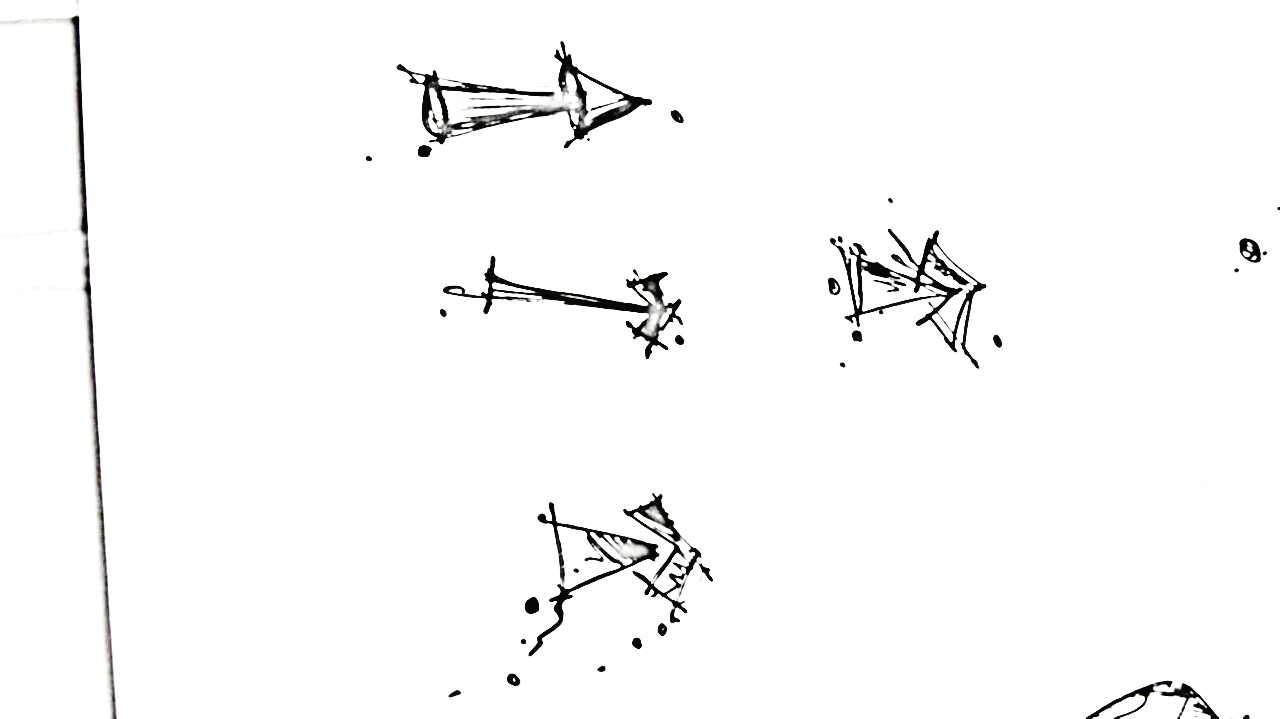 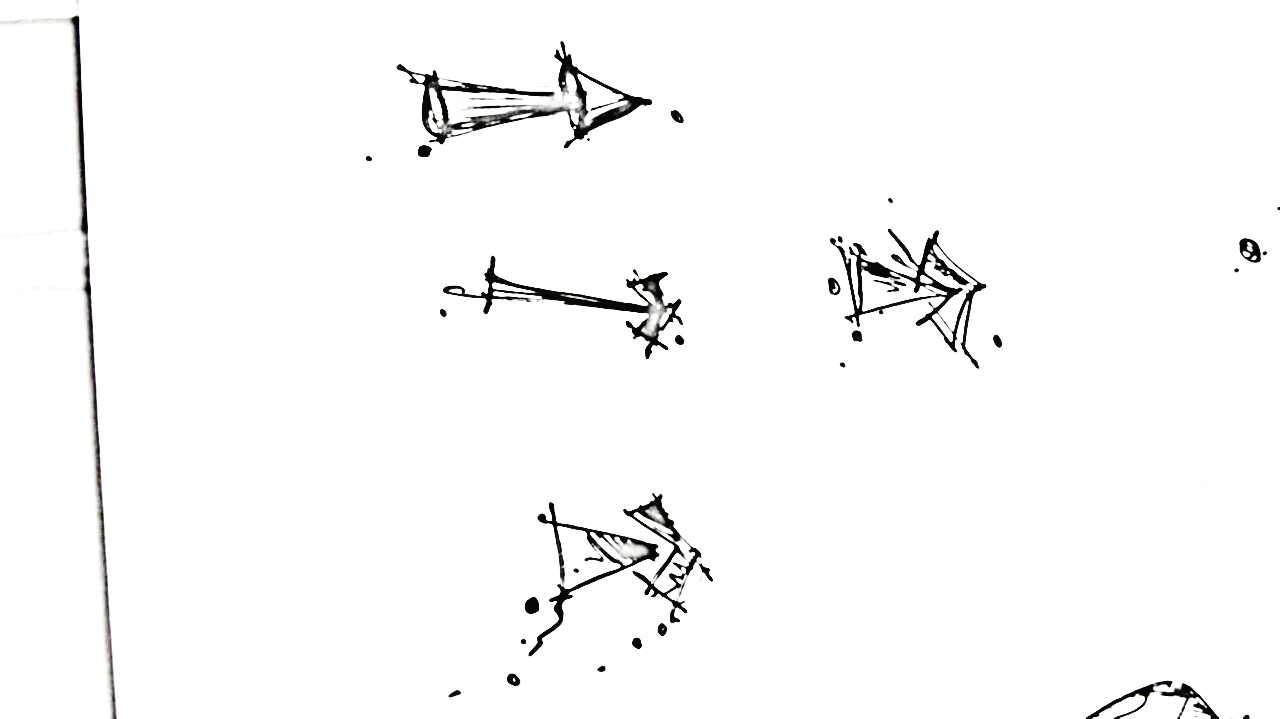 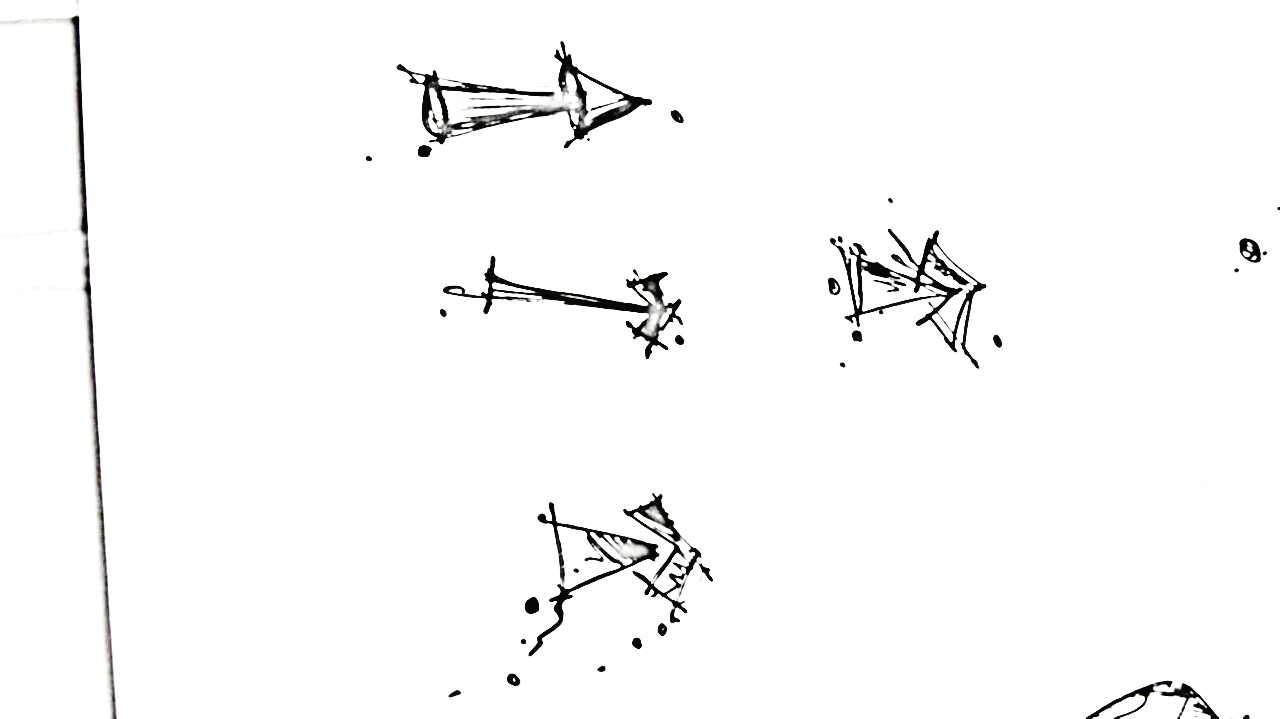 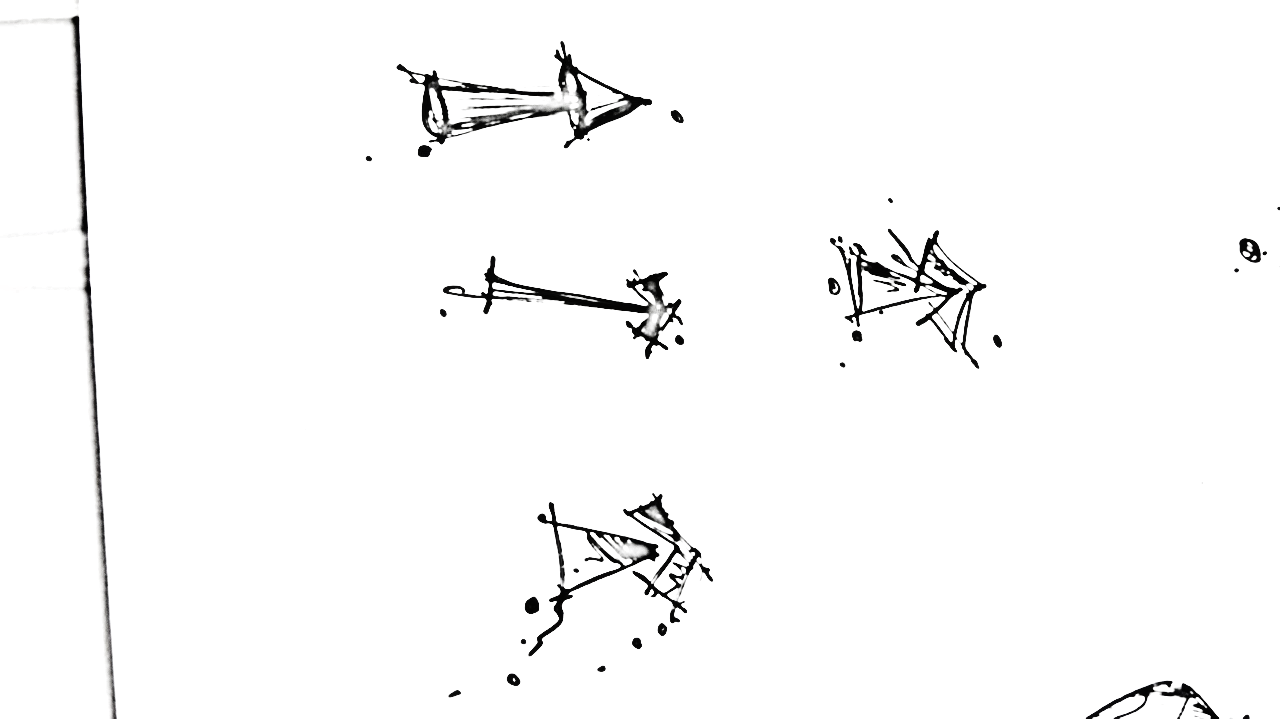 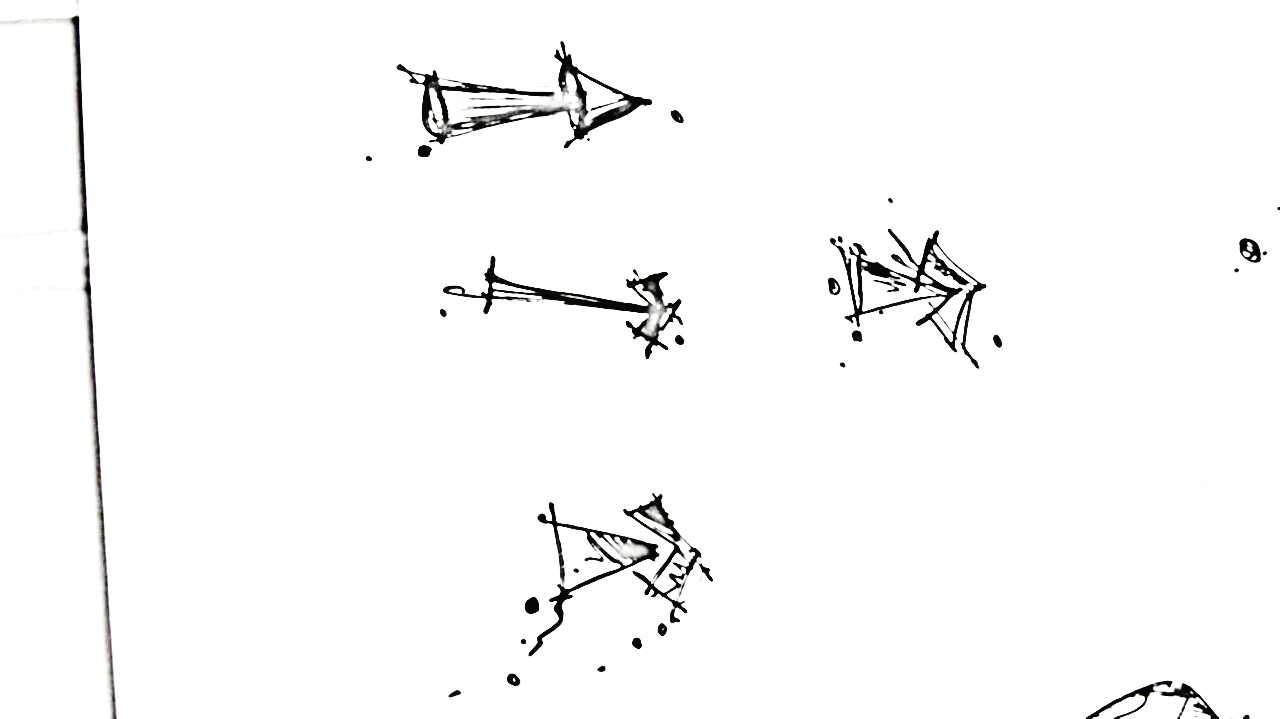 حوزه ی پخت و پز
حوزه توزیع خوراک آماده
حوزه آماده سازی
حوزه دریافت مواد اولیه
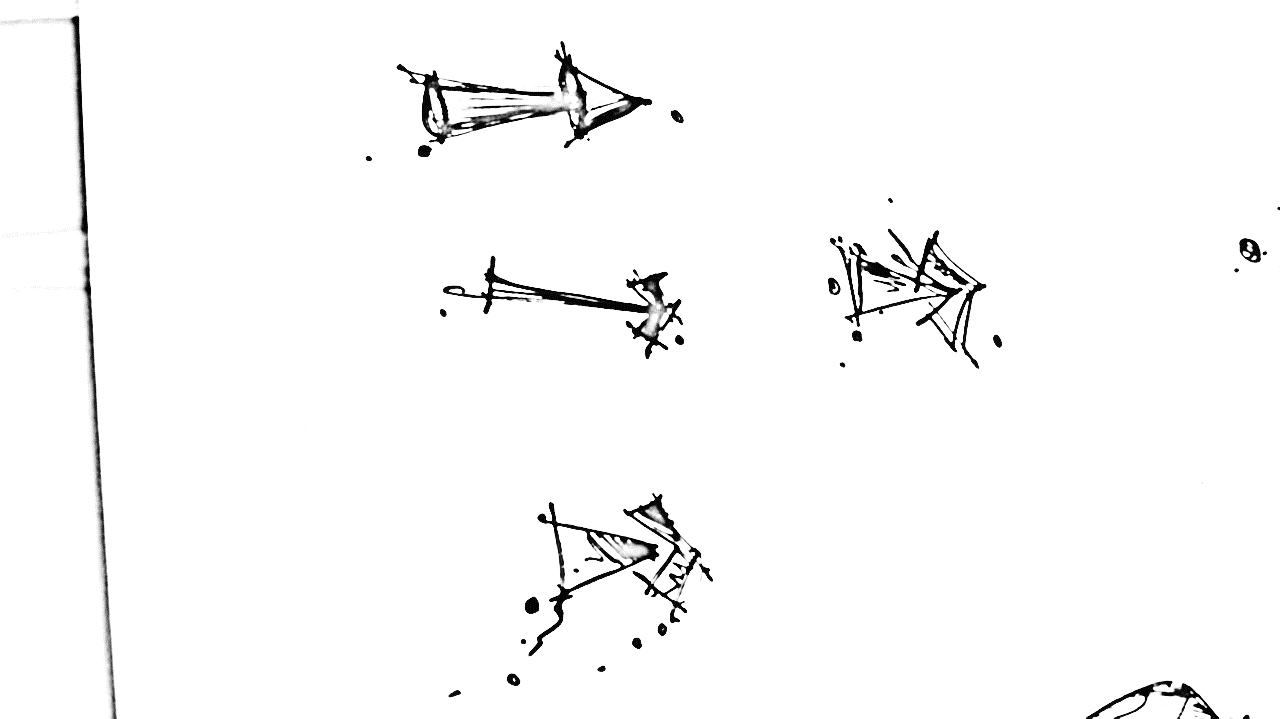 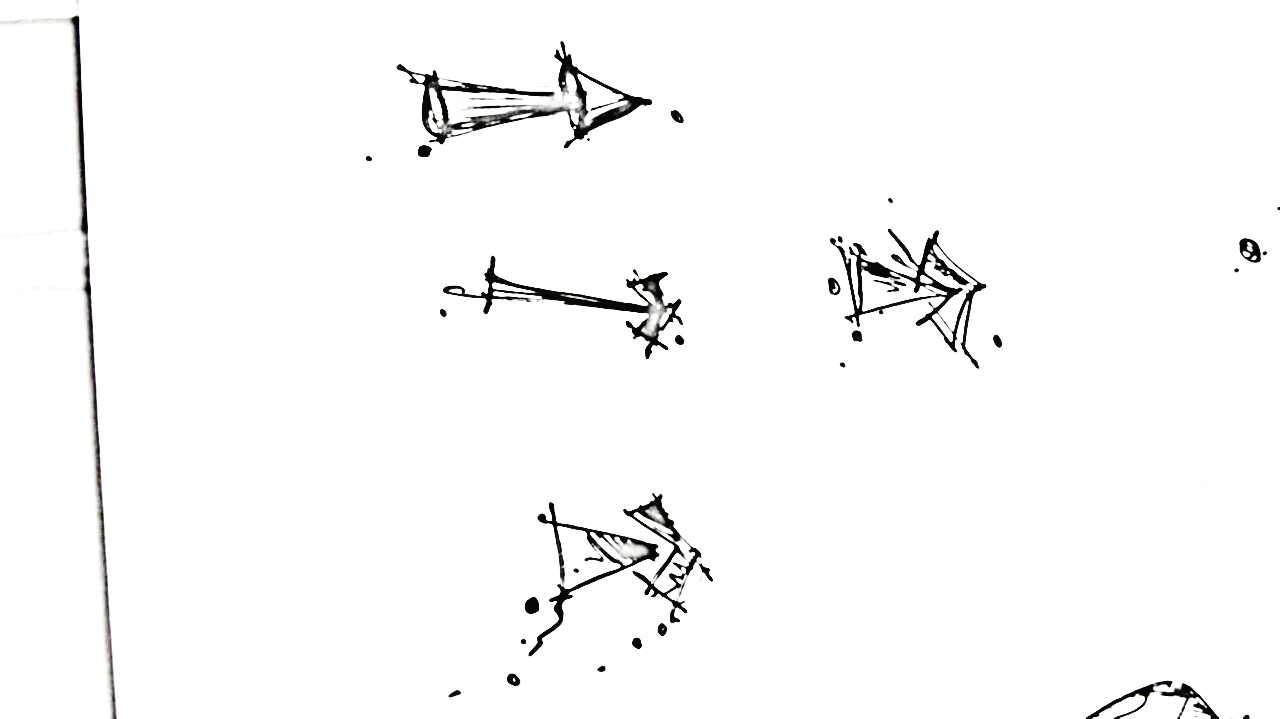 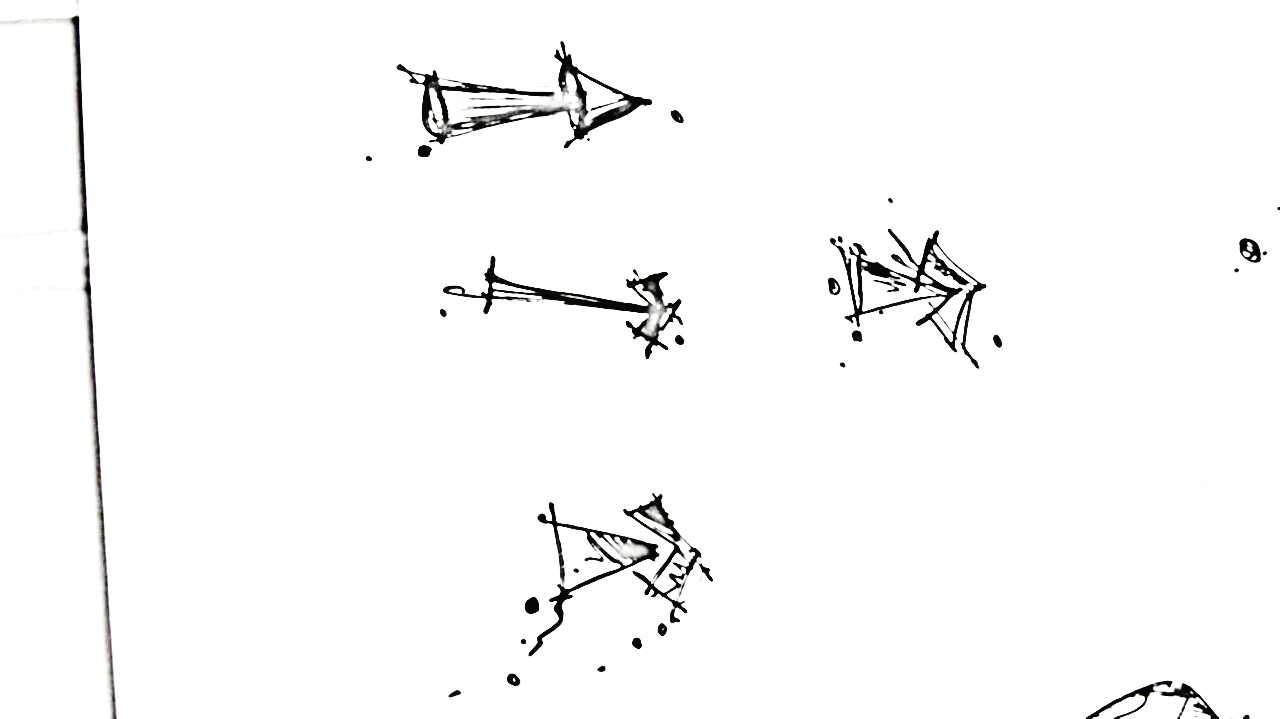 حوزه پشتیبانی و پرسنل
نکته : ورودی و مسیر مناسب(رمپ) برای دسترسی ماشین رو از انبار مرکزی به آشپزخانه باید تعبیه شود.
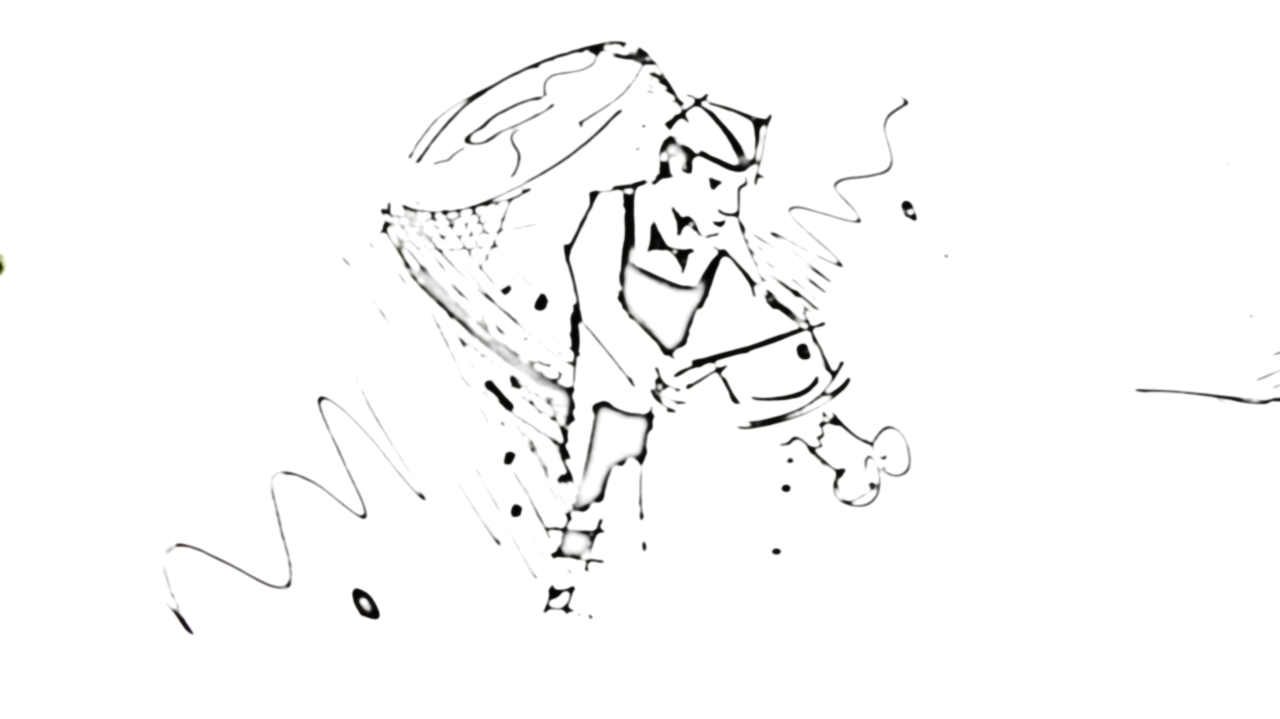 حوزه شستشوی ظروف
حوزه آماده سازی
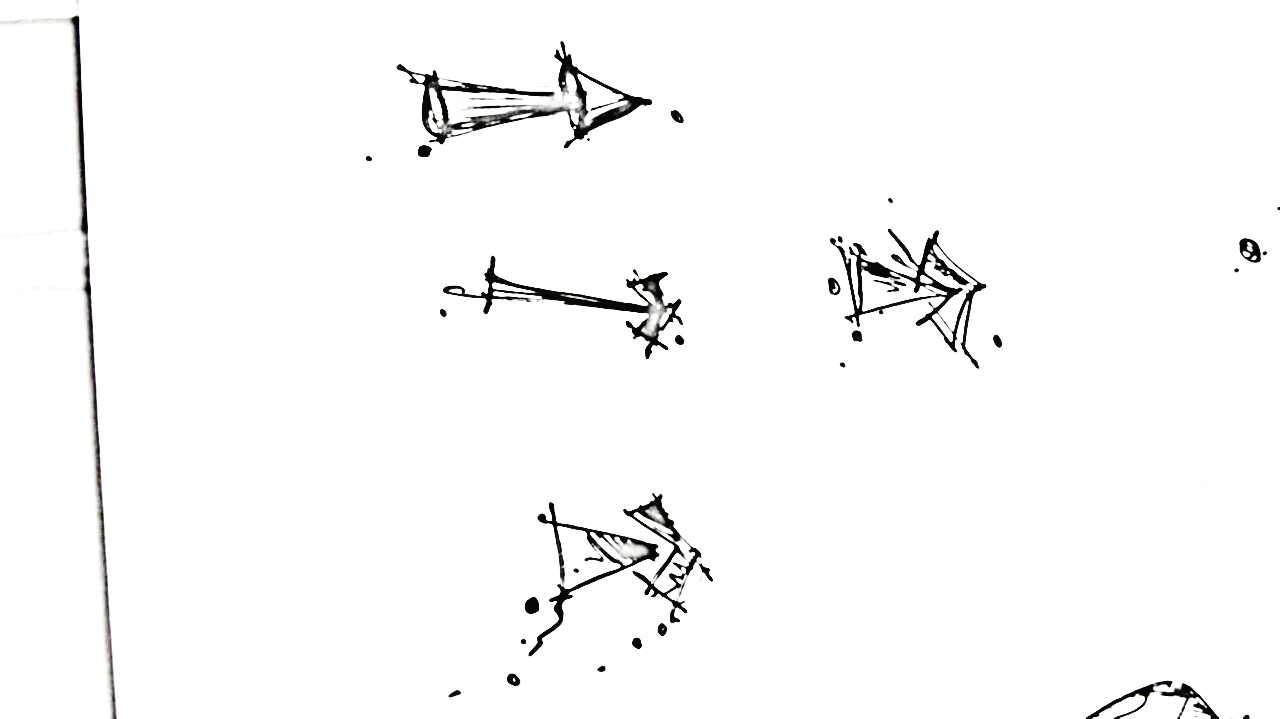 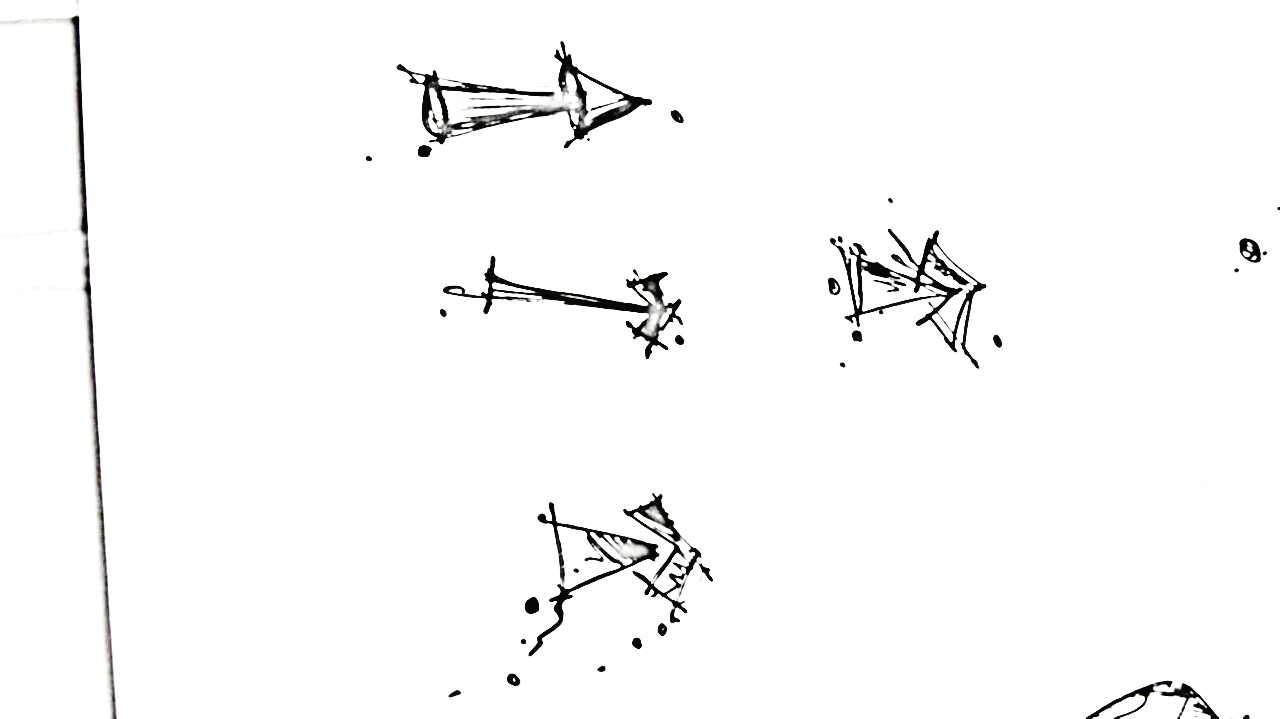 مواد اولیه دریافت شده از انبار آشپزخانه قبل از ورود به
حوزه ی پخت و پز در این حوزه آماده می شوند.

ریز فضاها:

آماده سازی گوشت ، مرغ ، ماهی
آماده سازی میوه و دسر
آماده سازی سبزی و سالاد
آماده سازی برنج و حبوبات
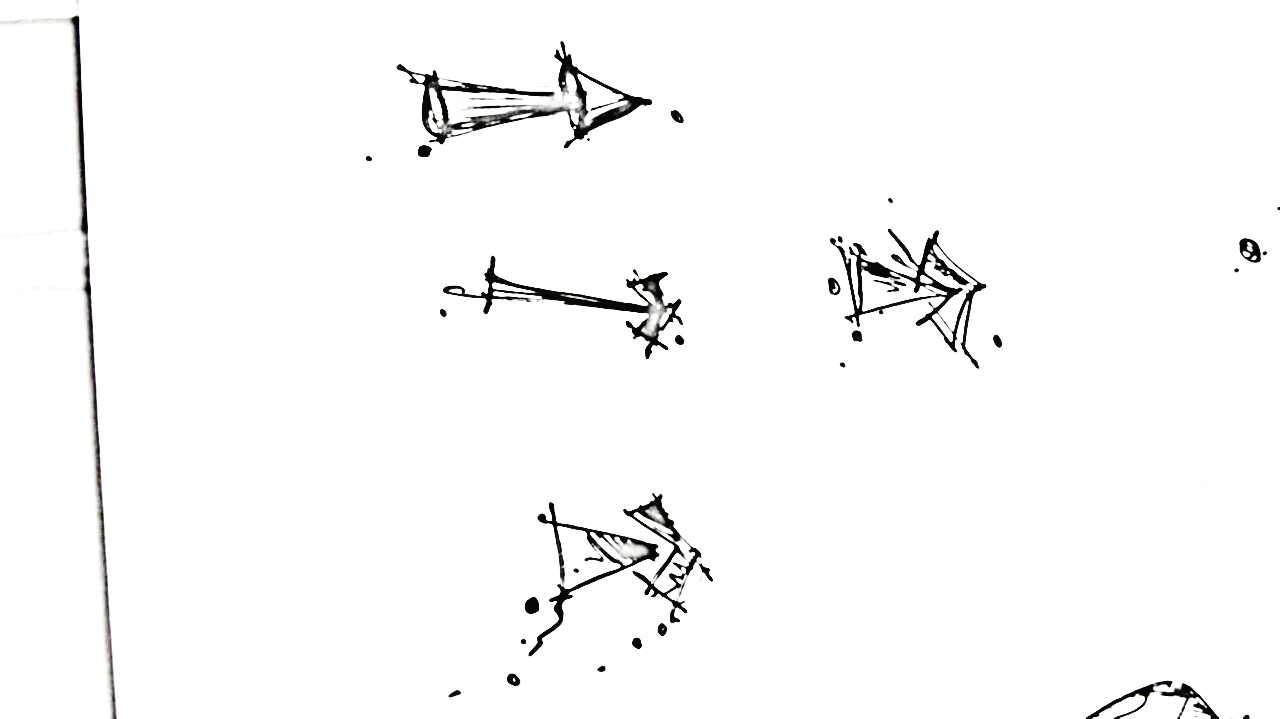 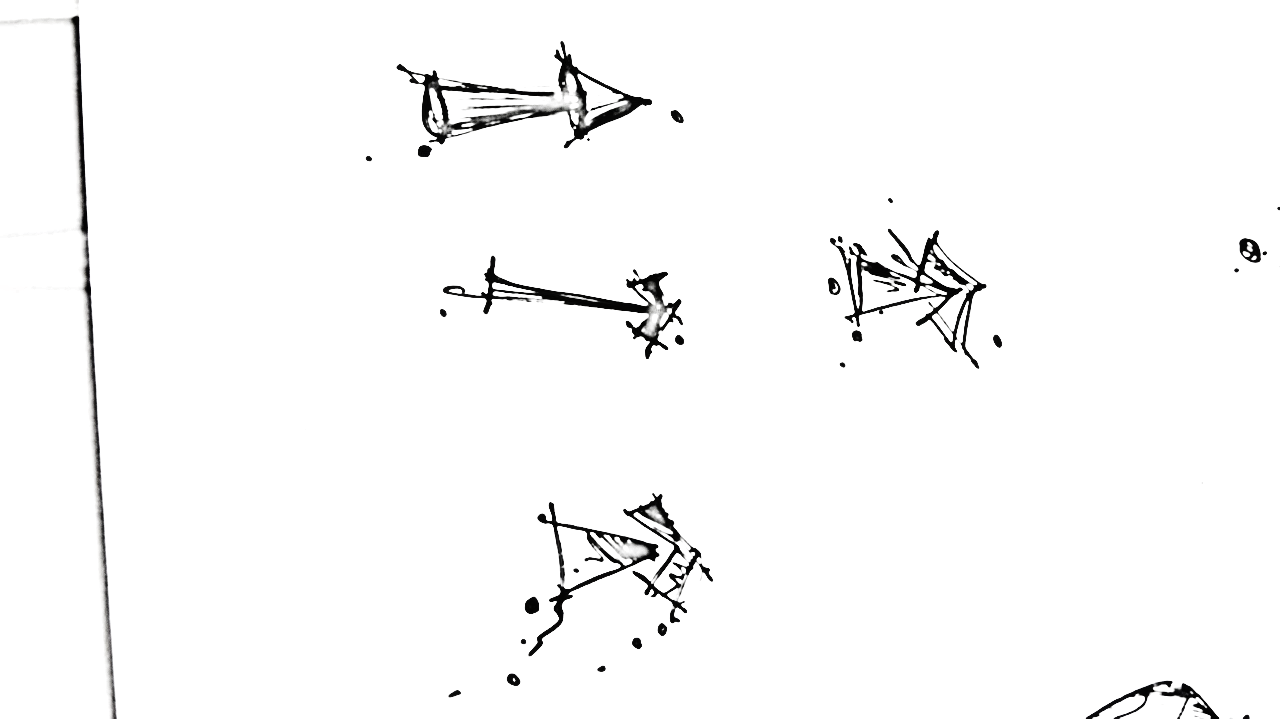 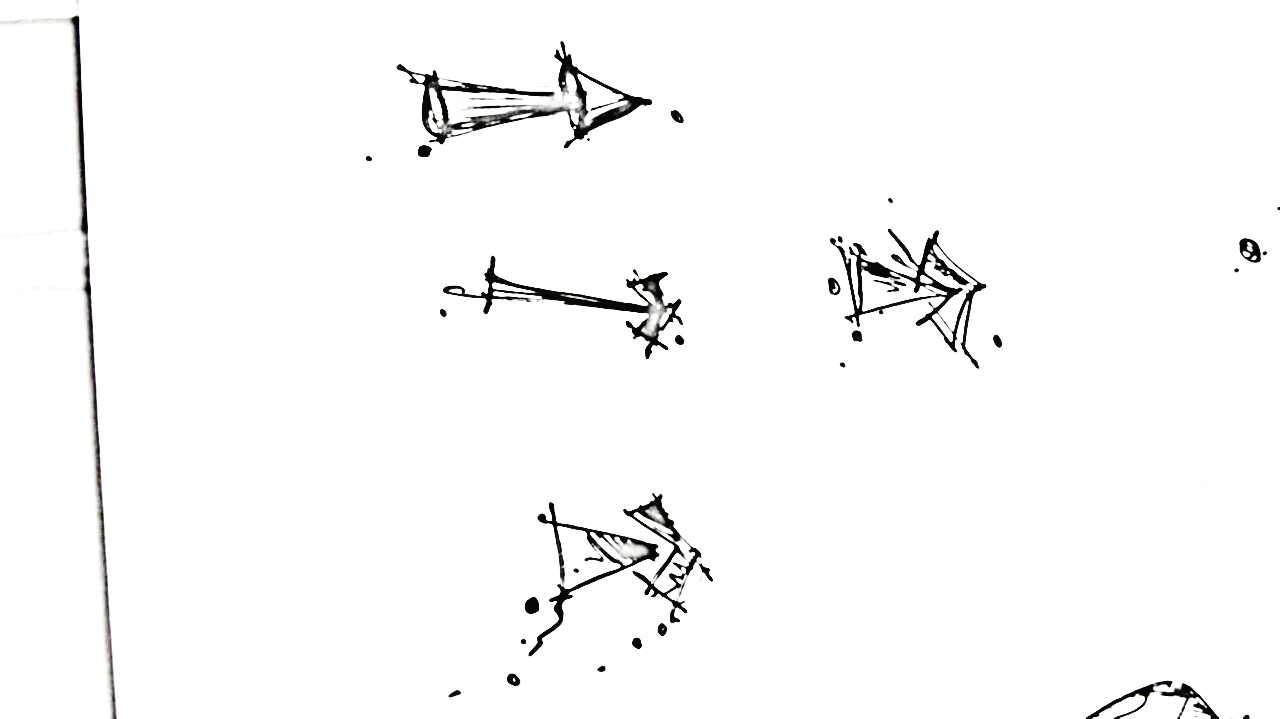 حوزه ی پخت و پز
حوزه توزیع خوراک آماده
حوزه آماده سازی
حوزه دریافت مواد اولیه
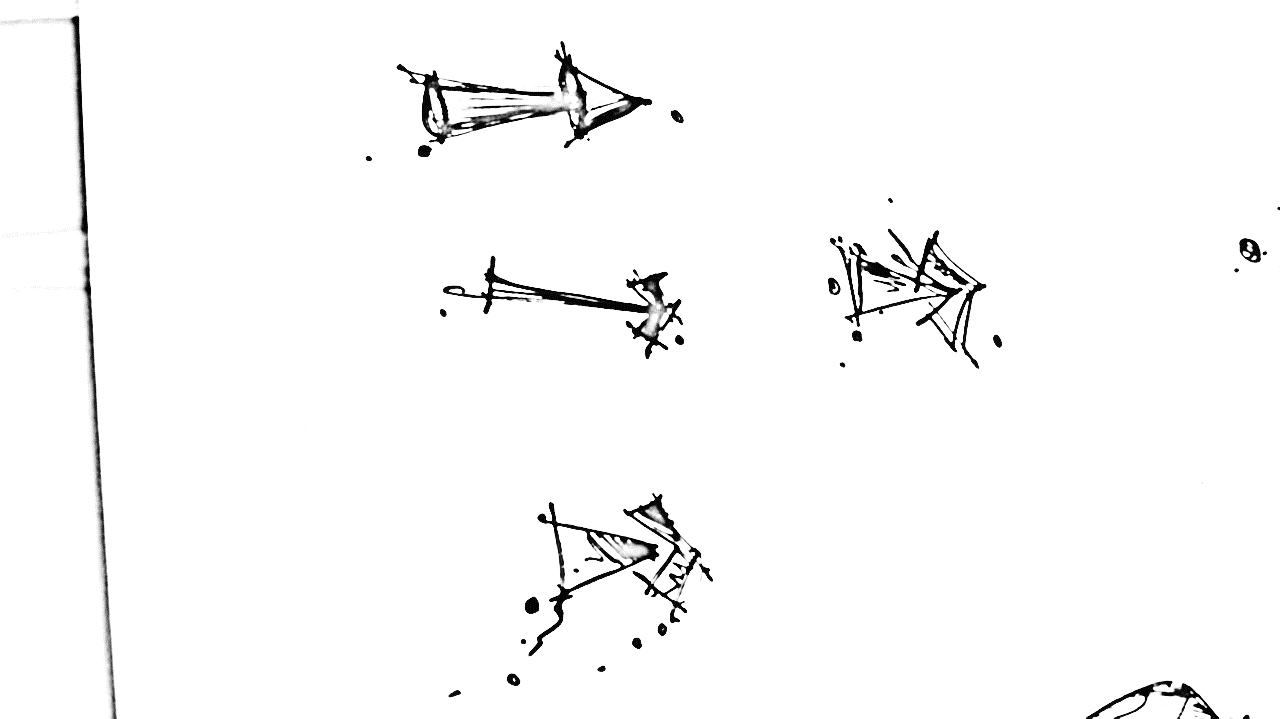 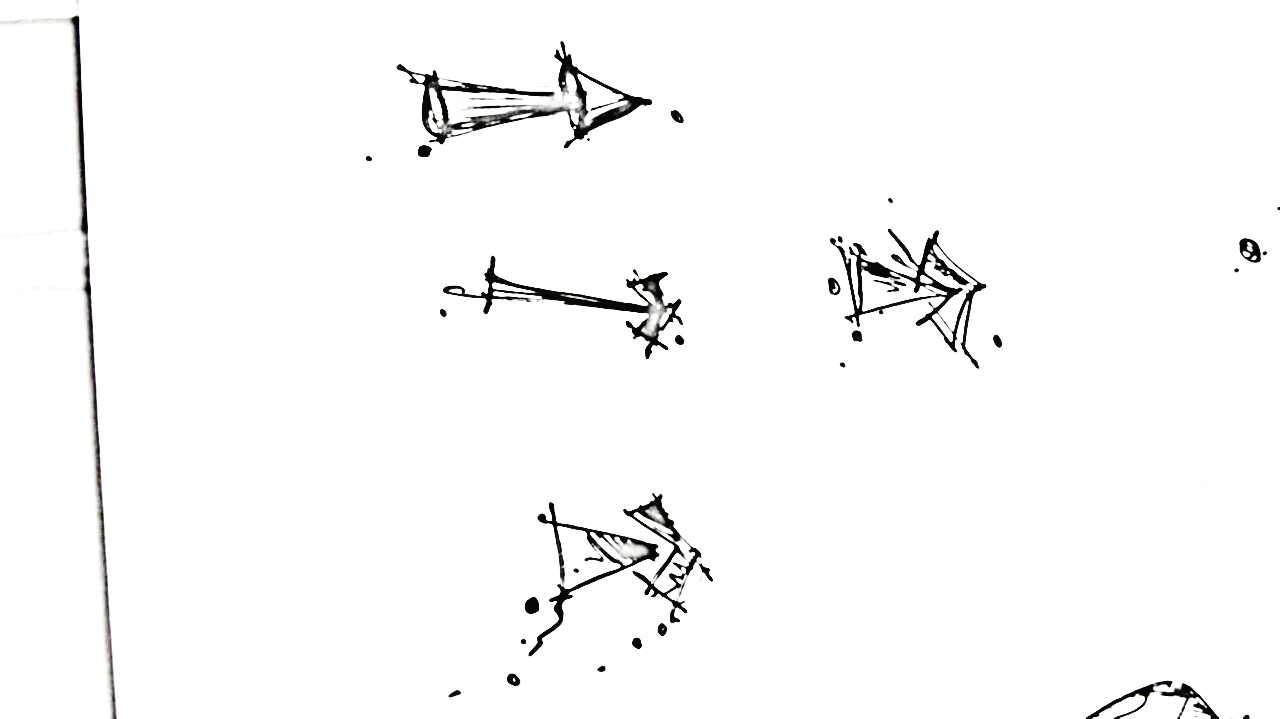 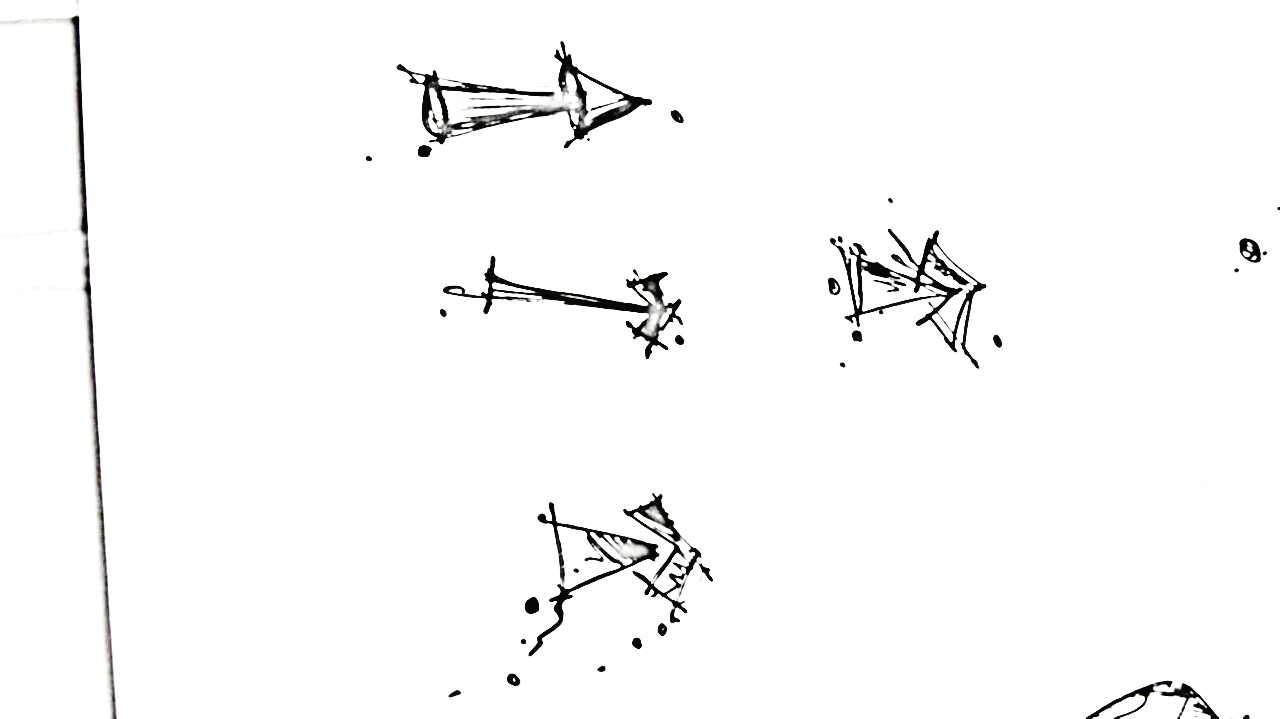 نکته:مواد اولیه هر روز از انبار و سرد خانه ها به محل آماده سازی مواد به وسیله چرخ های مربوطه منتقل می شود.
بهترین محل قرارگیری حوزه آماده سازی ،بین انبارها و فضای پخت می باشد.
حوزه پشتیبانی و پرسنل
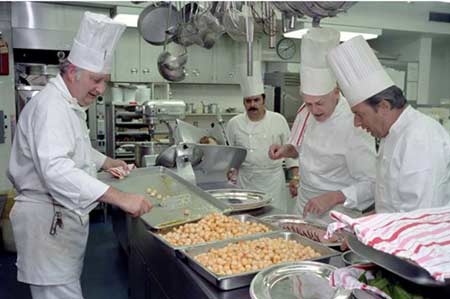 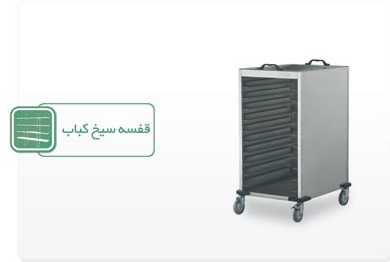 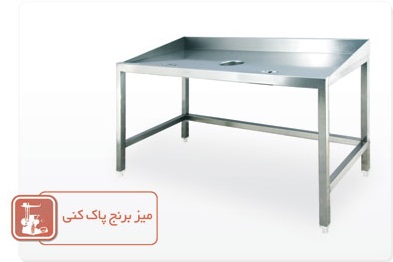 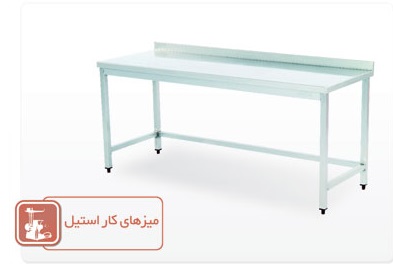 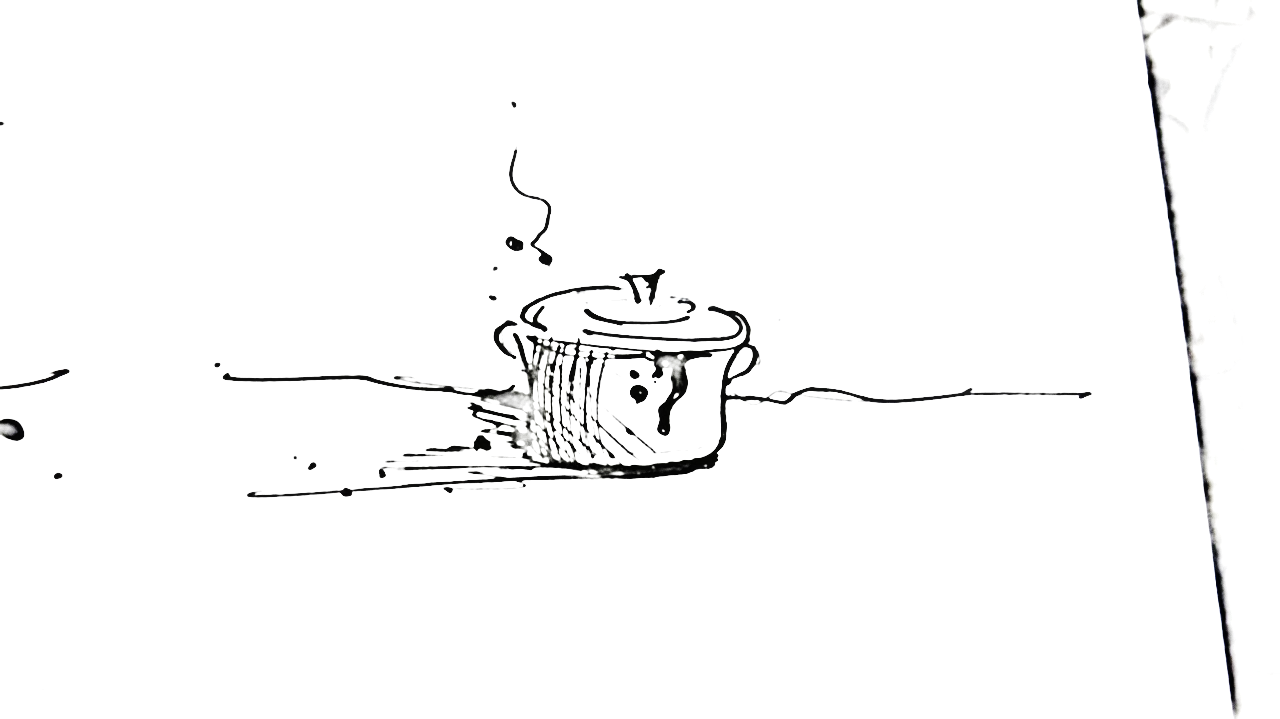 حوزه شستشوی ظروف
حوزه پخت و پز
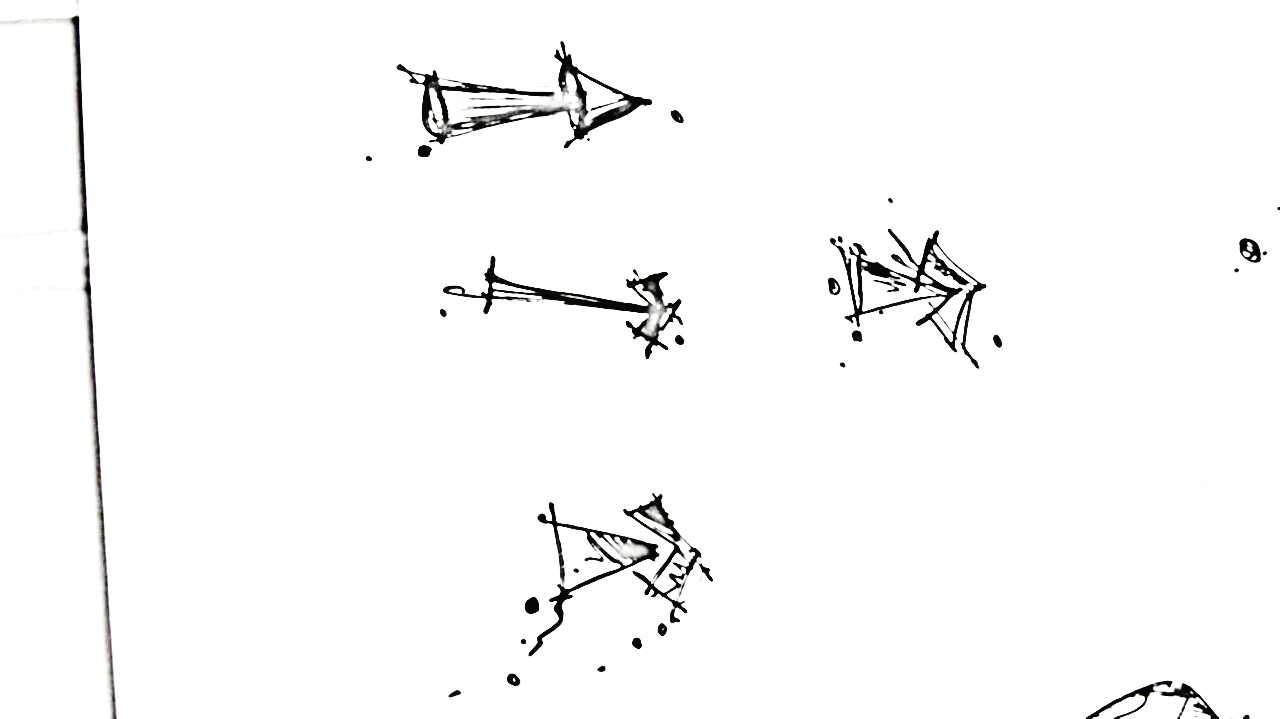 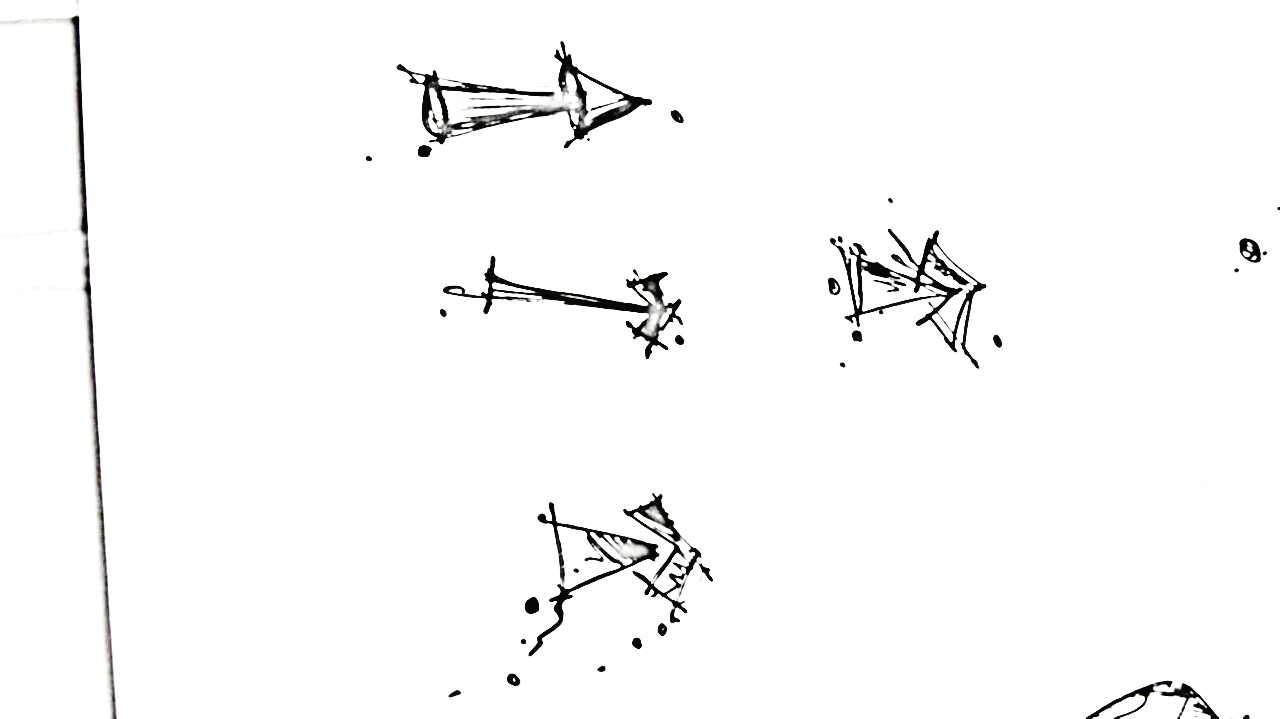 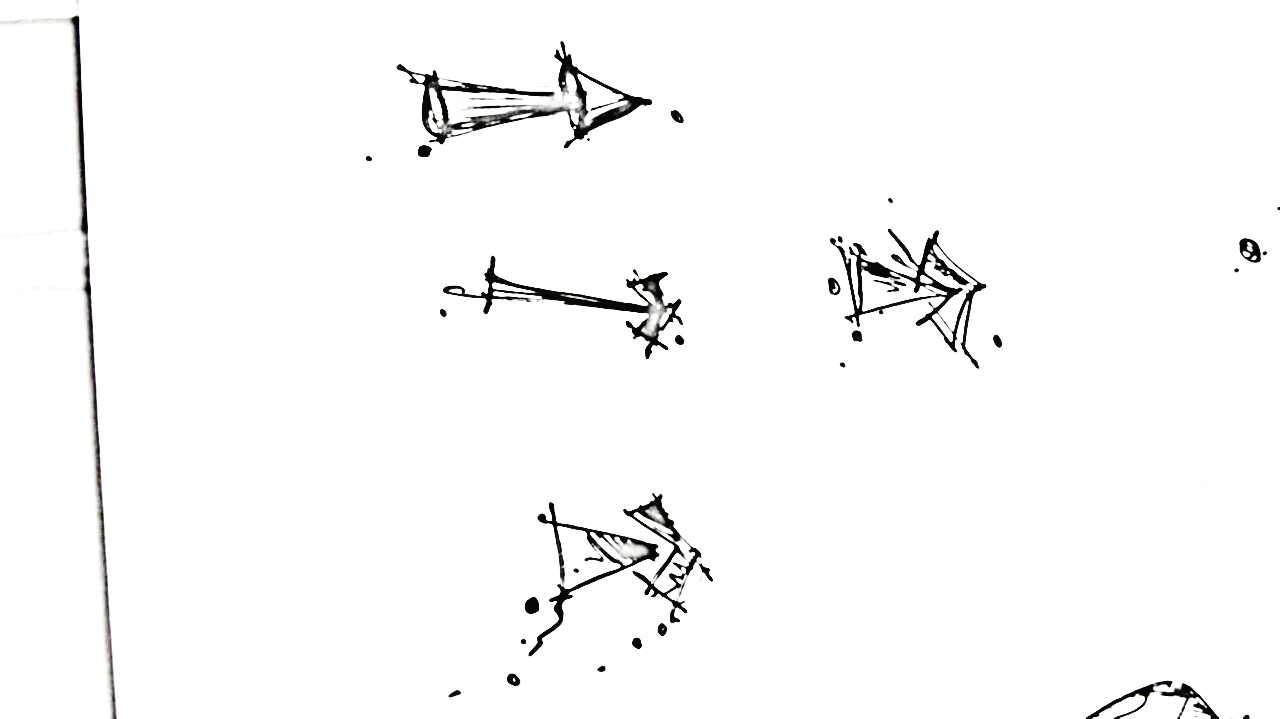 سالن پخت ، بزرگترین حوزه بخش آشپزخانه مرکزی است.

ریزفضاها:

سکوی پخت برنج ، خورشت ،آش ،سوپ
سکوی سرخ کن ها
دمکن ها و گرم خانه ها
کباب پزی
اتاق تهیه غذای رژیمی
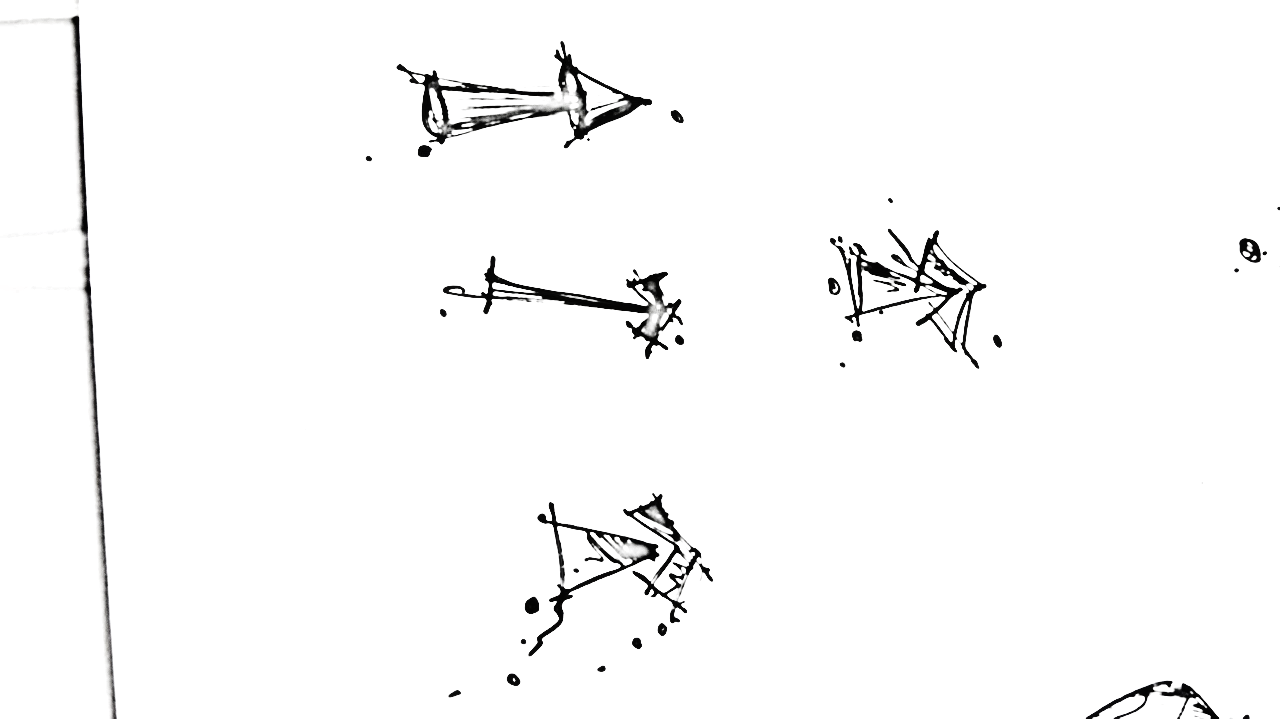 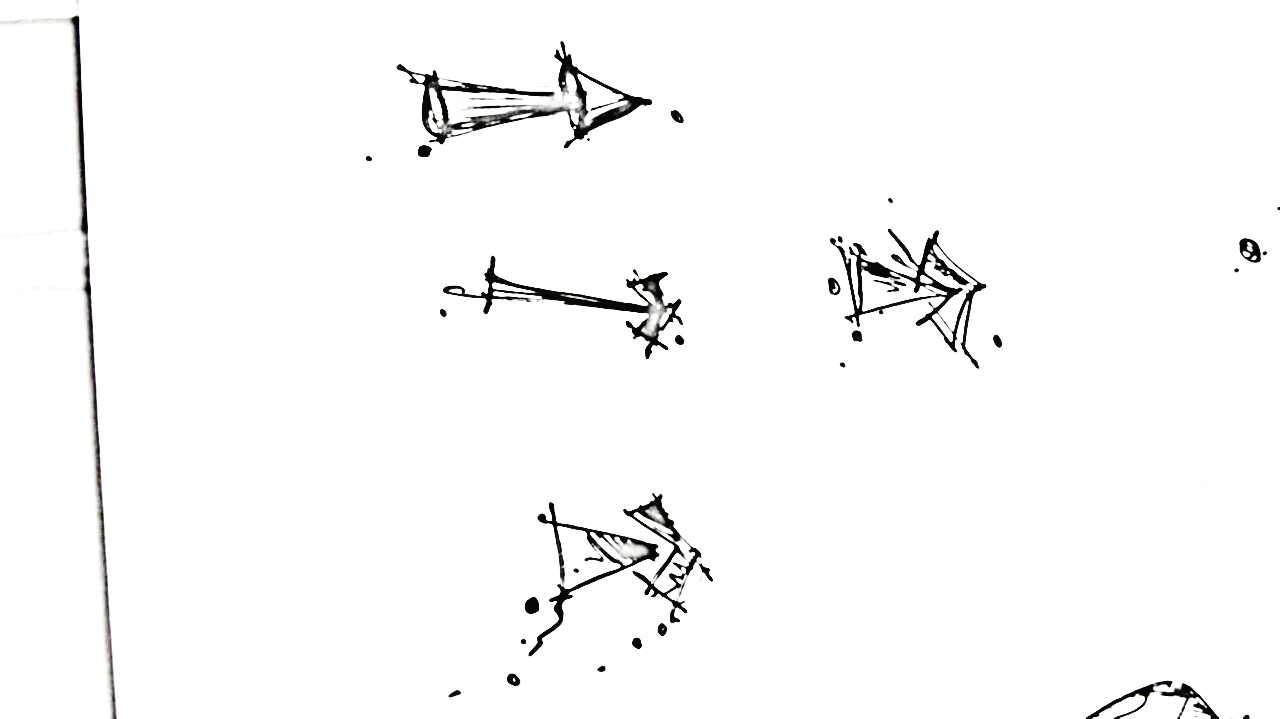 حوزه ی پخت و پز
حوزه توزیع خوراک آماده
حوزه آماده سازی
حوزه دریافت مواد اولیه
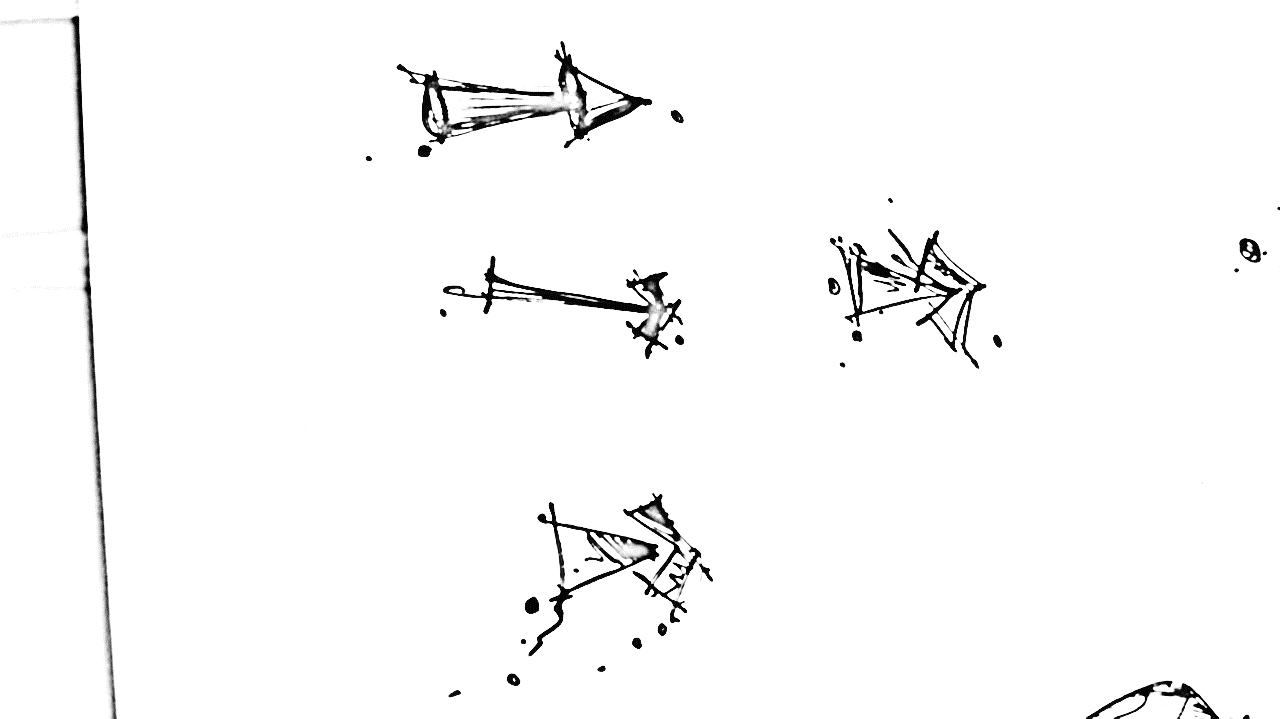 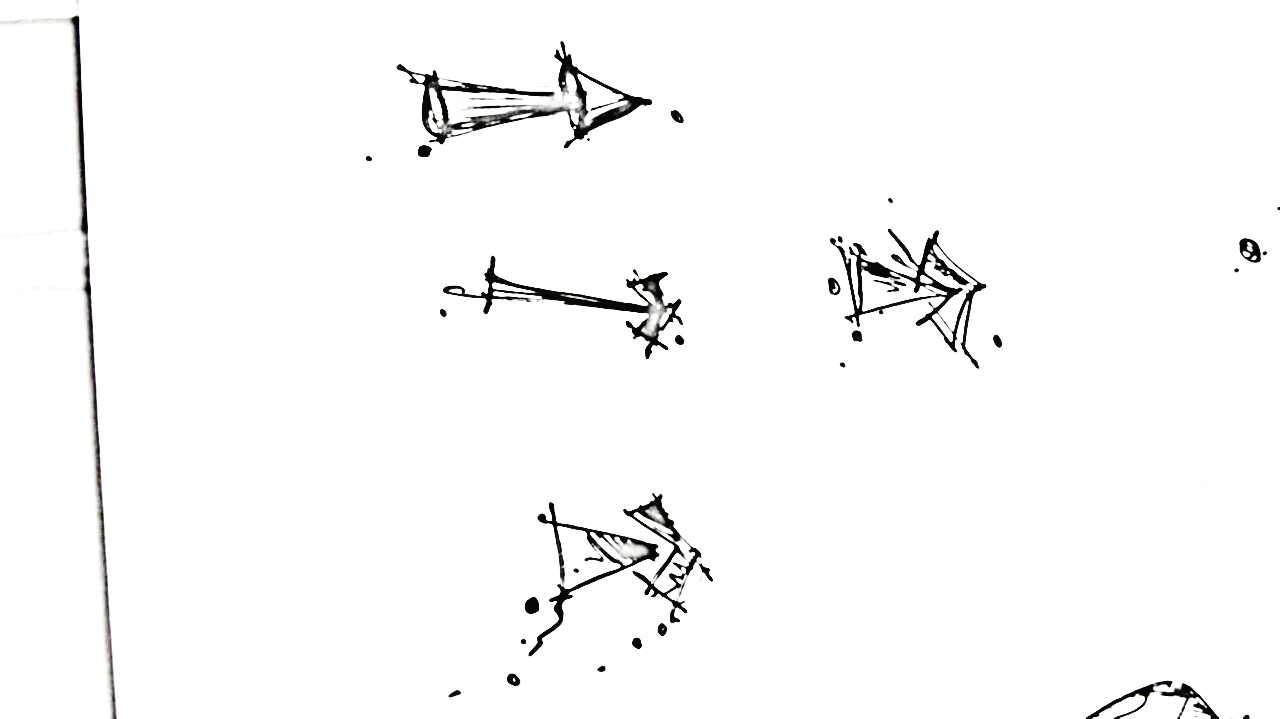 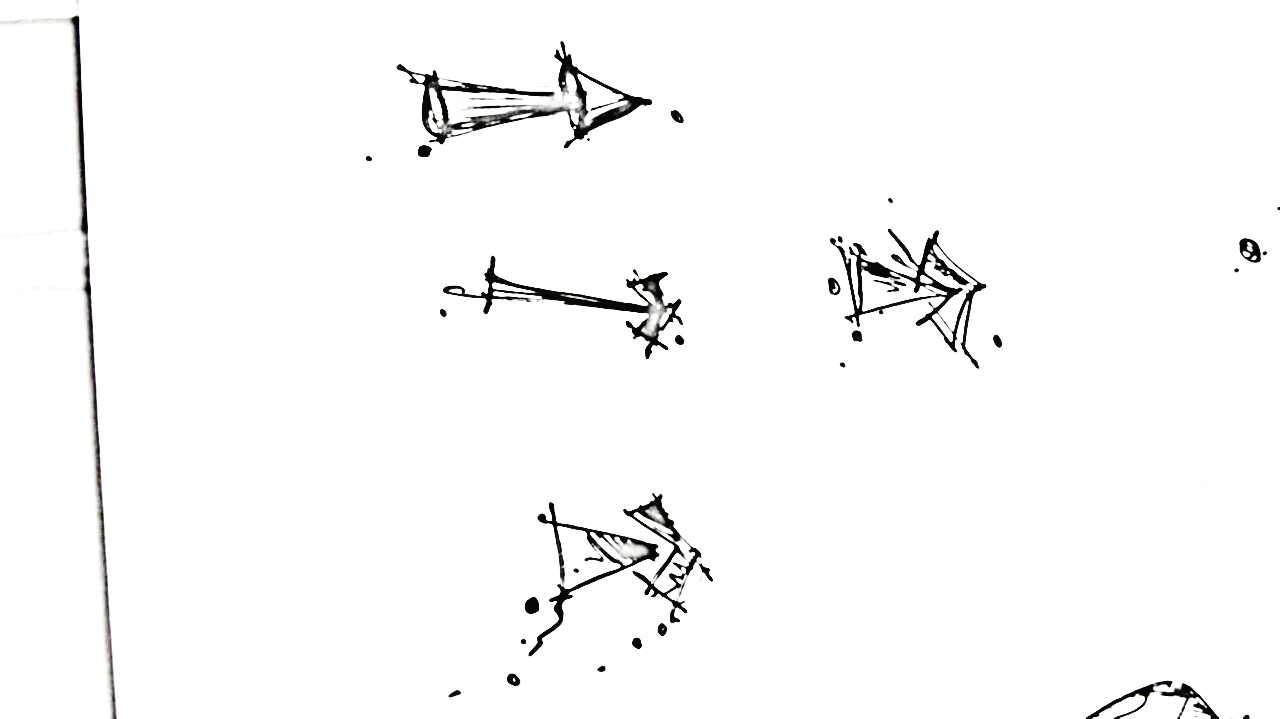 حوزه پشتیبانی و پرسنل
نکته:اتاق تهیه غذا های رژیمی باید به همه تجهیزات آشپزخانه در مقیاس کوچکتر مجهز باشد.
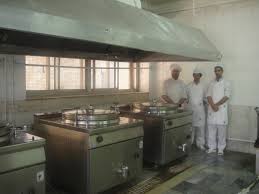 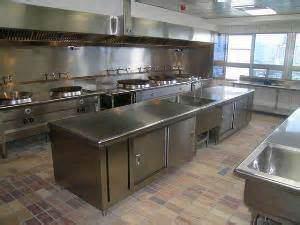 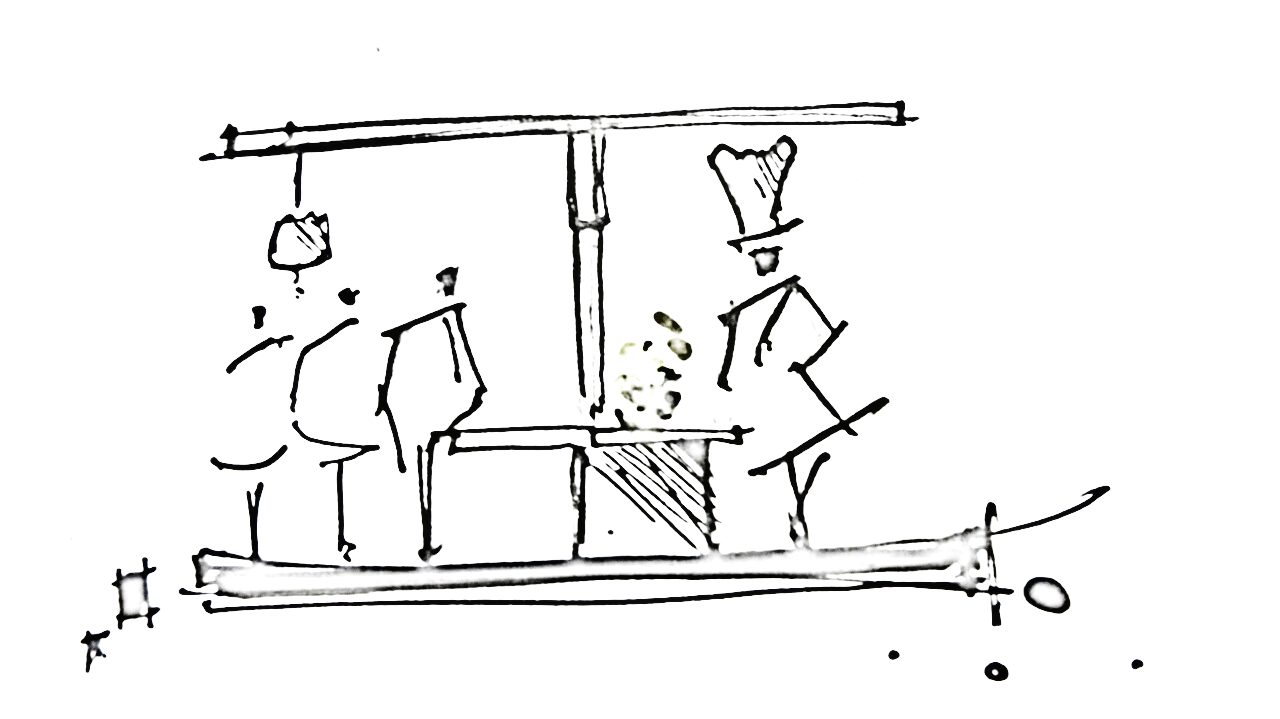 حوزه شستشوی ظروف
حوزه ی توزیع خوراک آماده
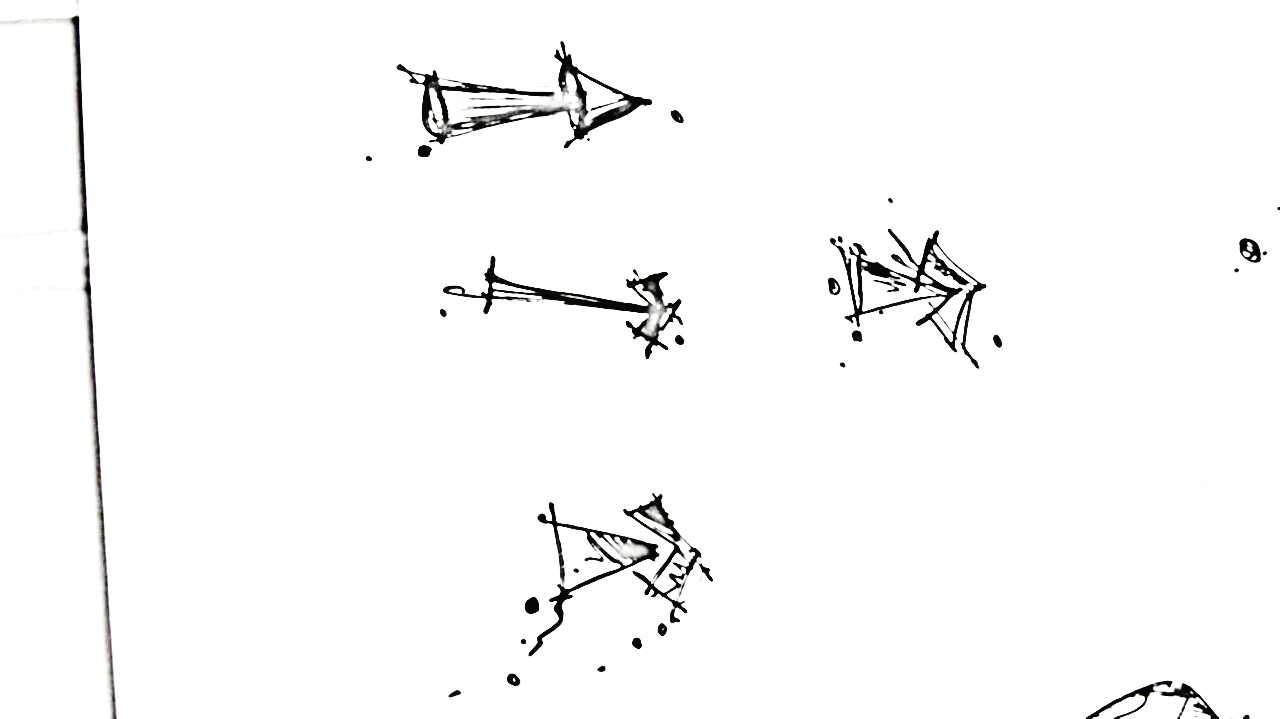 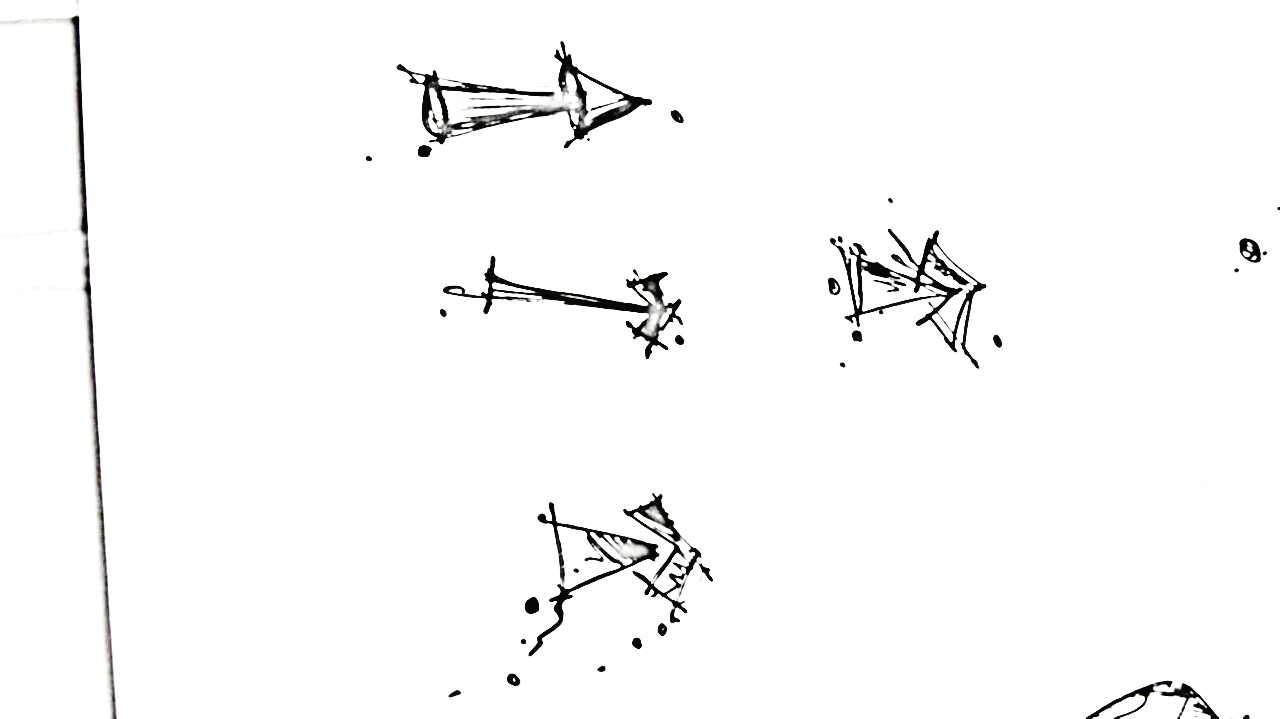 غذا پس از پخت در سالن پخت به فضای توزیع منتقل می شود.


گروه های مختلف دریافت کننده غذا:

بیماران بستری و همراهان
پرسنل بیمارستان 
پزشکان
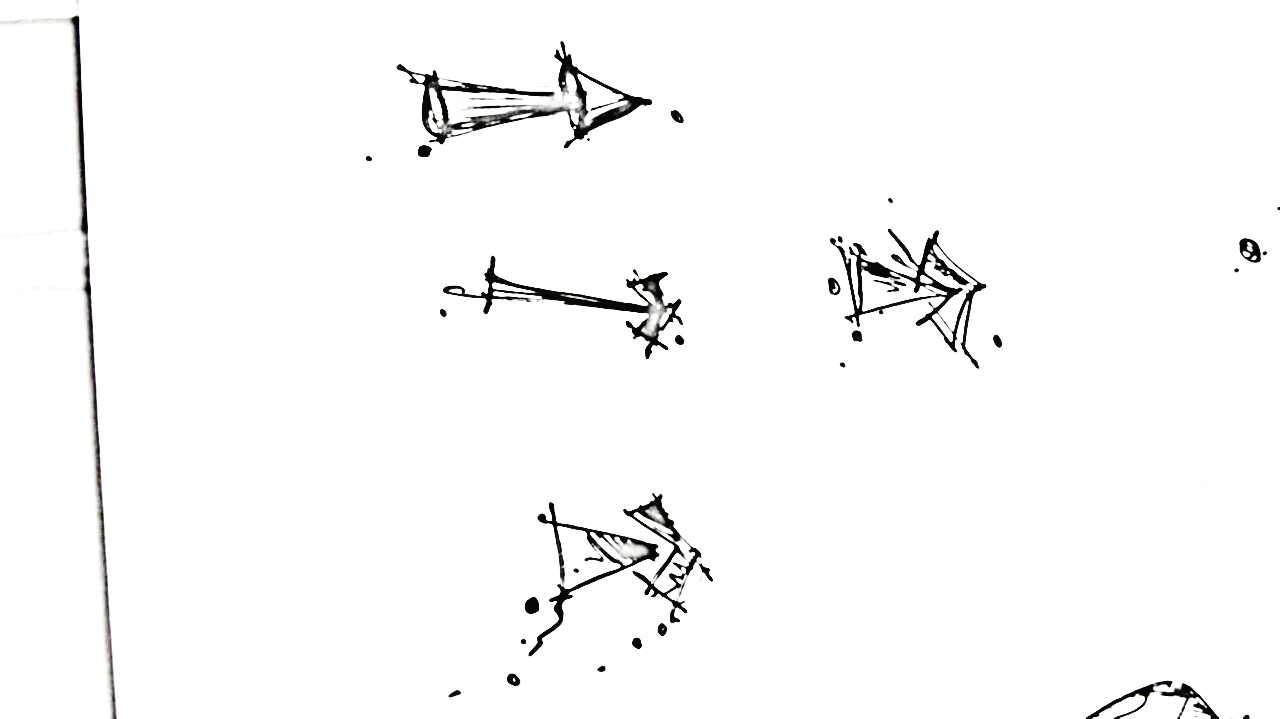 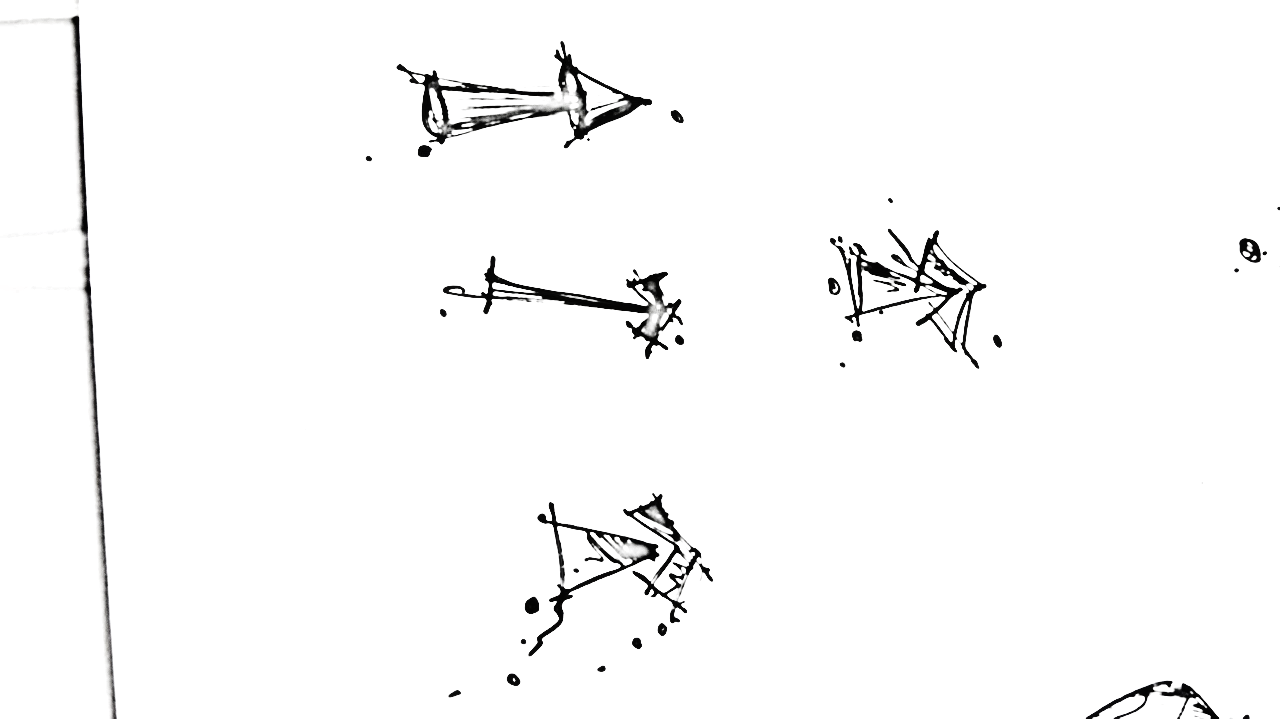 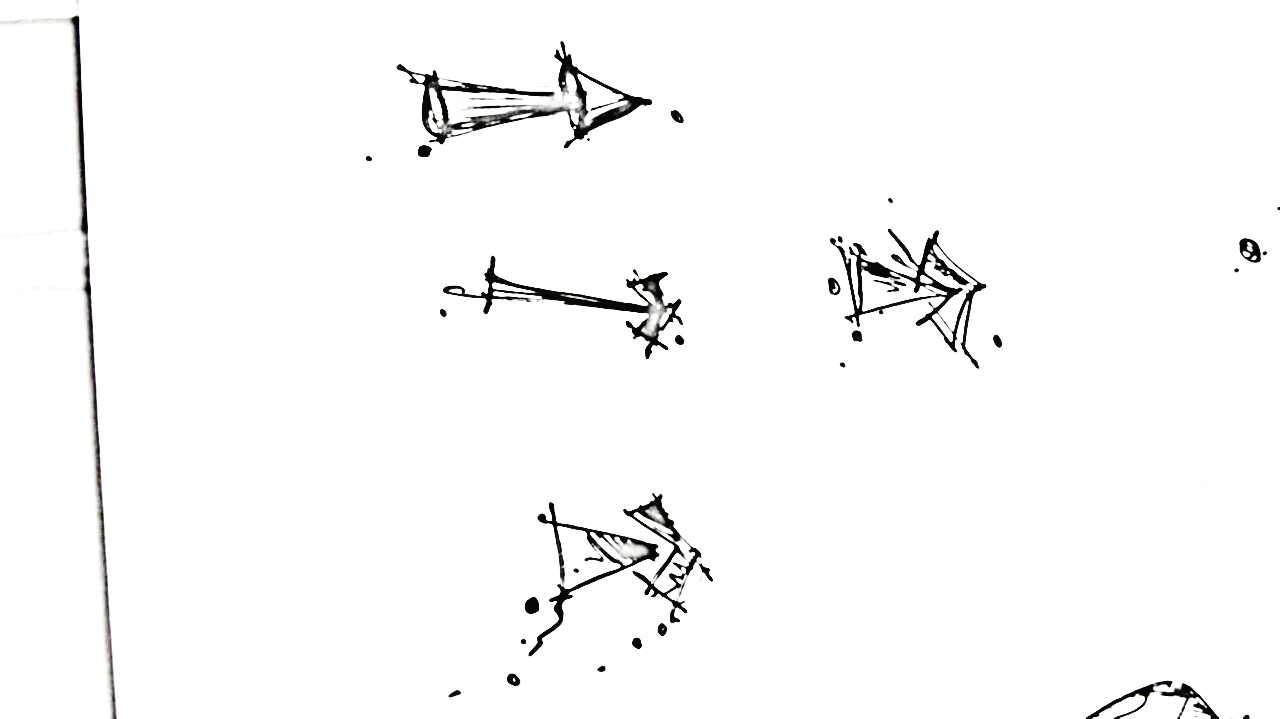 حوزه ی پخت و پز
حوزه توزیع خوراک آماده
حوزه آماده سازی
حوزه دریافت مواد اولیه
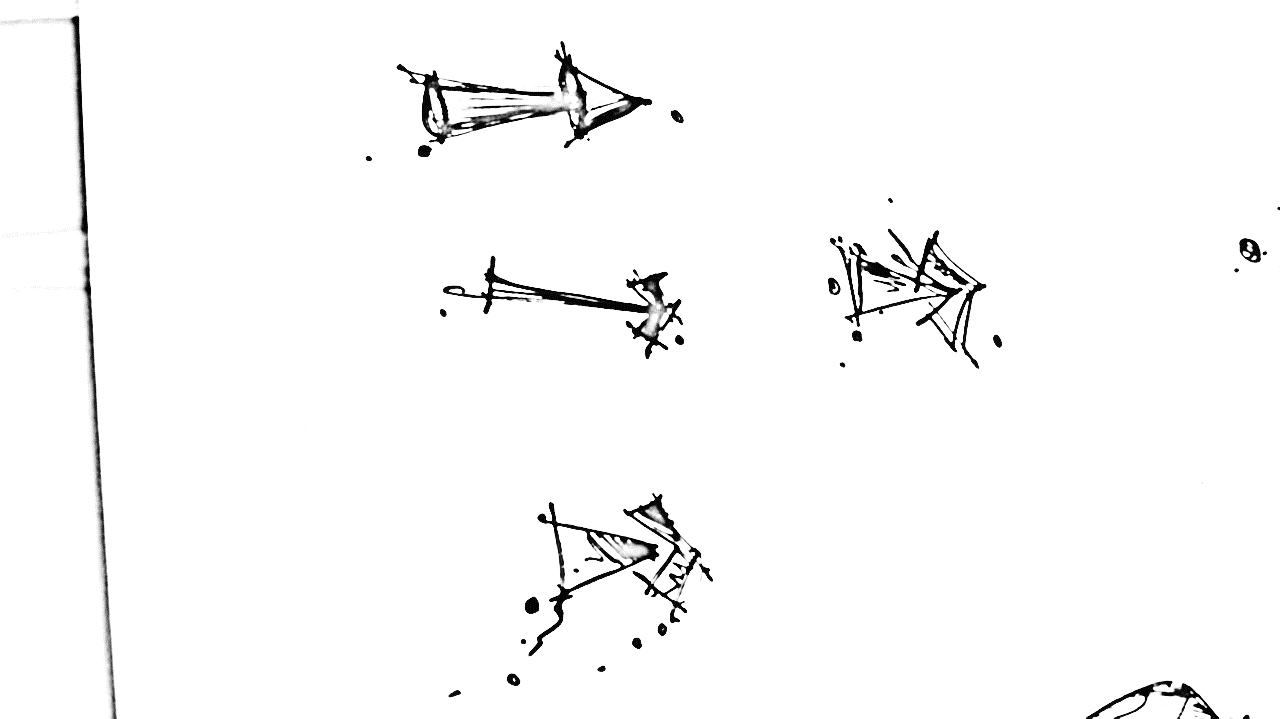 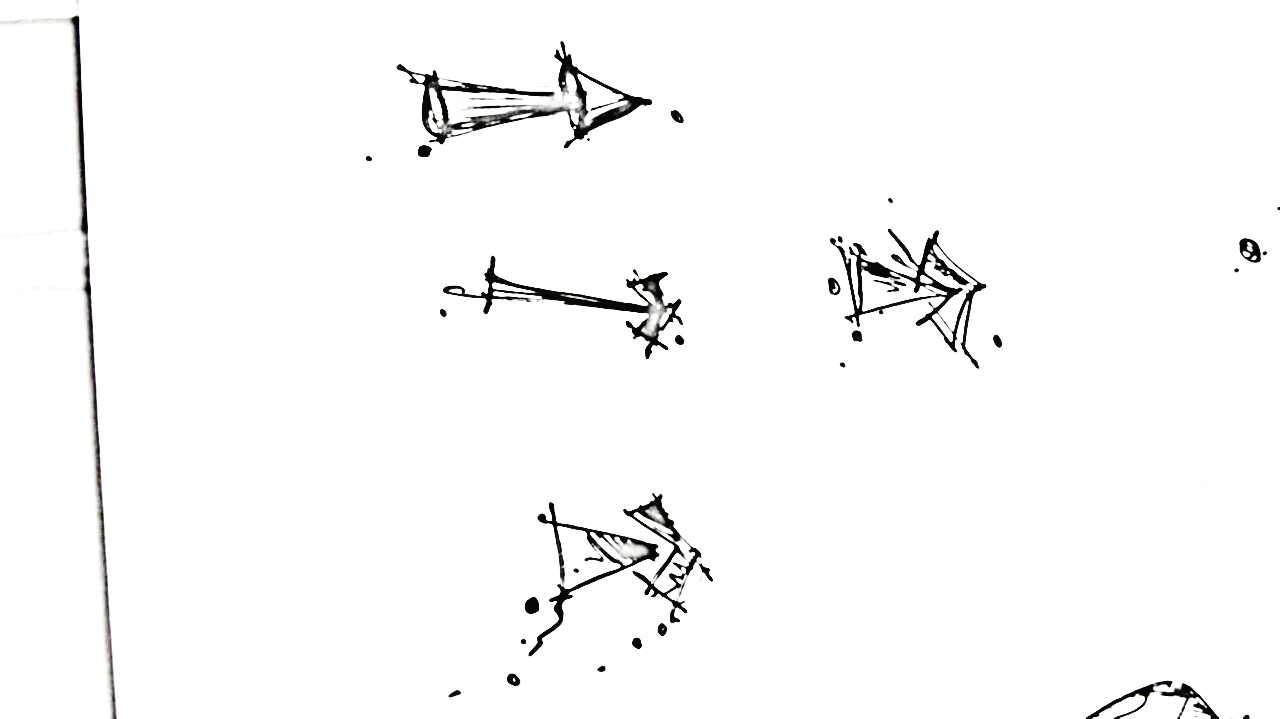 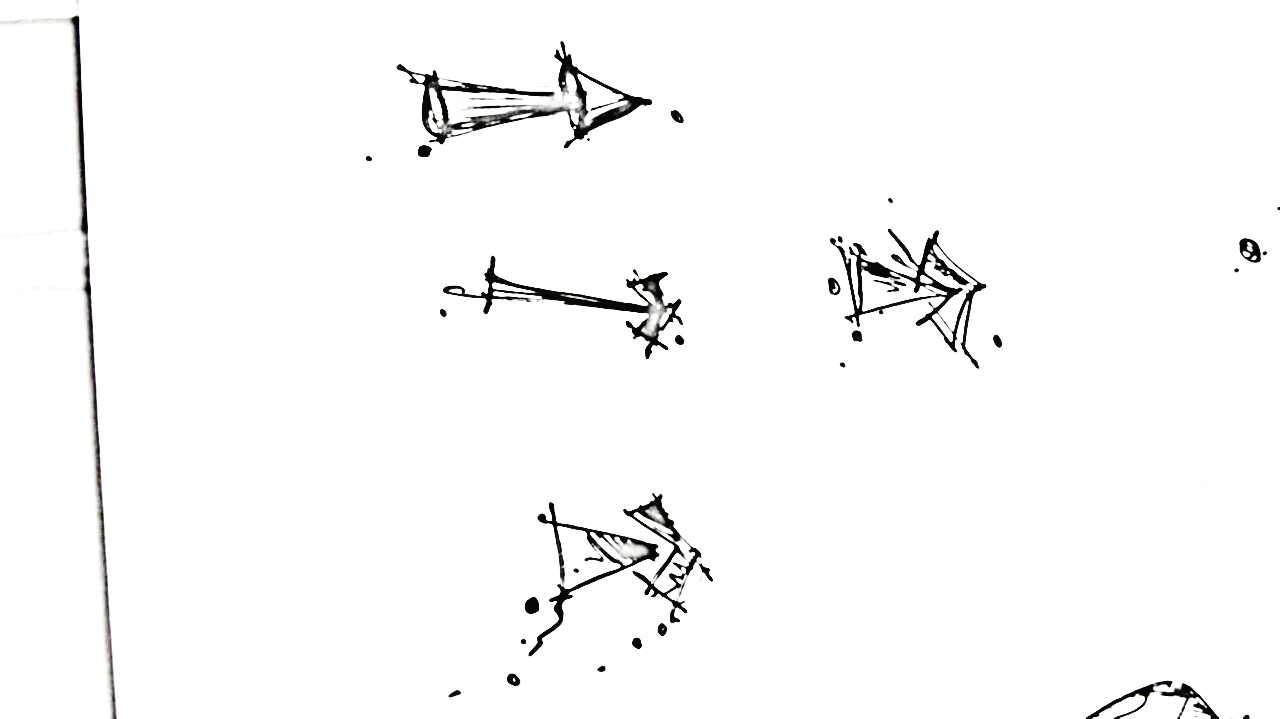 حوزه پشتیبانی و پرسنل
نکته: فضای توزیع باید با سکو های پخت ،فضای سلف سرویس و پارک ترولی های گرم به صورت مستقیم ارتباط داشته باشد و با فضای آماده سازی سالاد ، کباب پزی ها و انبار ظروف تمیز رابطه مناسبی داشته باشد
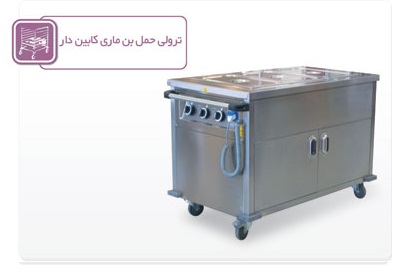 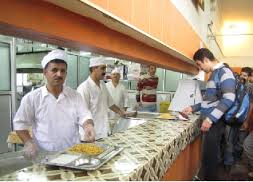 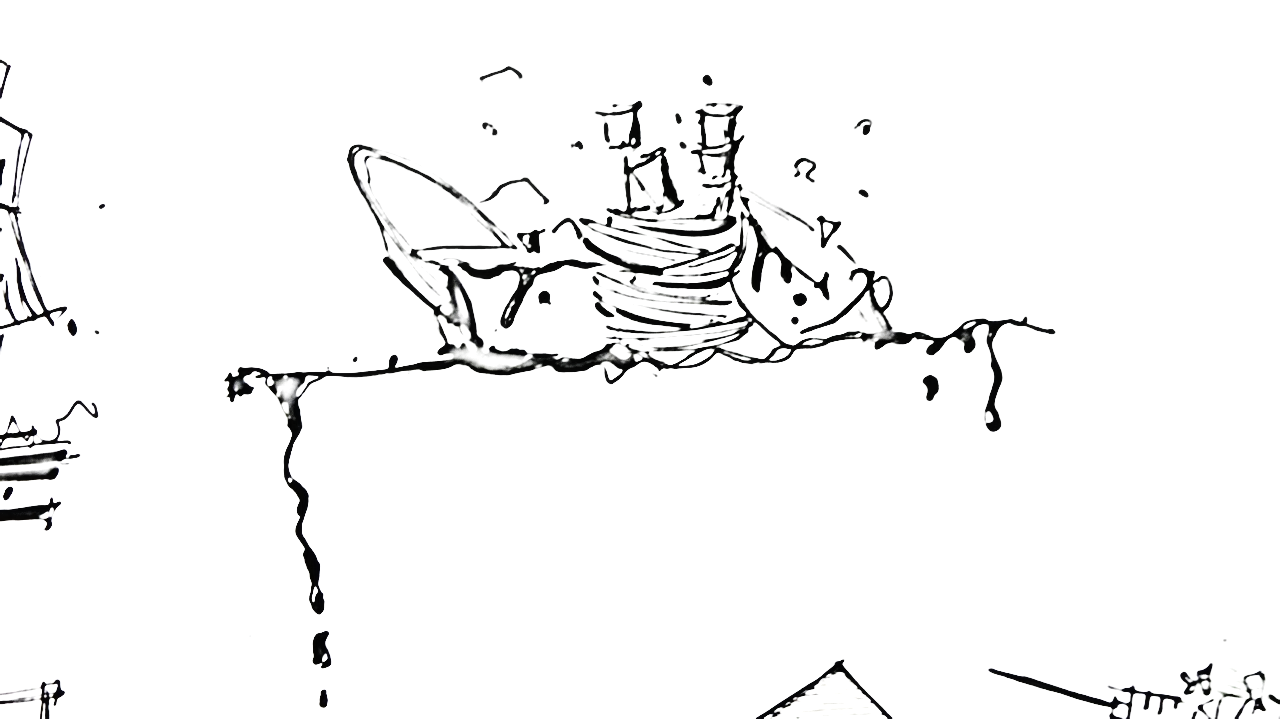 حوزه شستشوی ظروف
حوزه ی شستشوی ظروف
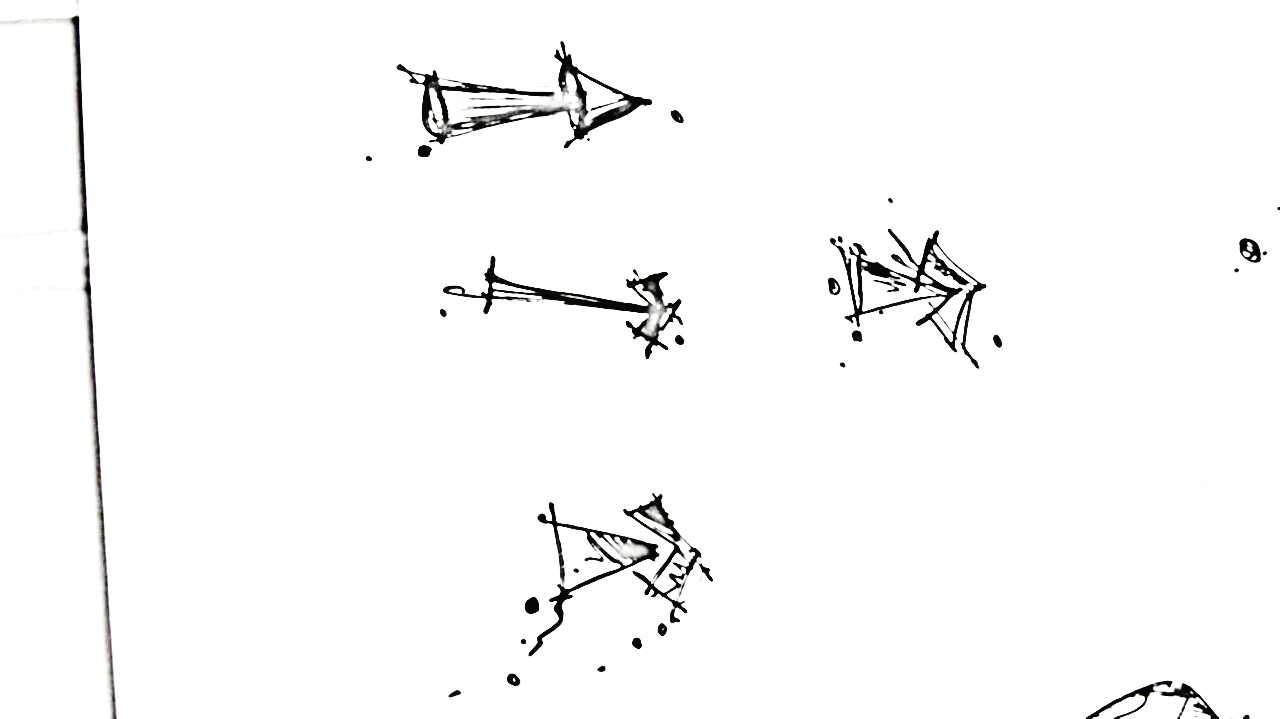 همه ظروف در آشپزخانه اصلی شسته می شوند 

ریز فضا ها :

دیگ شویی
ظرف شویی
انبار ظروف تمیز
 
تجهیزات: 
ترولی در بسته برای حمل زباله، چرخ های حمل ظروف تمیز،میز کار با لگن شستشو، ماشین ظرف شویی
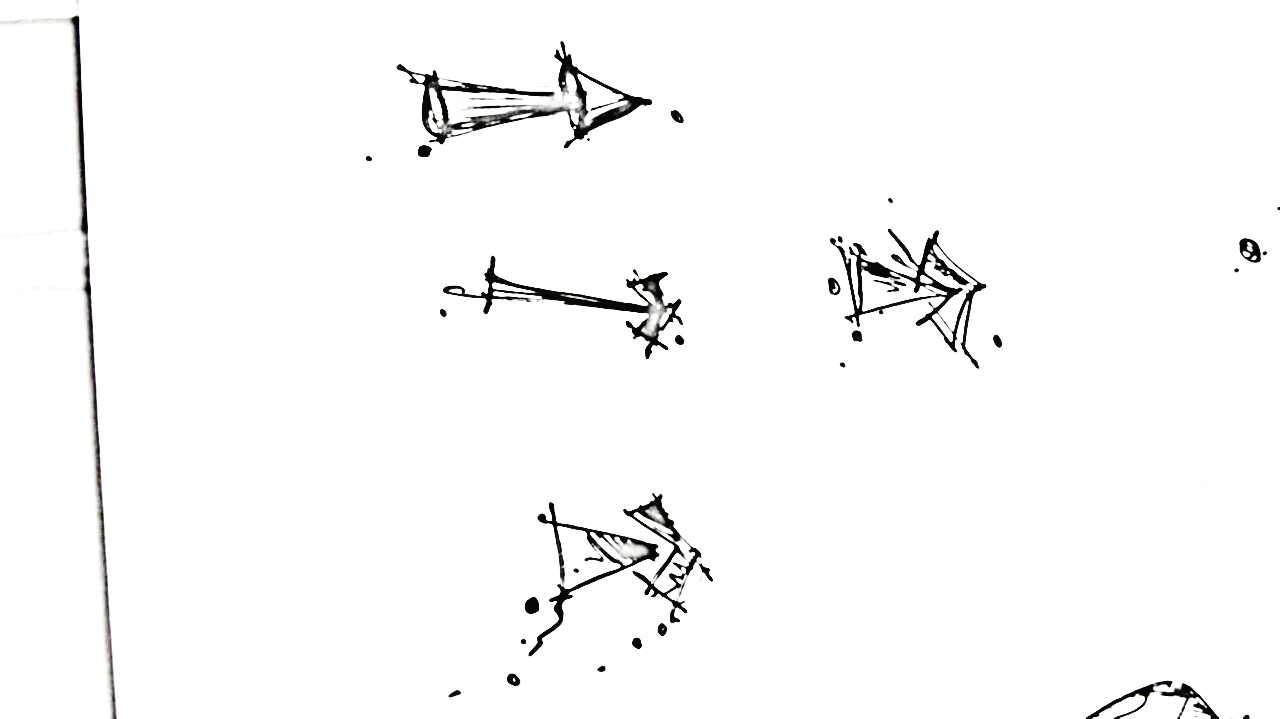 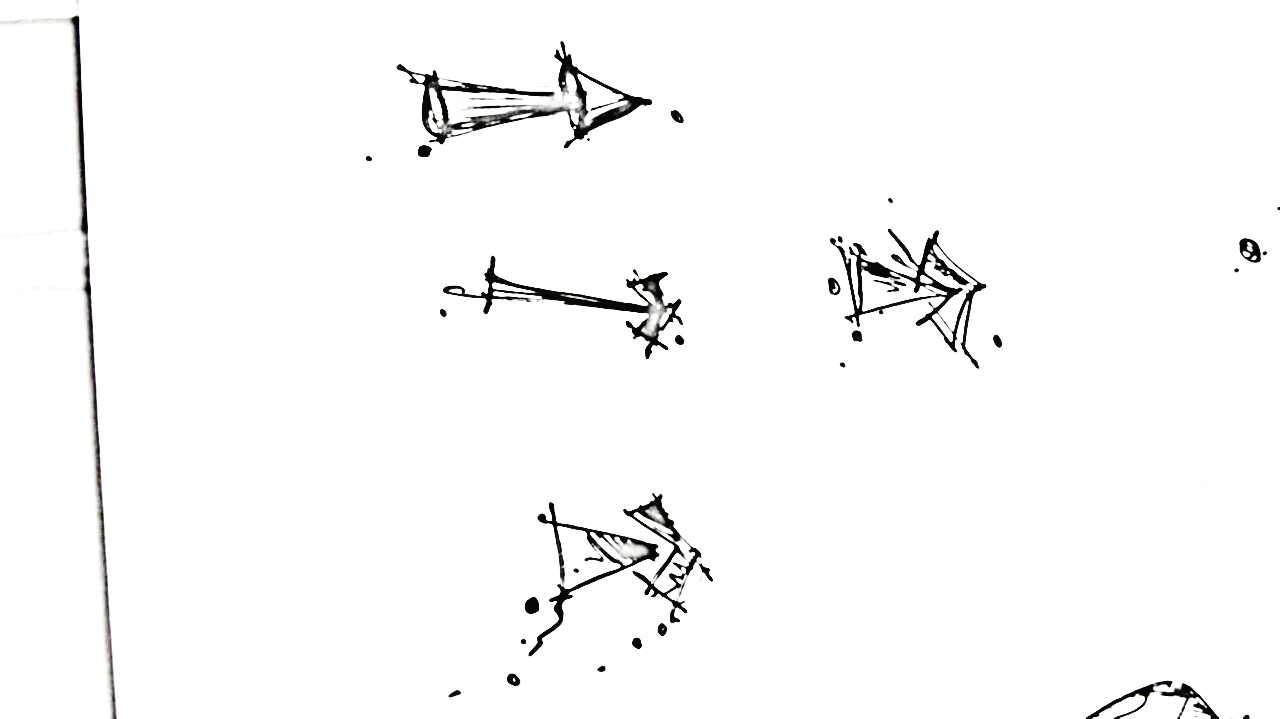 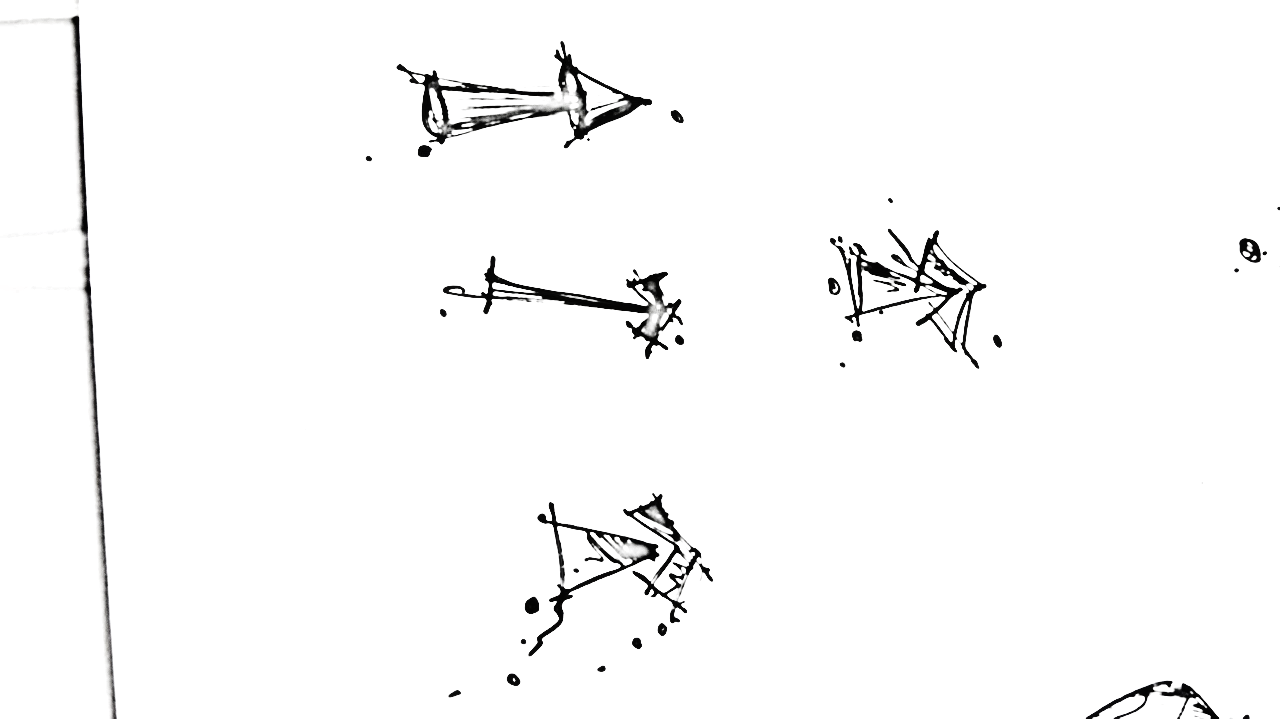 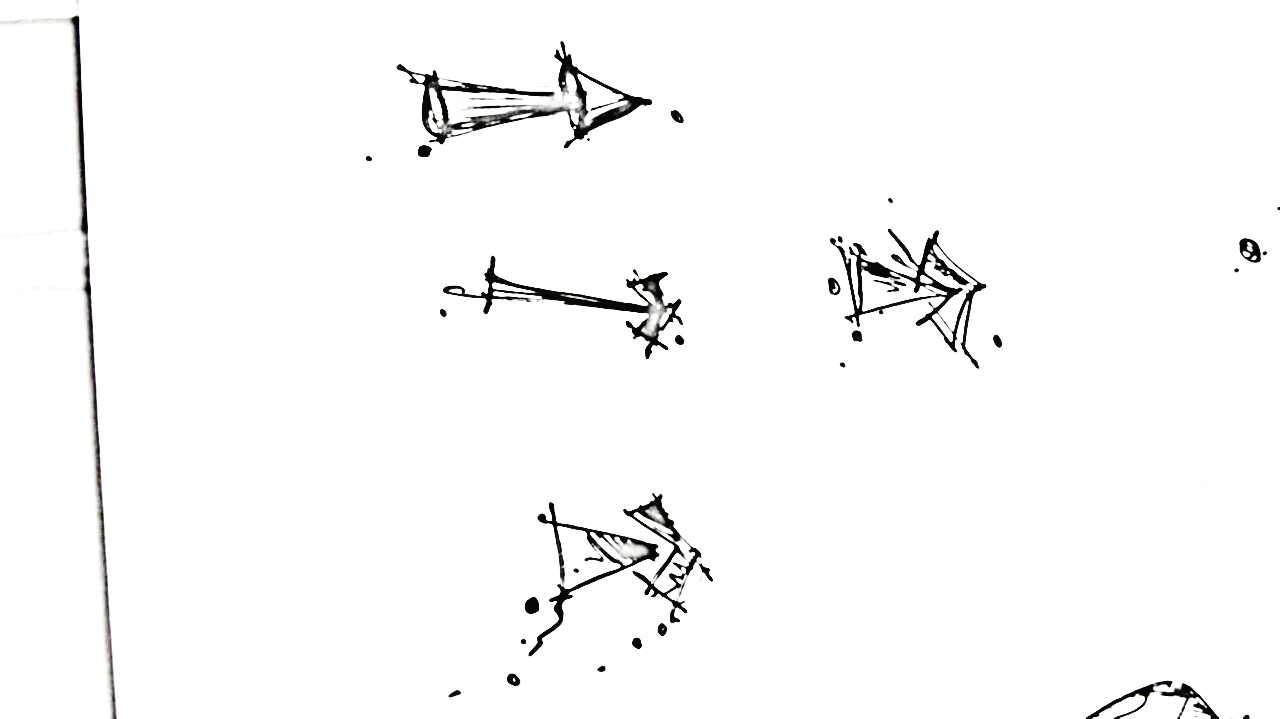 حوزه ی پخت و پز
حوزه توزیع خوراک آماده
حوزه آماده سازی
حوزه دریافت مواد اولیه
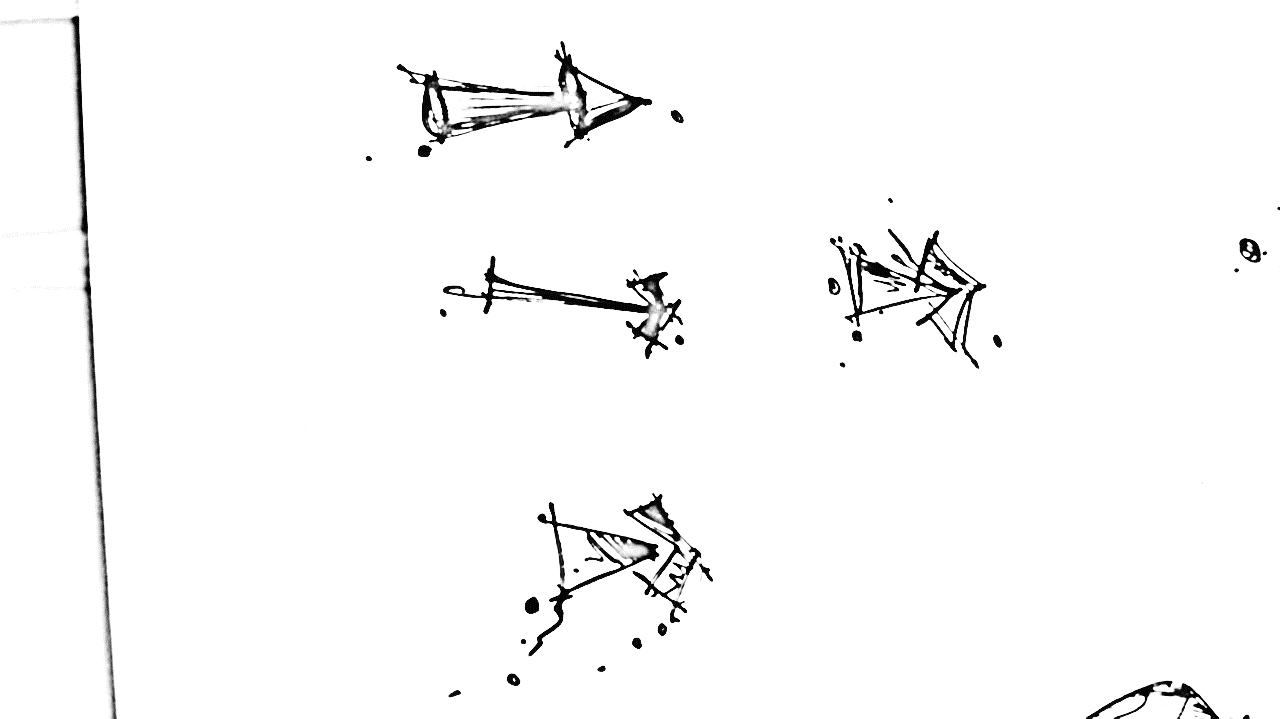 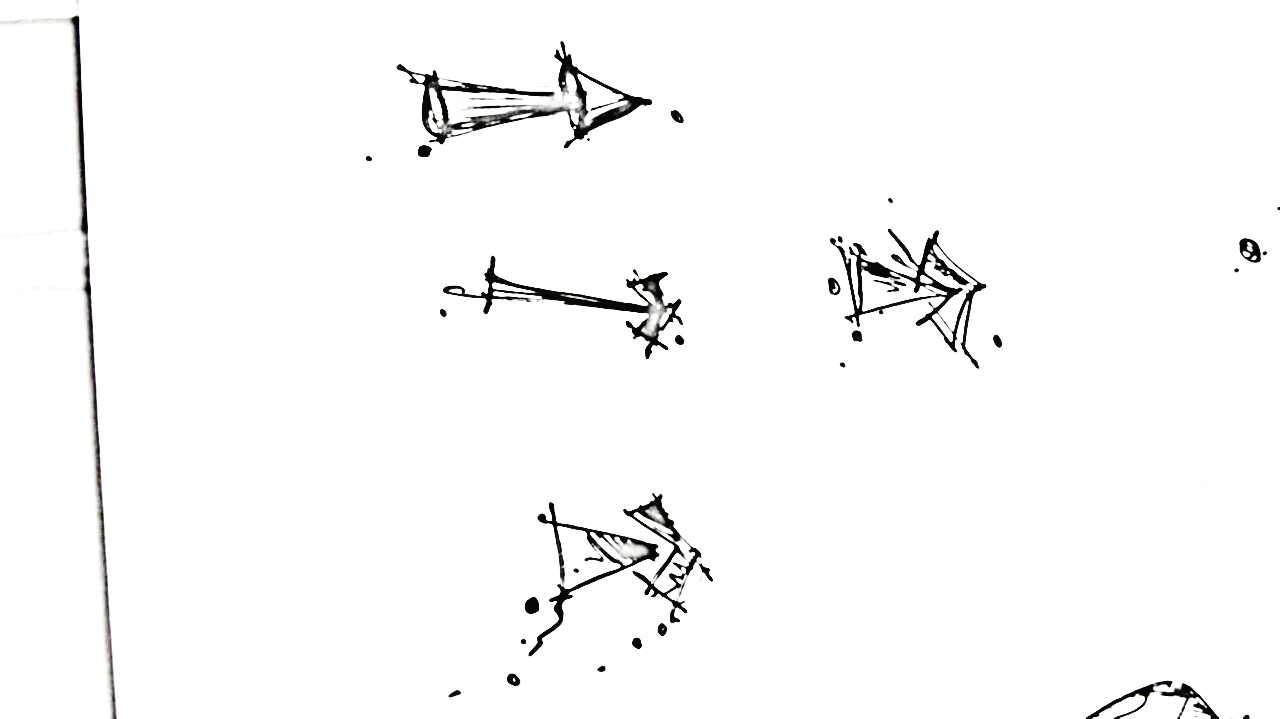 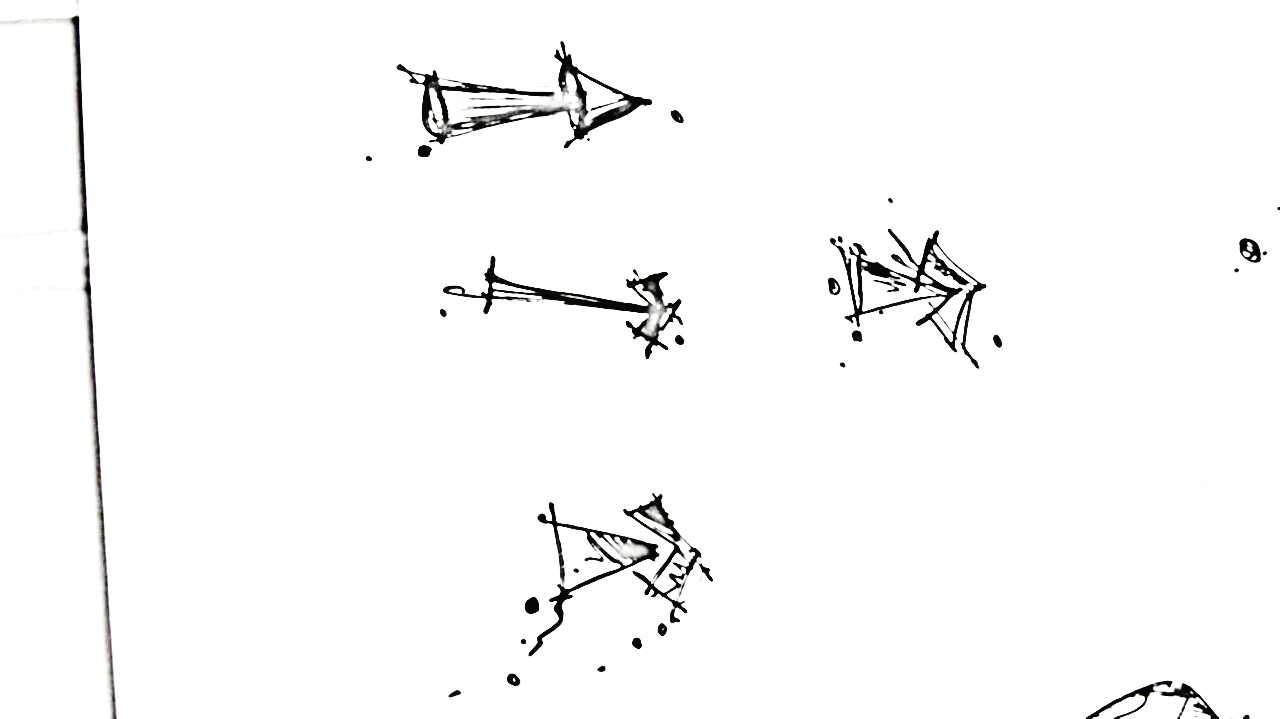 حوزه پشتیبانی و پرسنل
نکته : رابطه این حوزه یا بخش های دیگر باید طوری که ورود ظروف آلوده ازسالن غذا خوری و چرخ های ظروف آلوده از بخش ها و انتقال ظروف تمیز به انبار ظرف های تمیز آسان باشد.
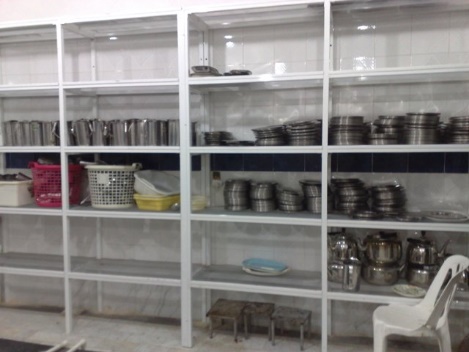 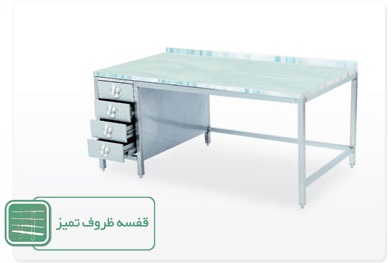 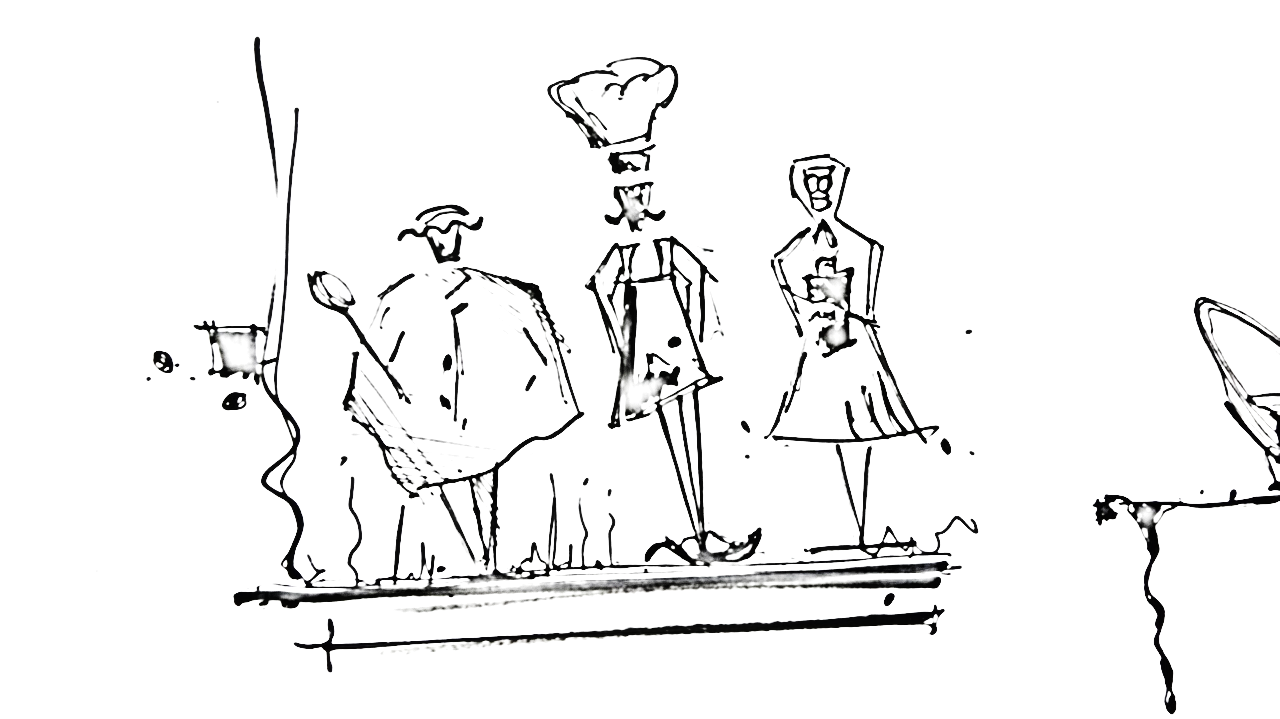 حوزه شستشوی ظروف
حوزه ی پشتیبانی و پرسنل
فضا ها:

اتاق برای سرپرست بخش

اتاق متخصص تغذیه

رختکن و دوش مردانه و زنانه

سرویس بهداشتی مردانه و زنانه
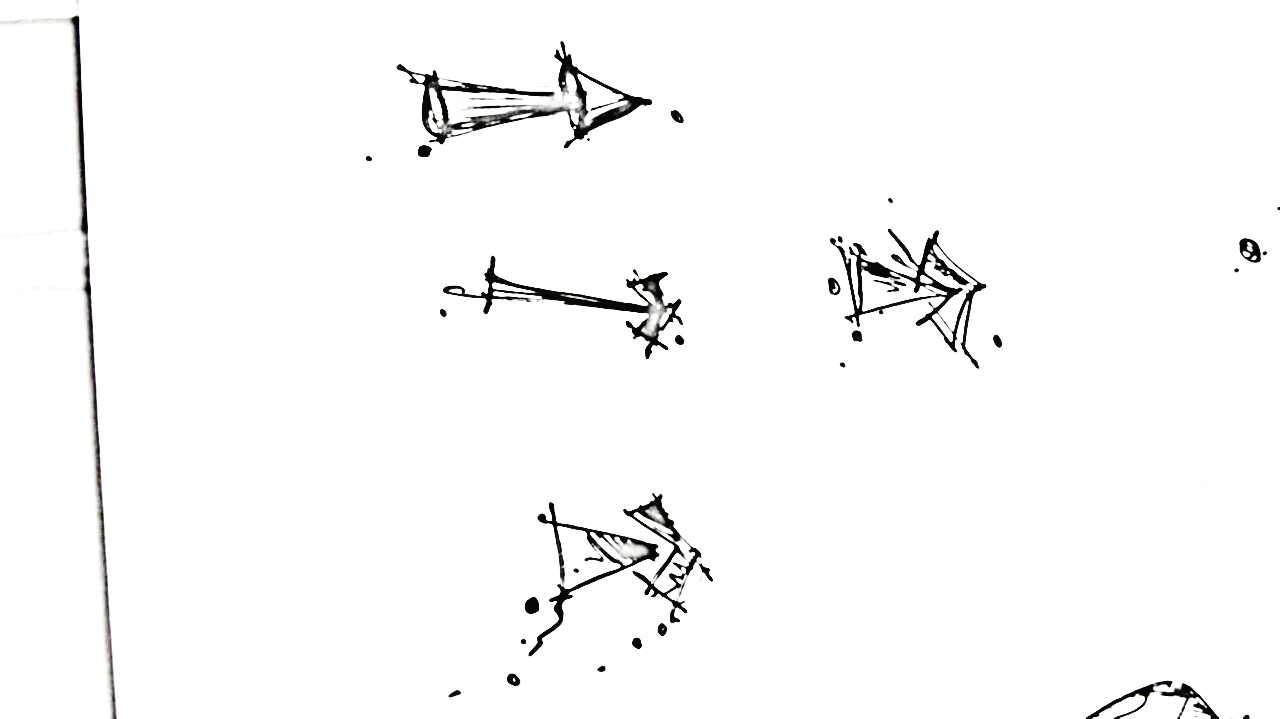 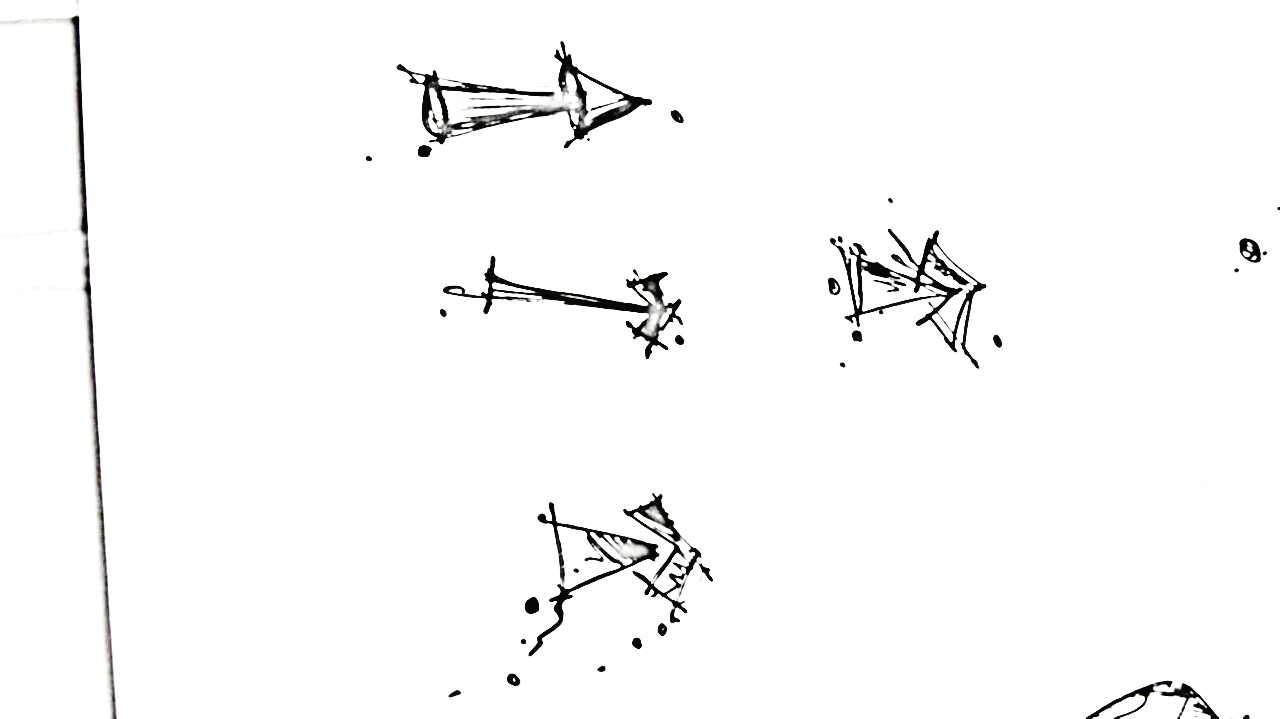 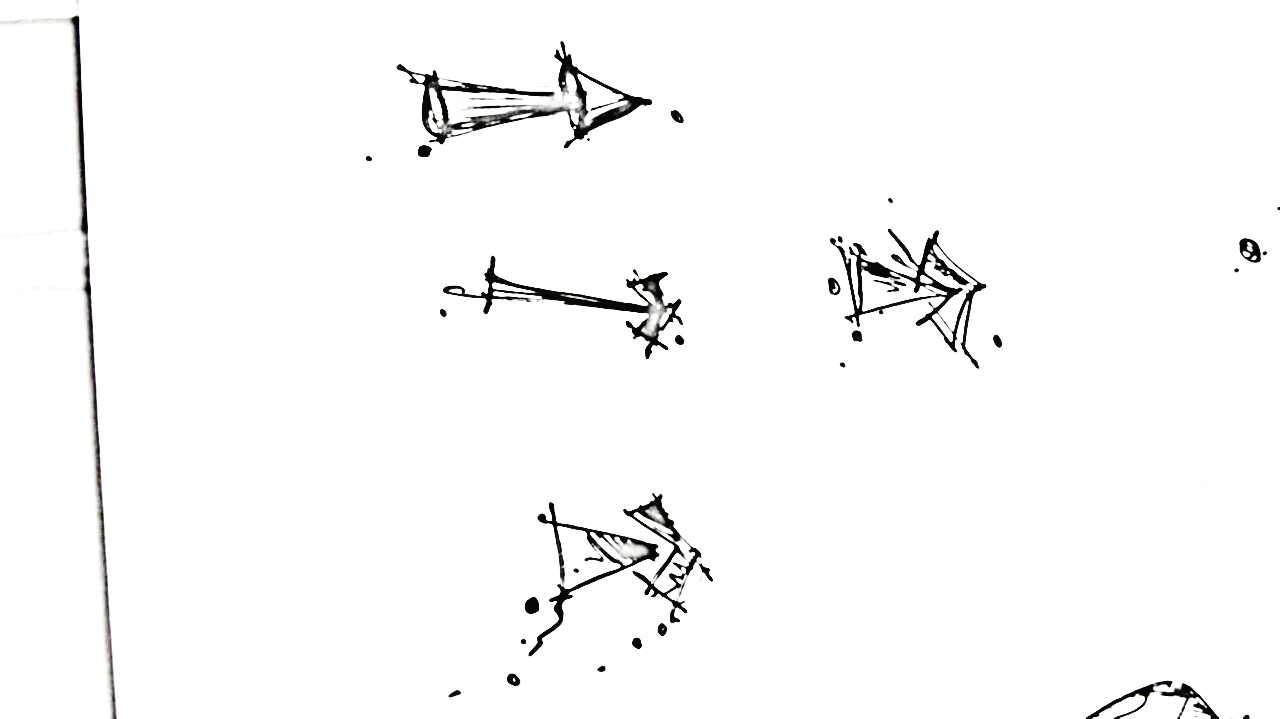 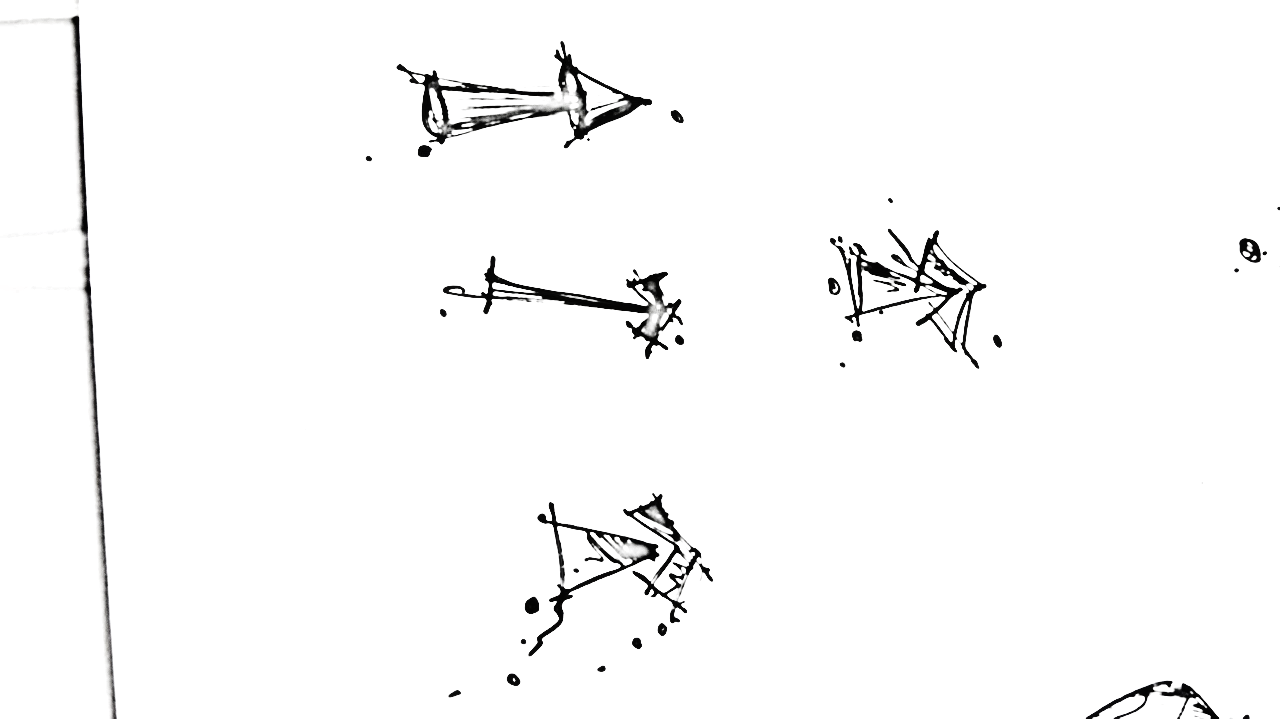 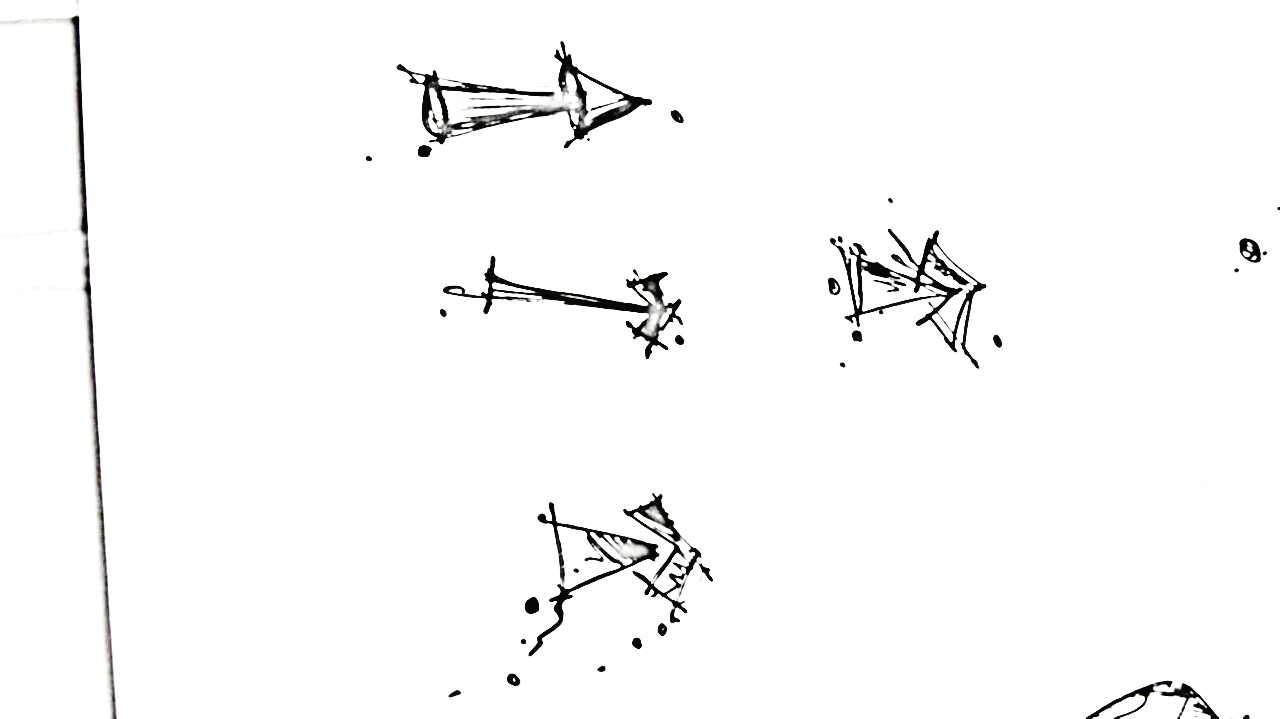 حوزه ی پخت و پز
حوزه توزیع خوراک آماده
حوزه آماده سازی
حوزه دریافت مواد اولیه
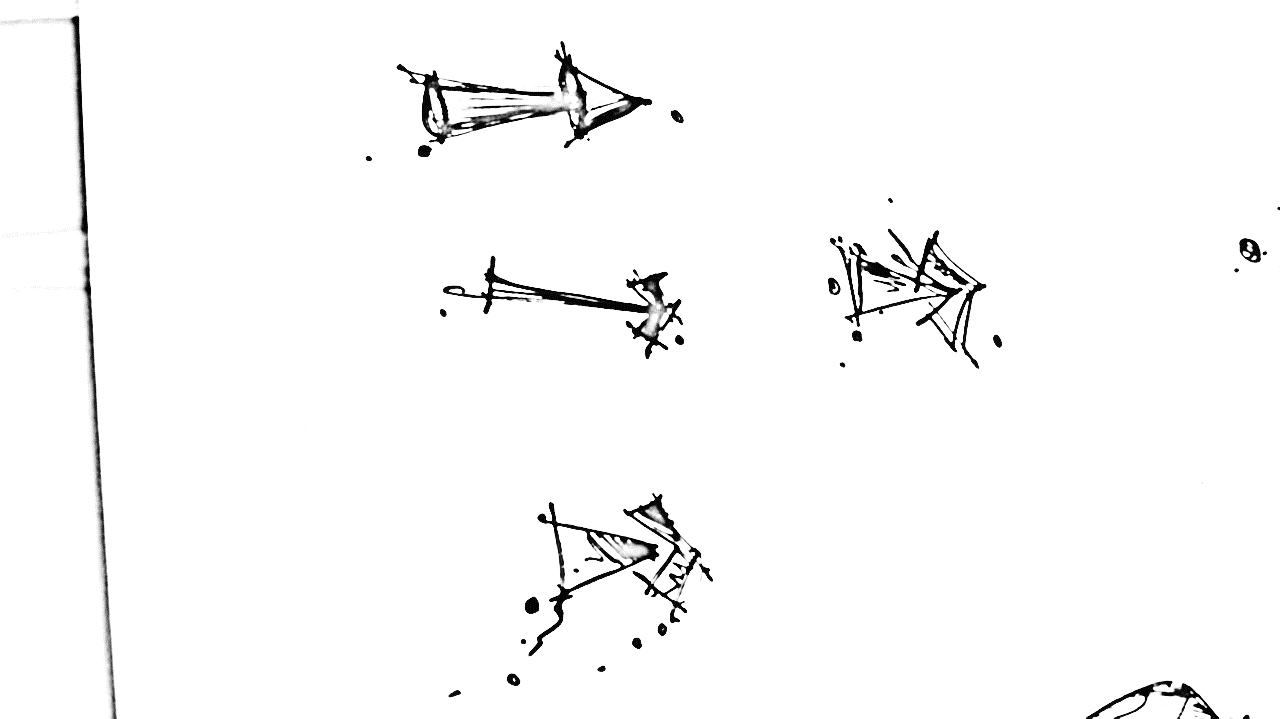 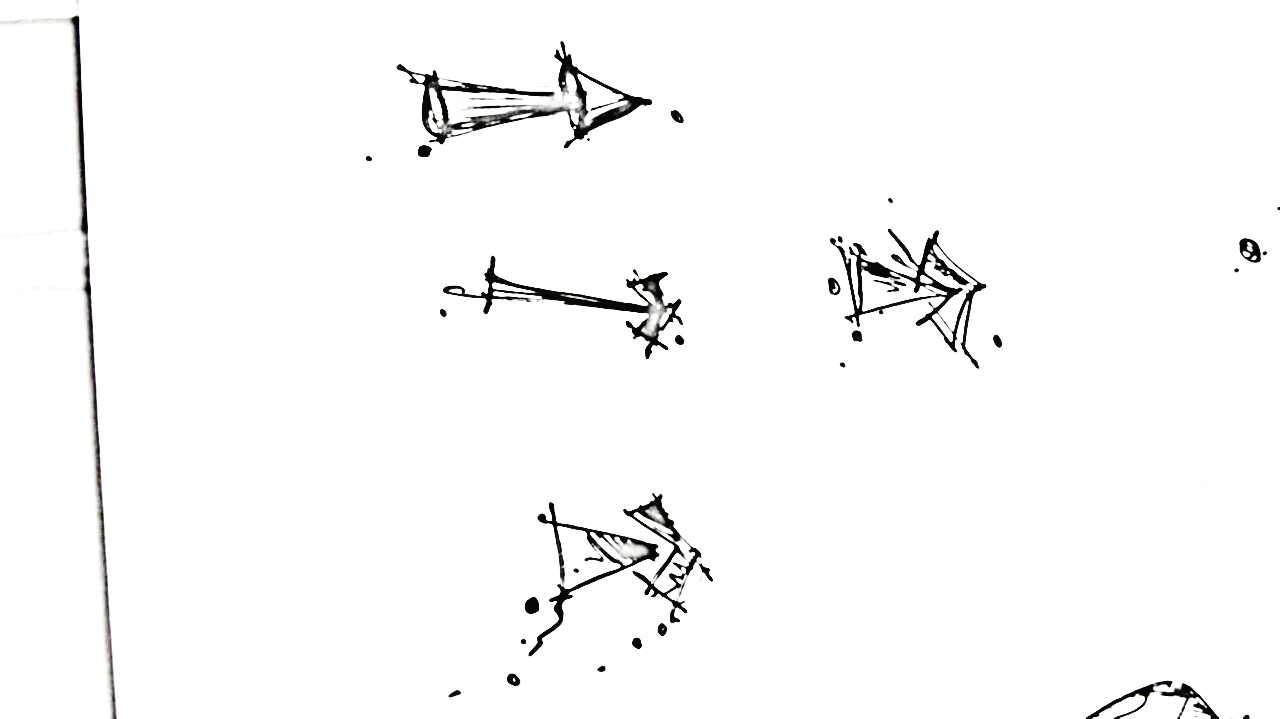 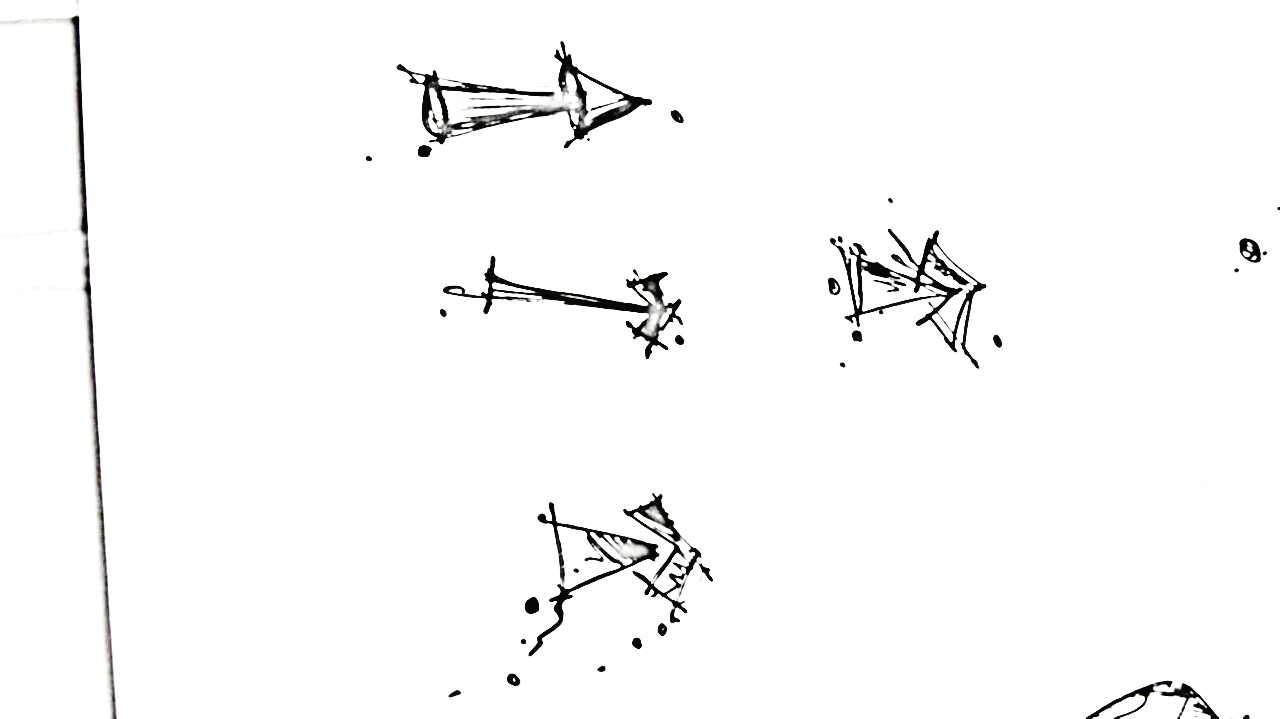 حوزه پشتیبانی و پرسنل
عوامل مؤثر در برنامه فیزیکی
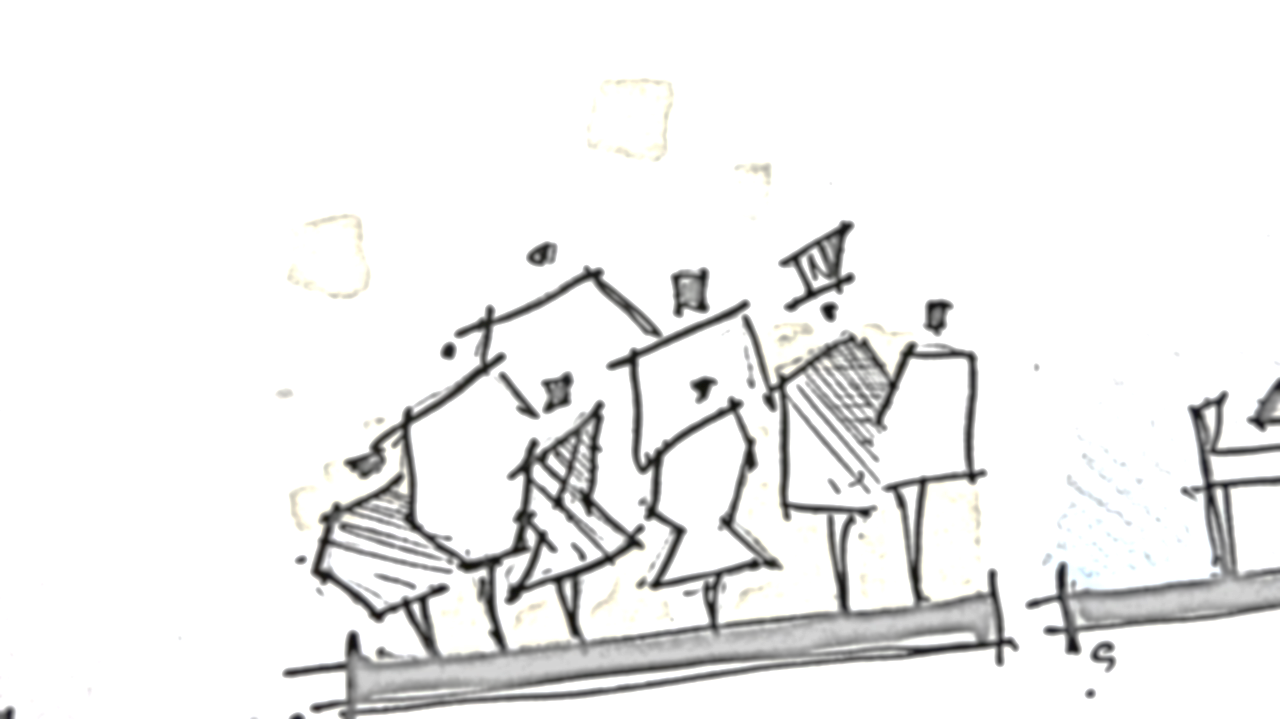 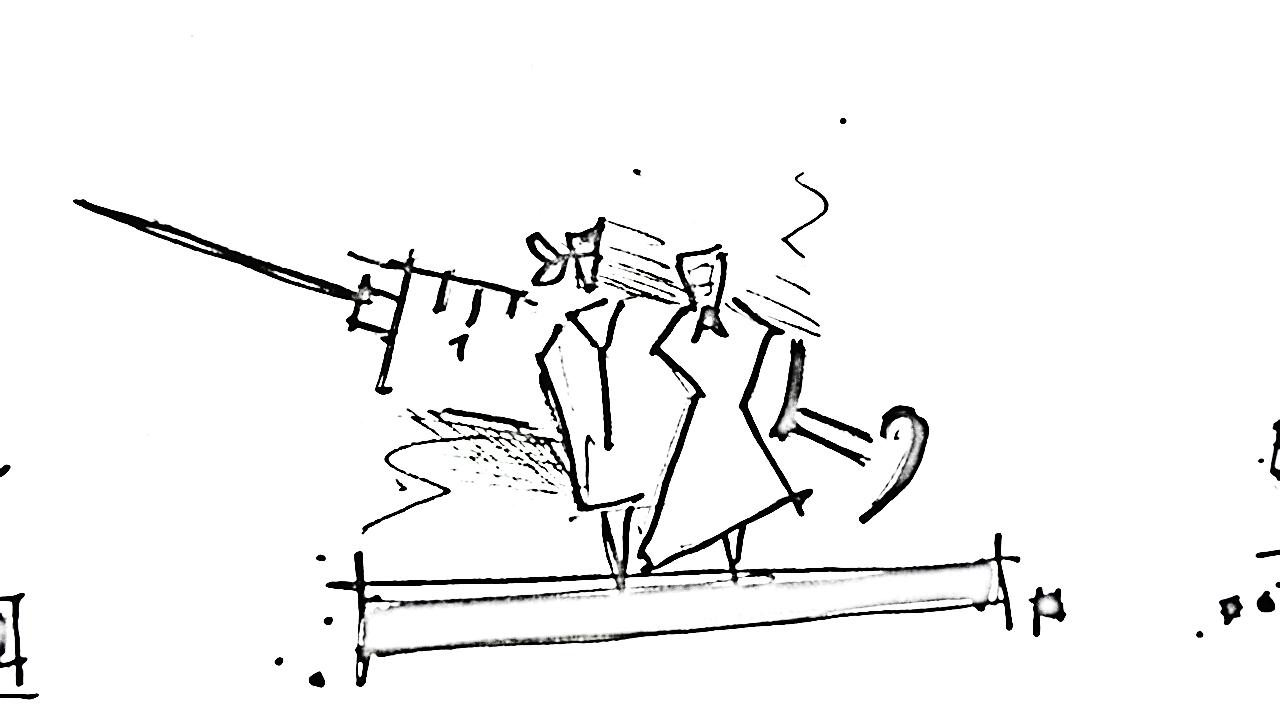 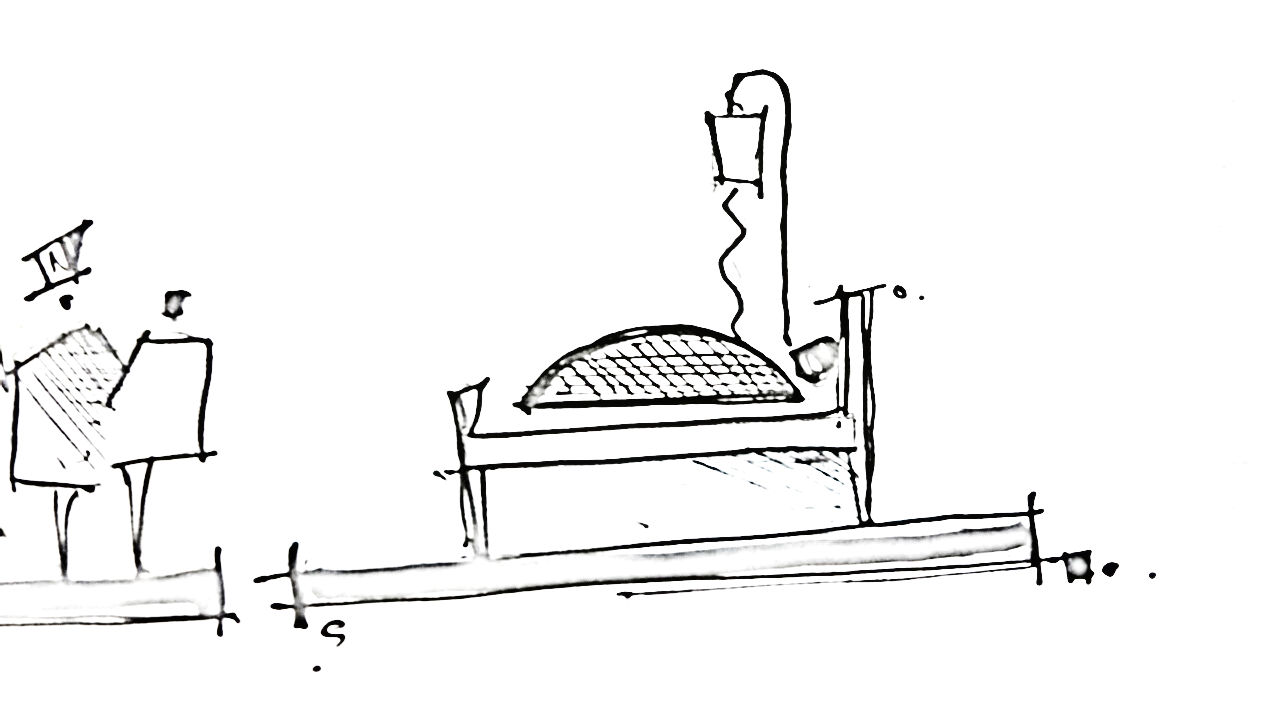 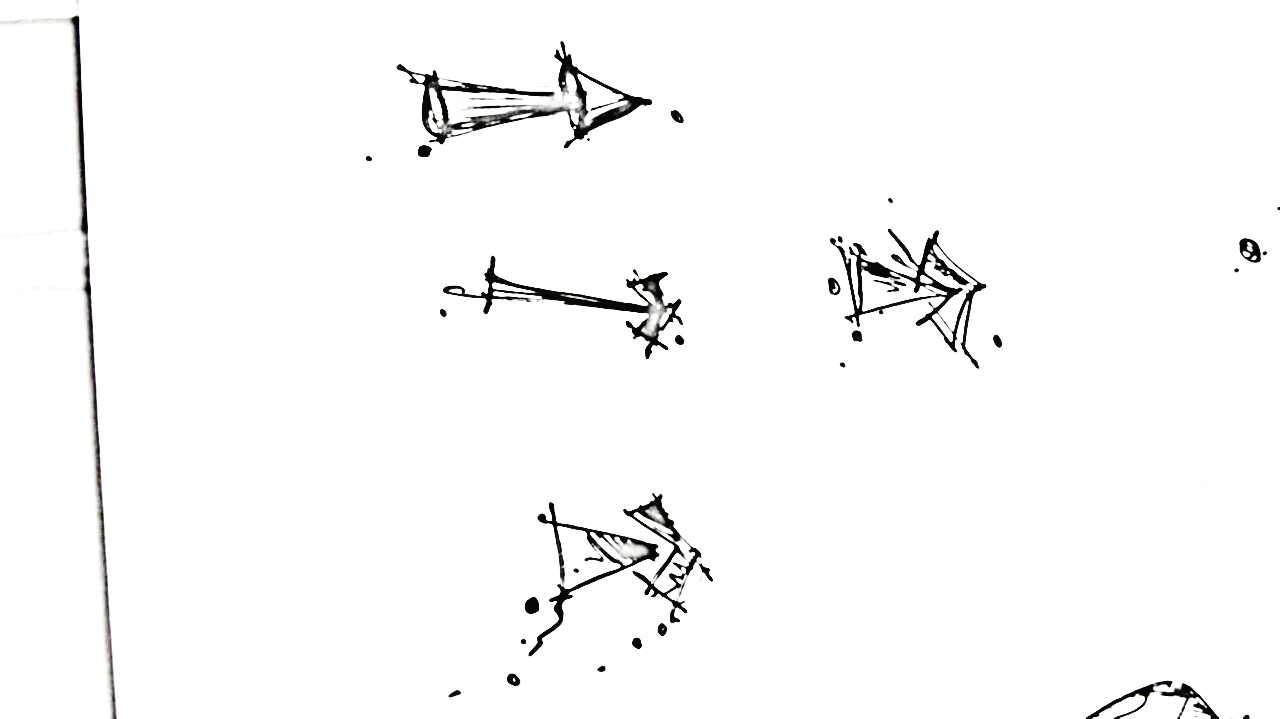 چهار نفر
دو پرسنل
هر تخت
یک همراه
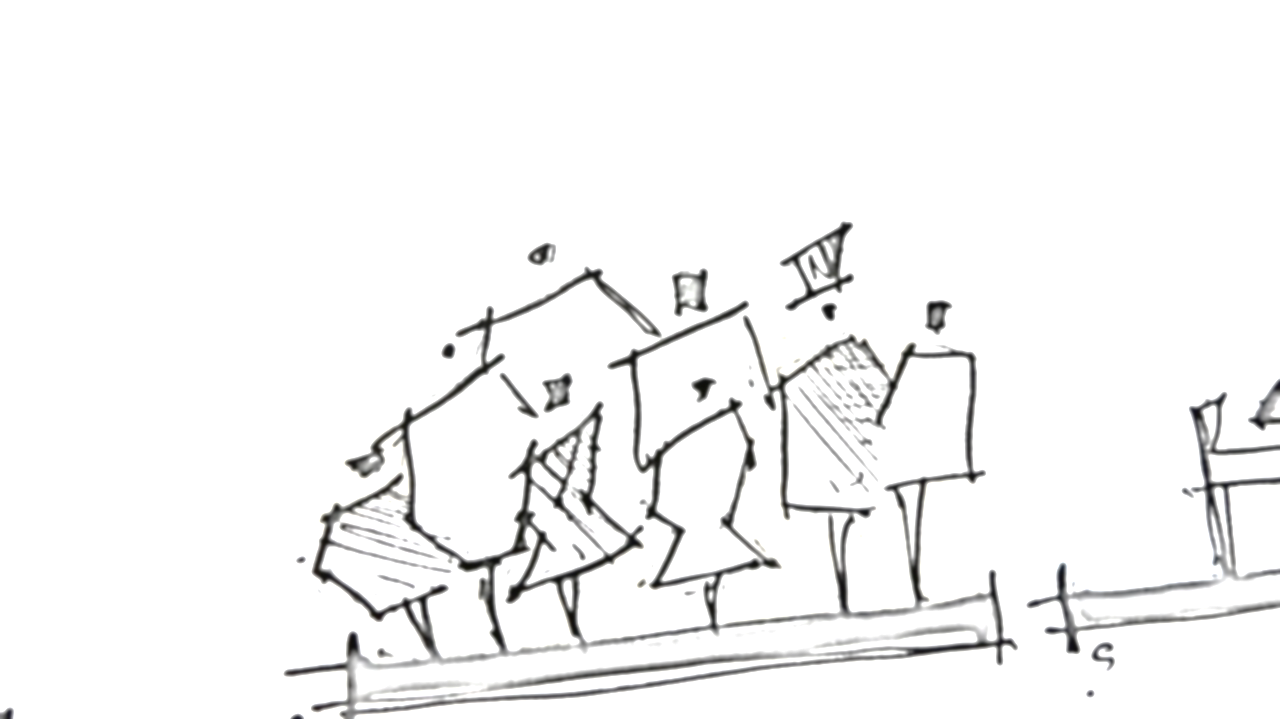 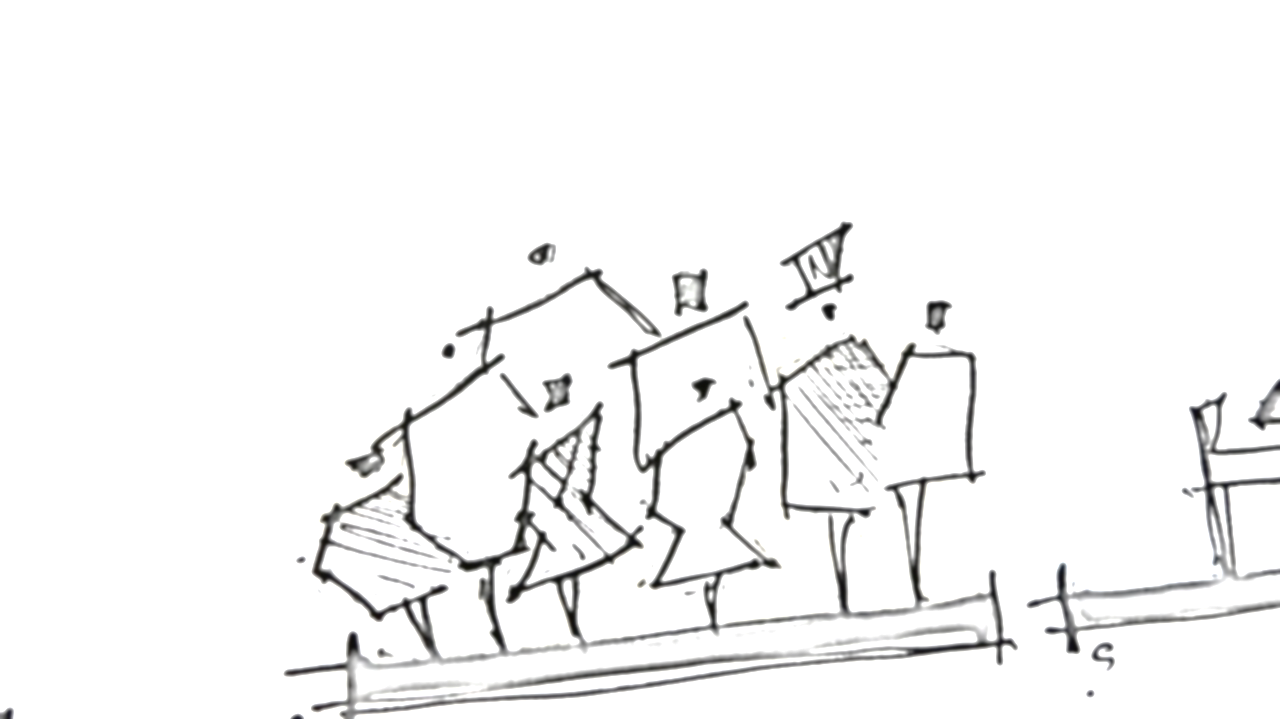 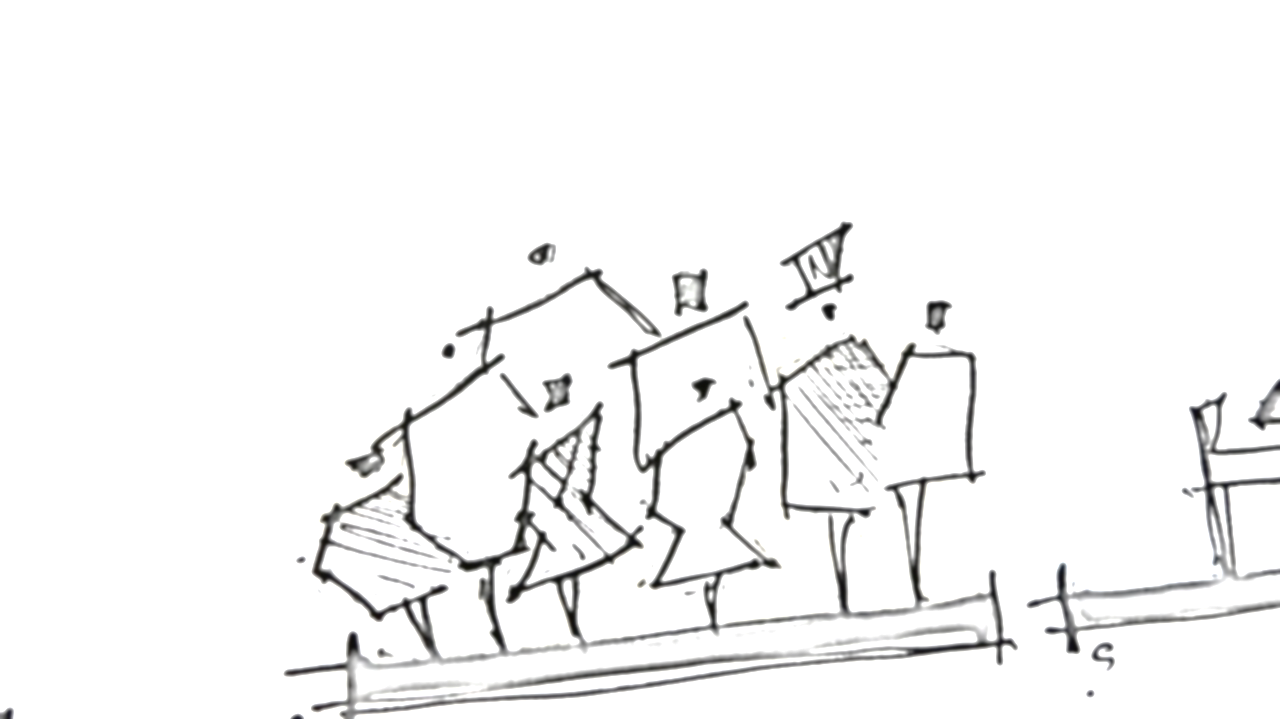 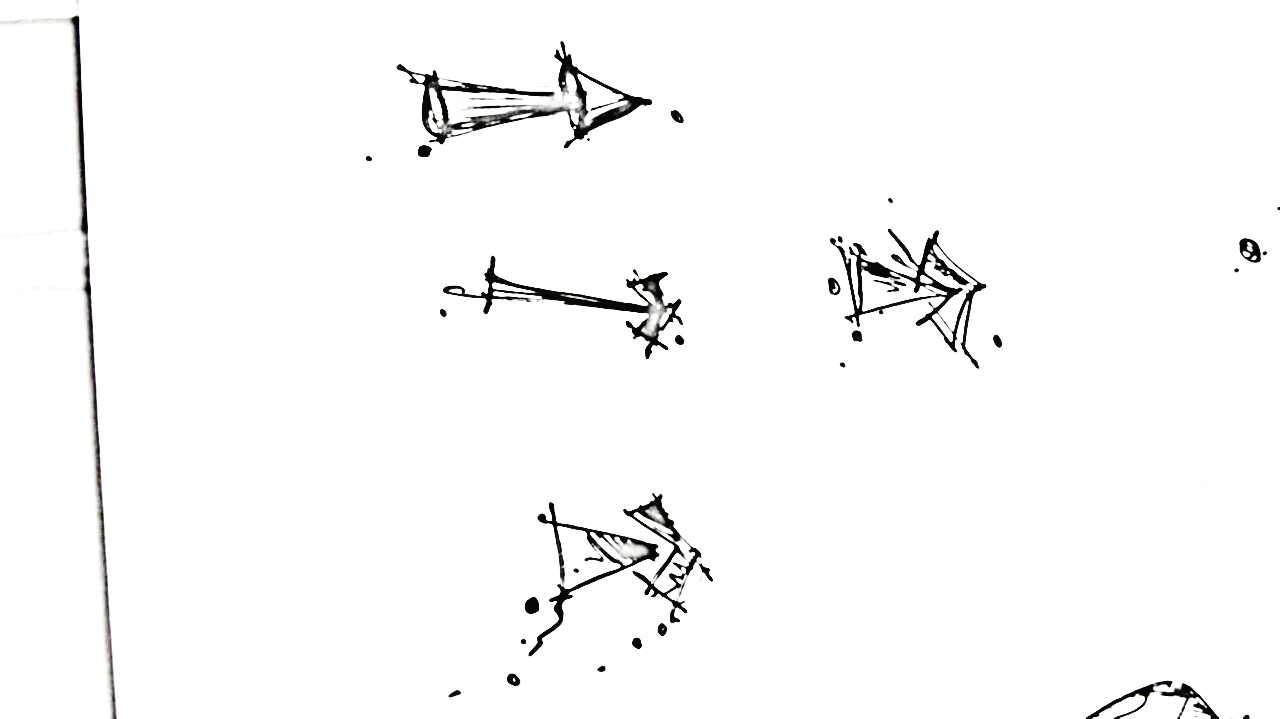 یک شعله اجاق گاز
هر چهل نفر
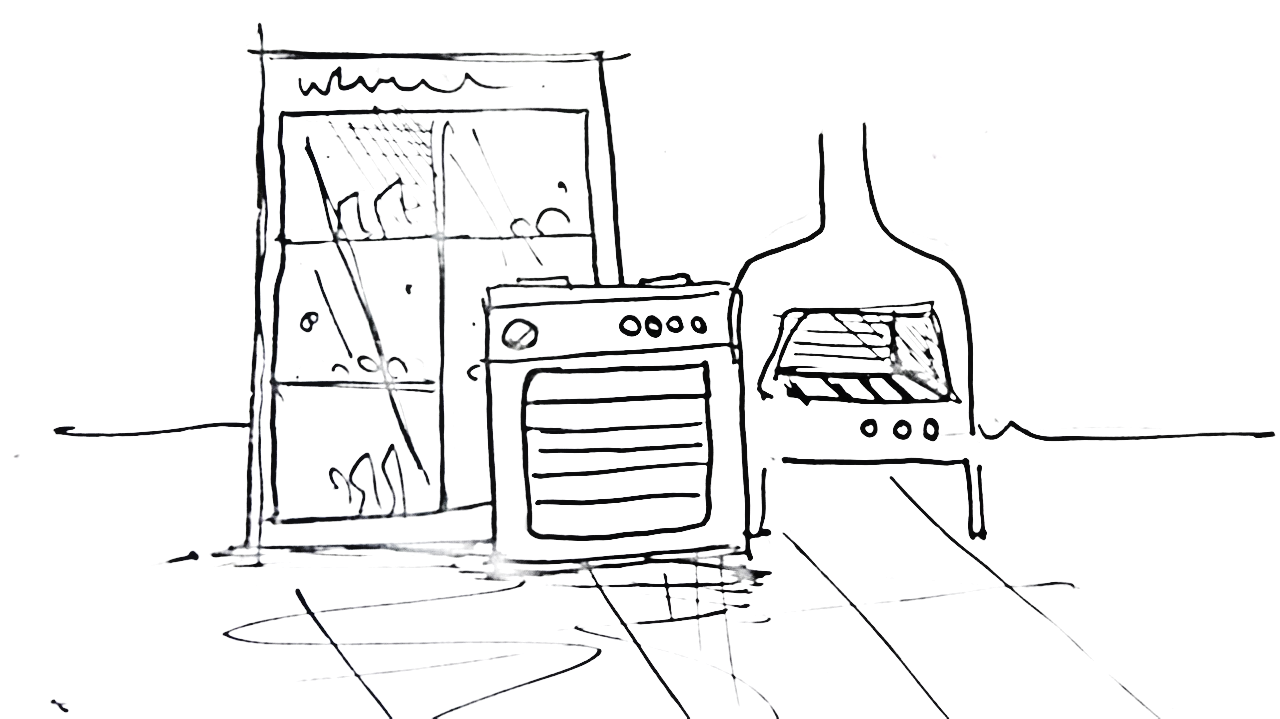 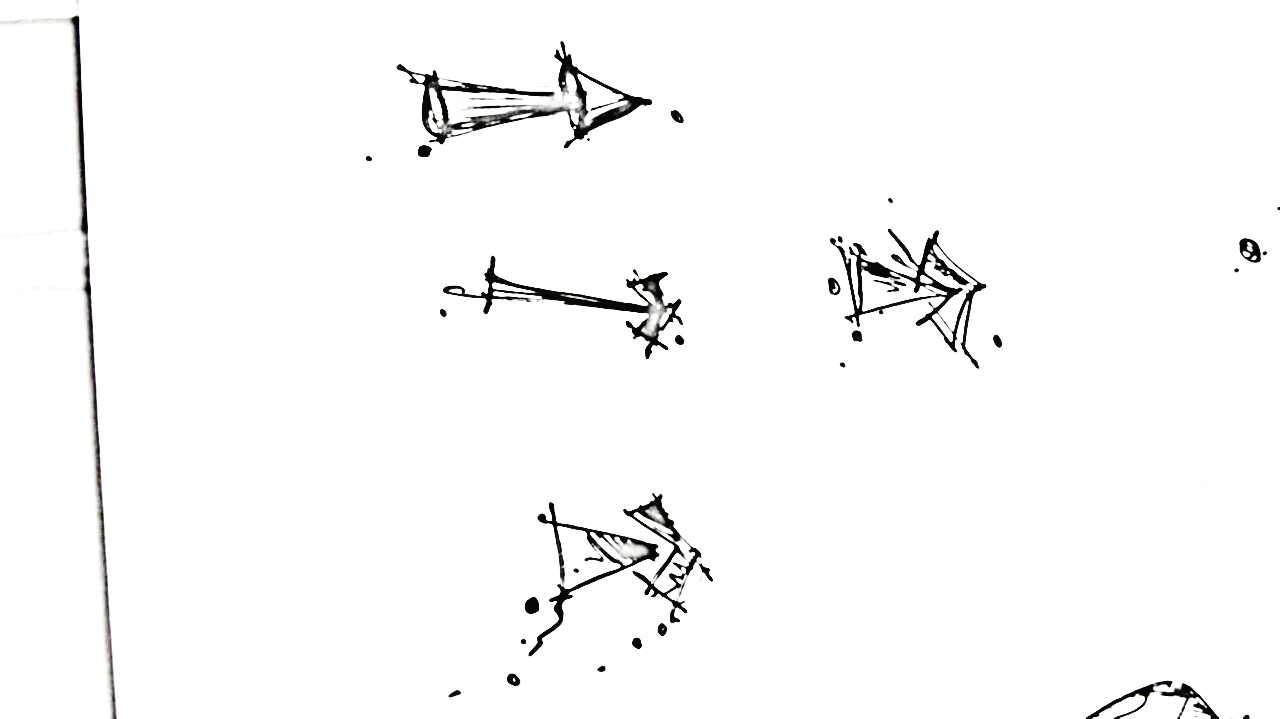 سطح اشغال همه 
تجهیزات آشپزخانه
25% مساحت کل آشپزخانه
روابط برون بخشی
پاویون پزشکان
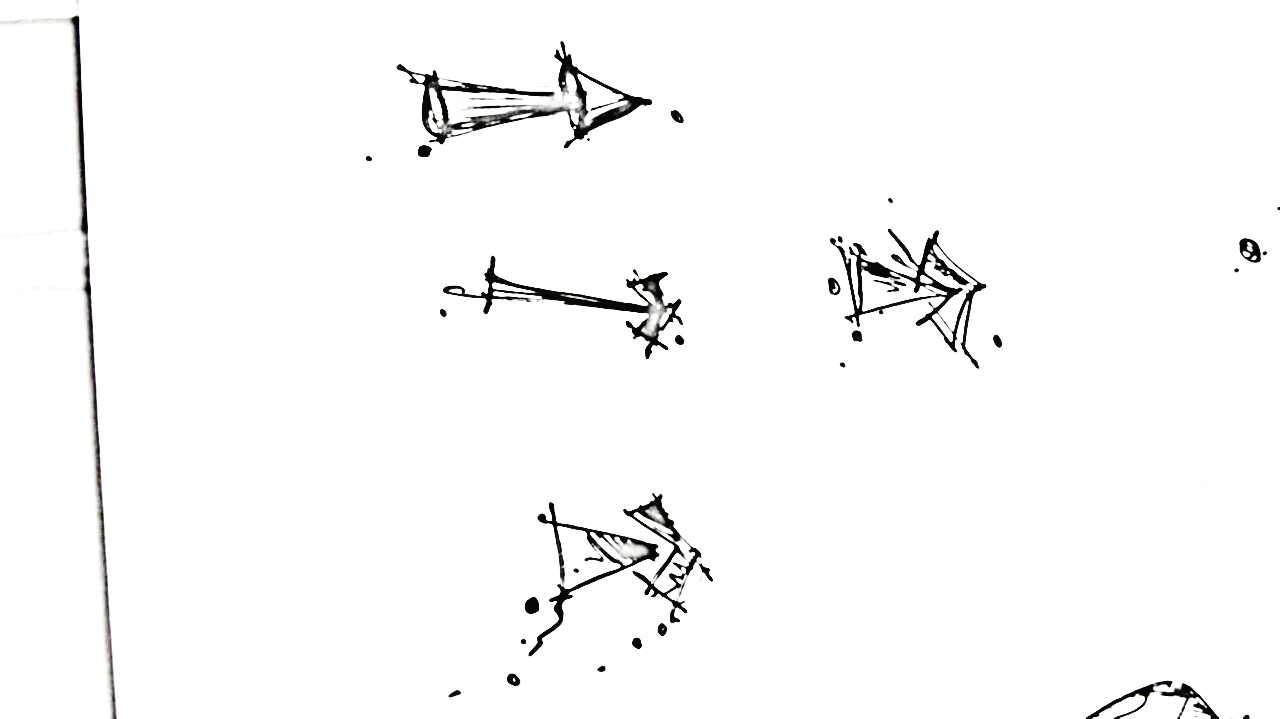 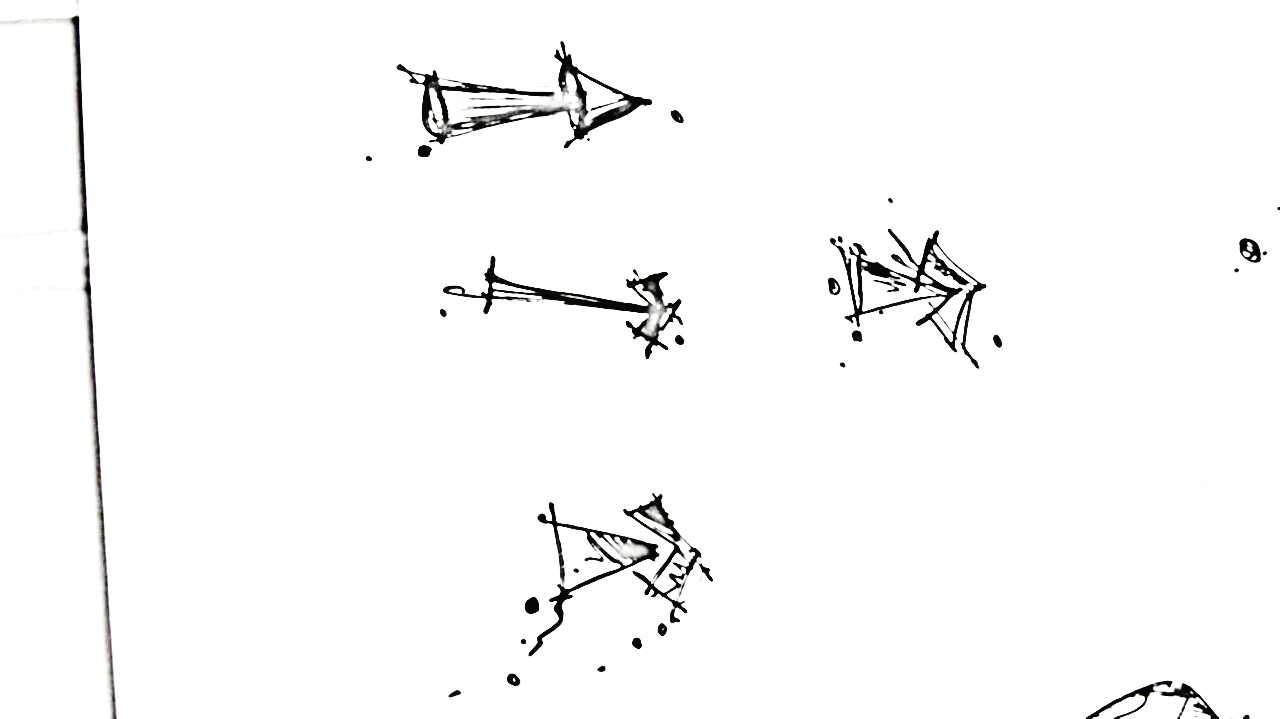 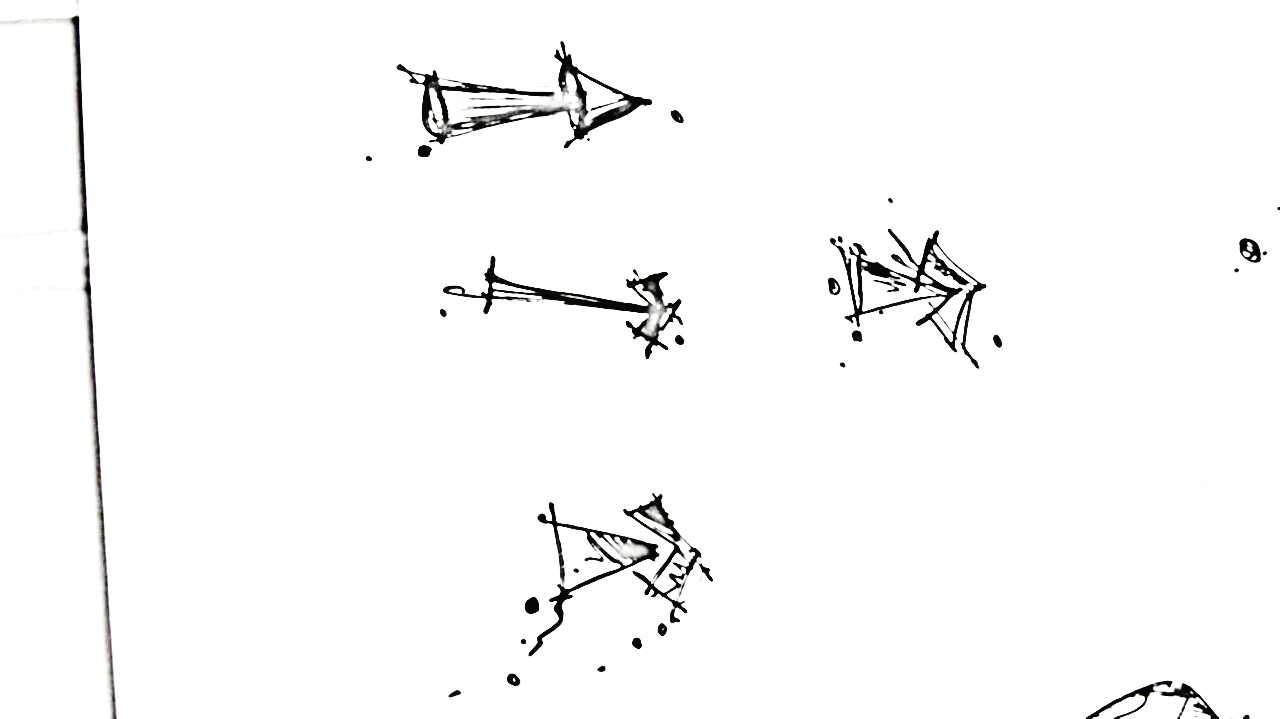 انبار مرکزی
آشپزخانه مرکزی
سالن غذا خوری پرسنل
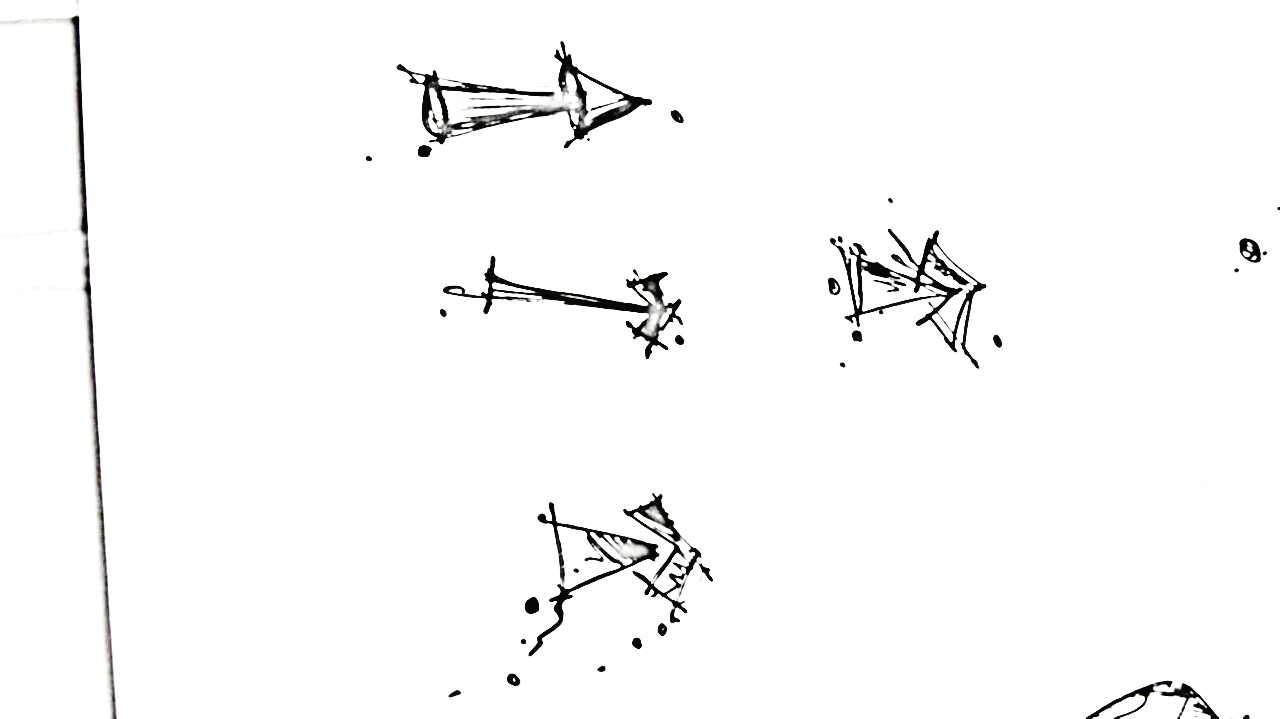 بخش های بستری
حوزه شستشوی ظروف
روابط درون بخشی
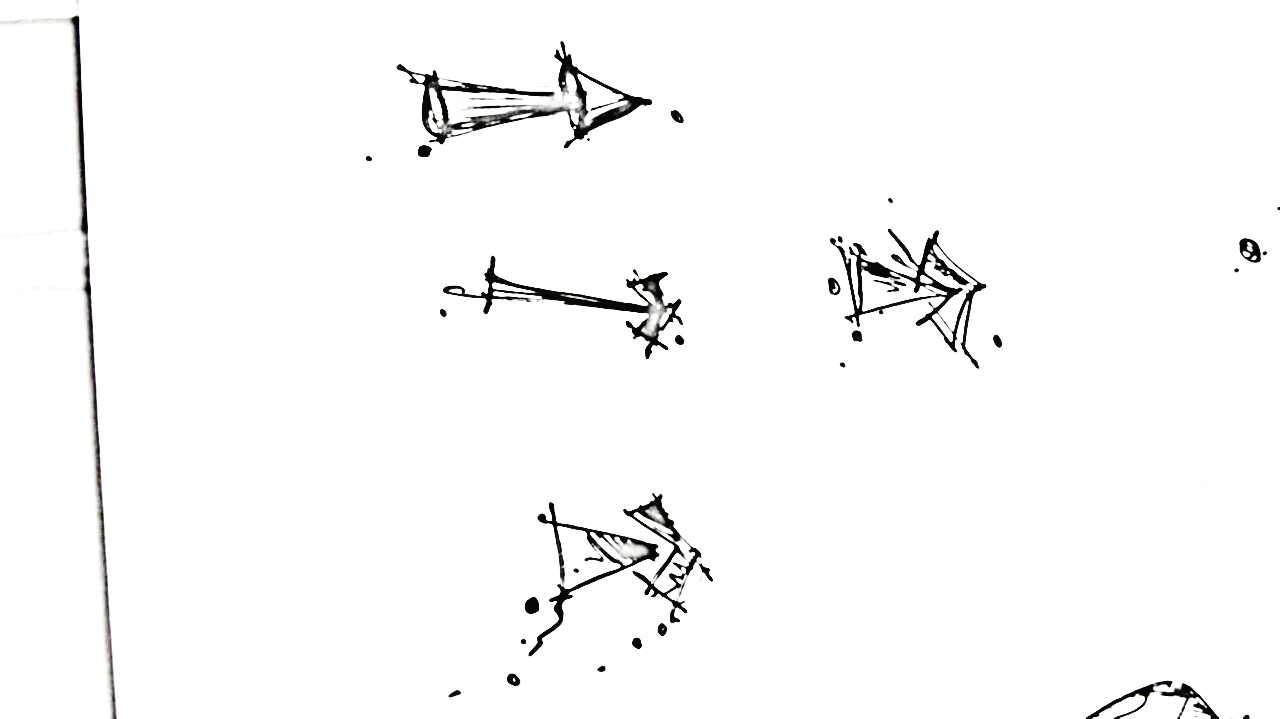 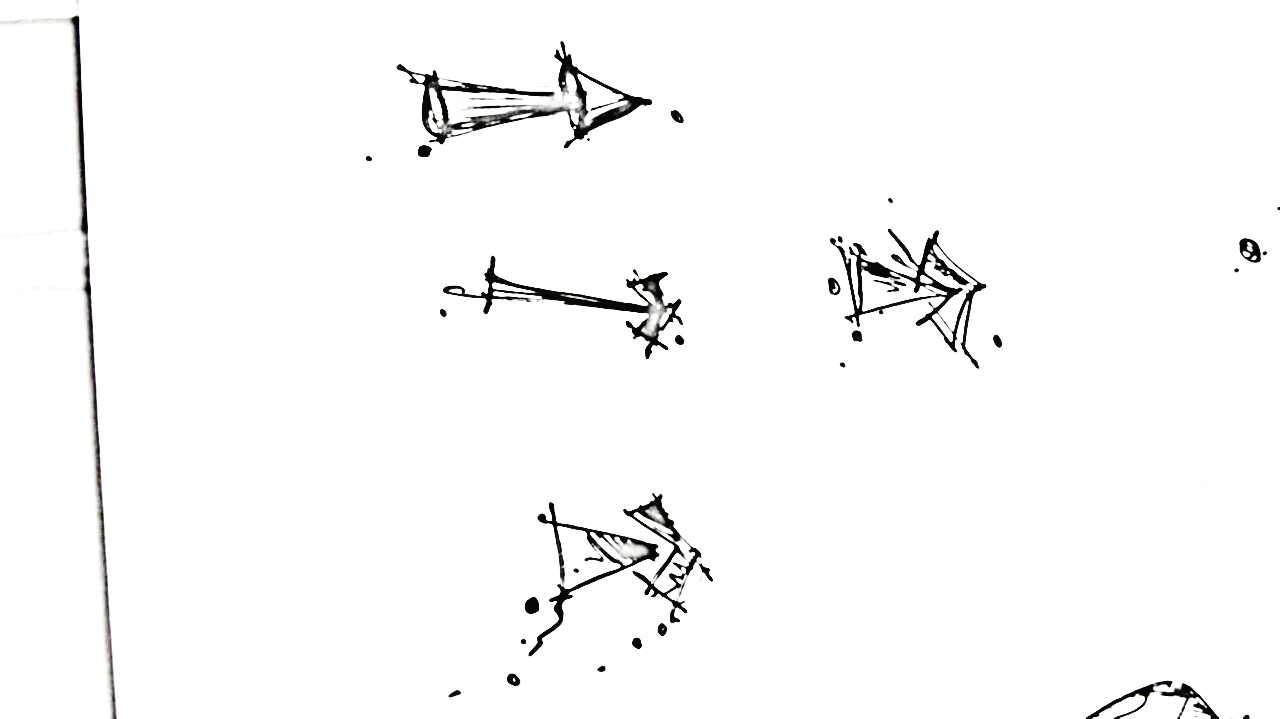 سالن غذا خوری پرسنل بیمارستان
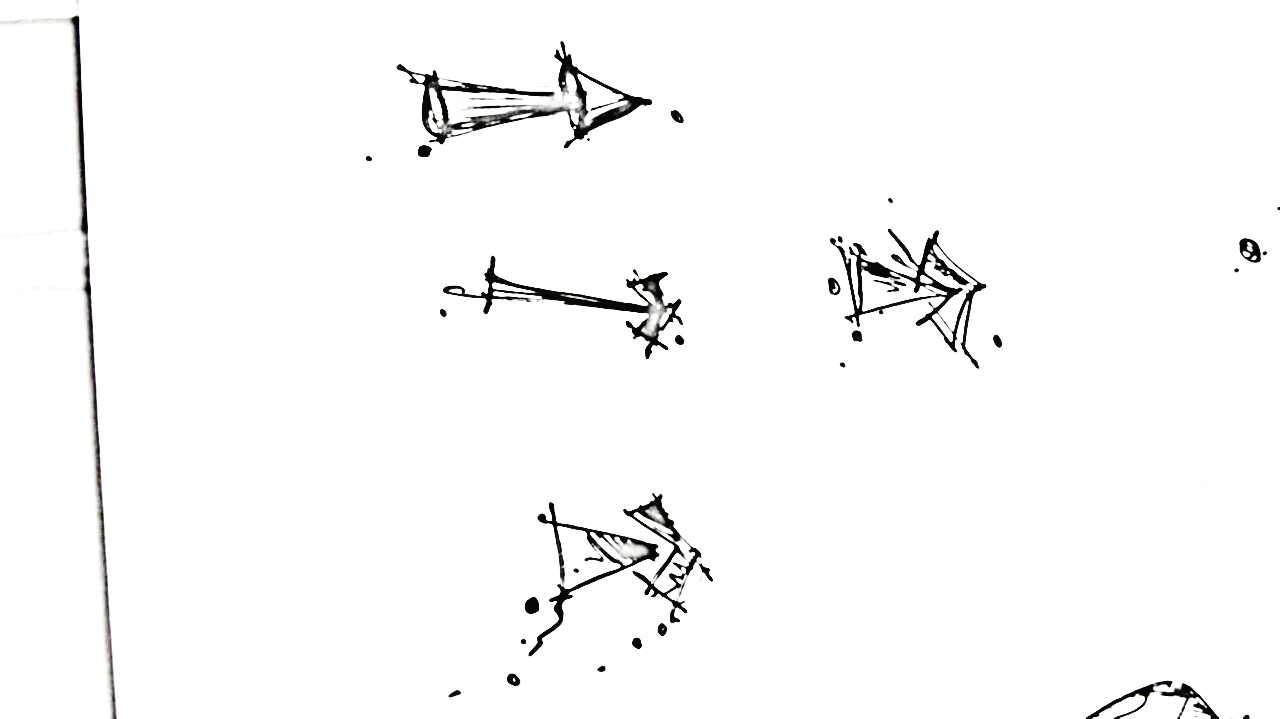 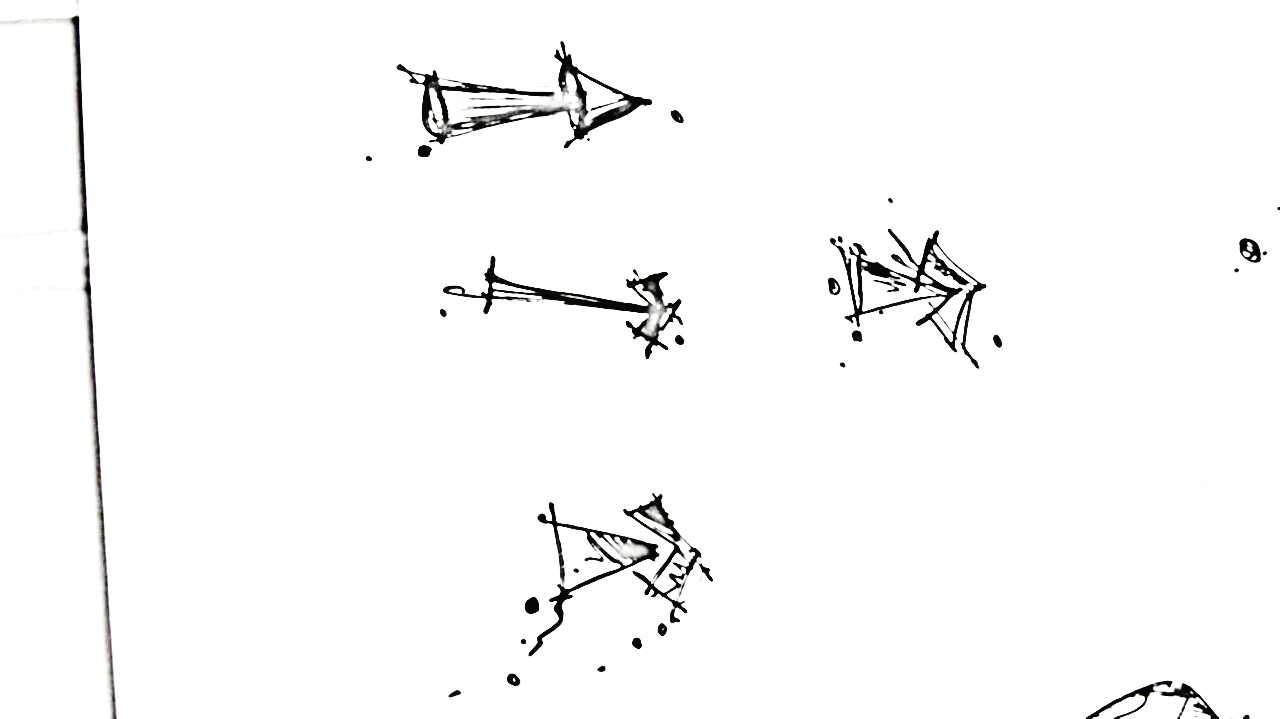 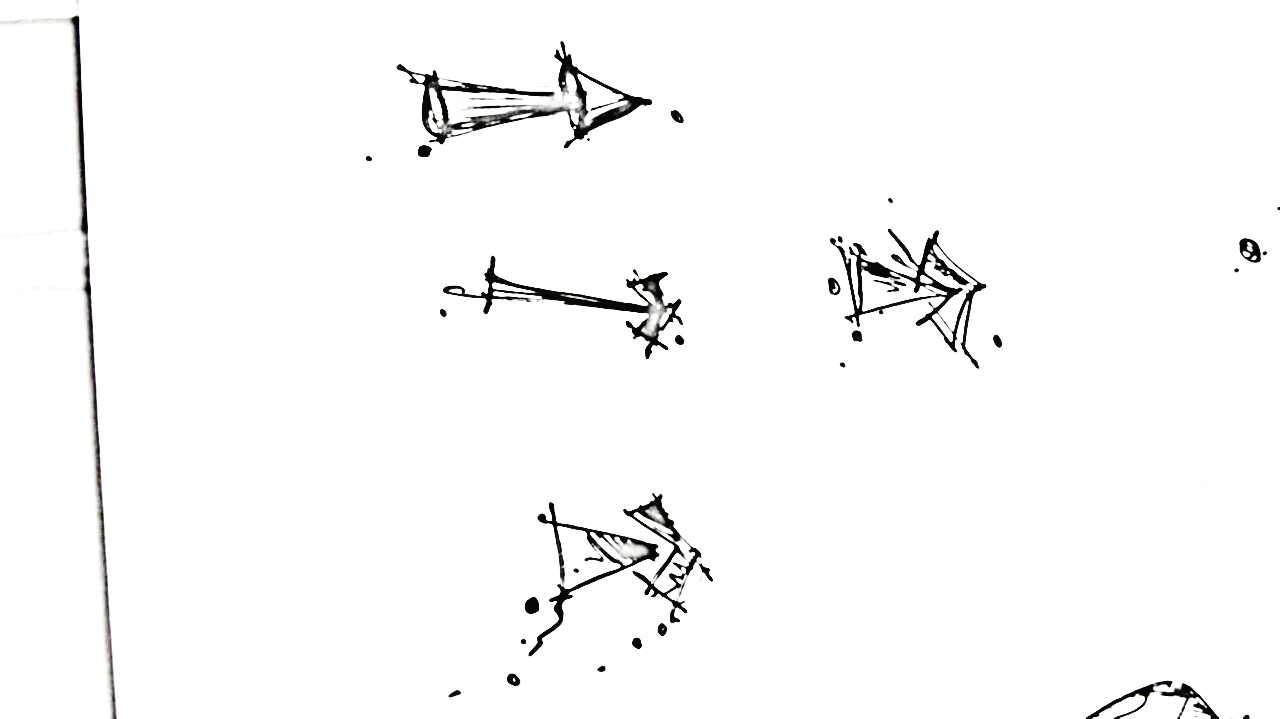 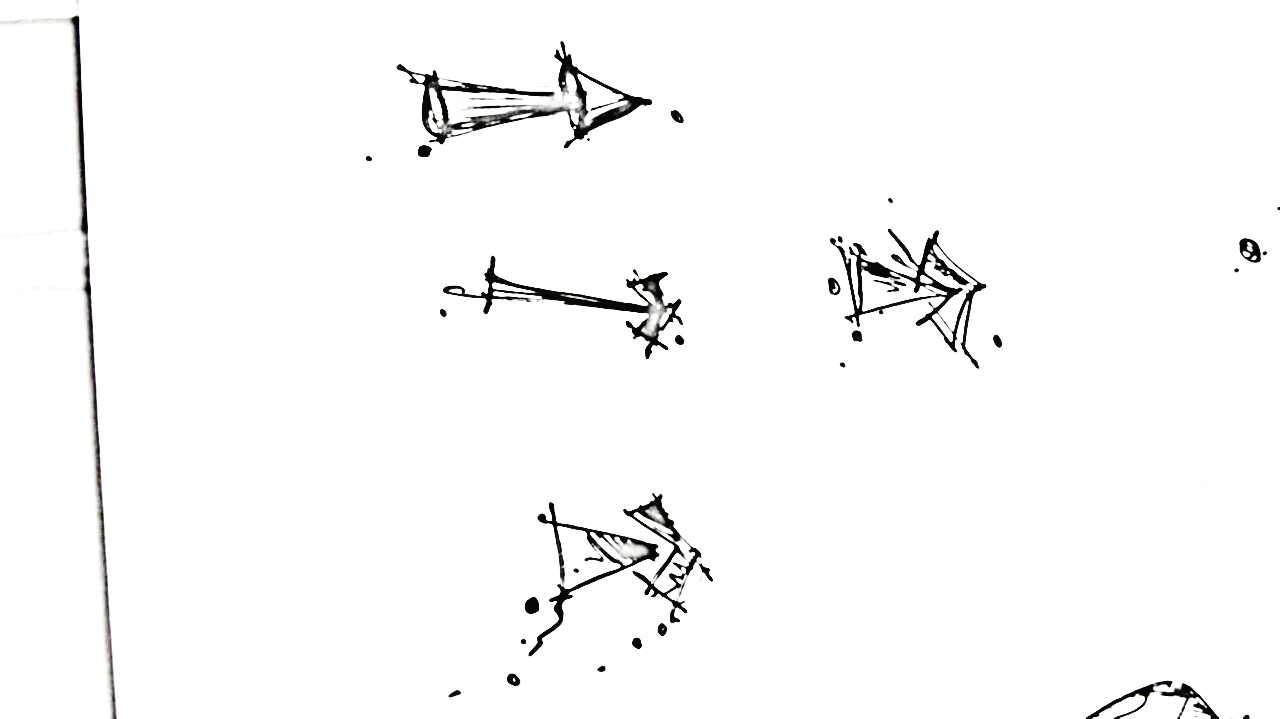 حوزه ی پخت و پز
حوزه توزیع خوراک آماده
حوزه آماده سازی
حوزه دریافت مواد اولیه
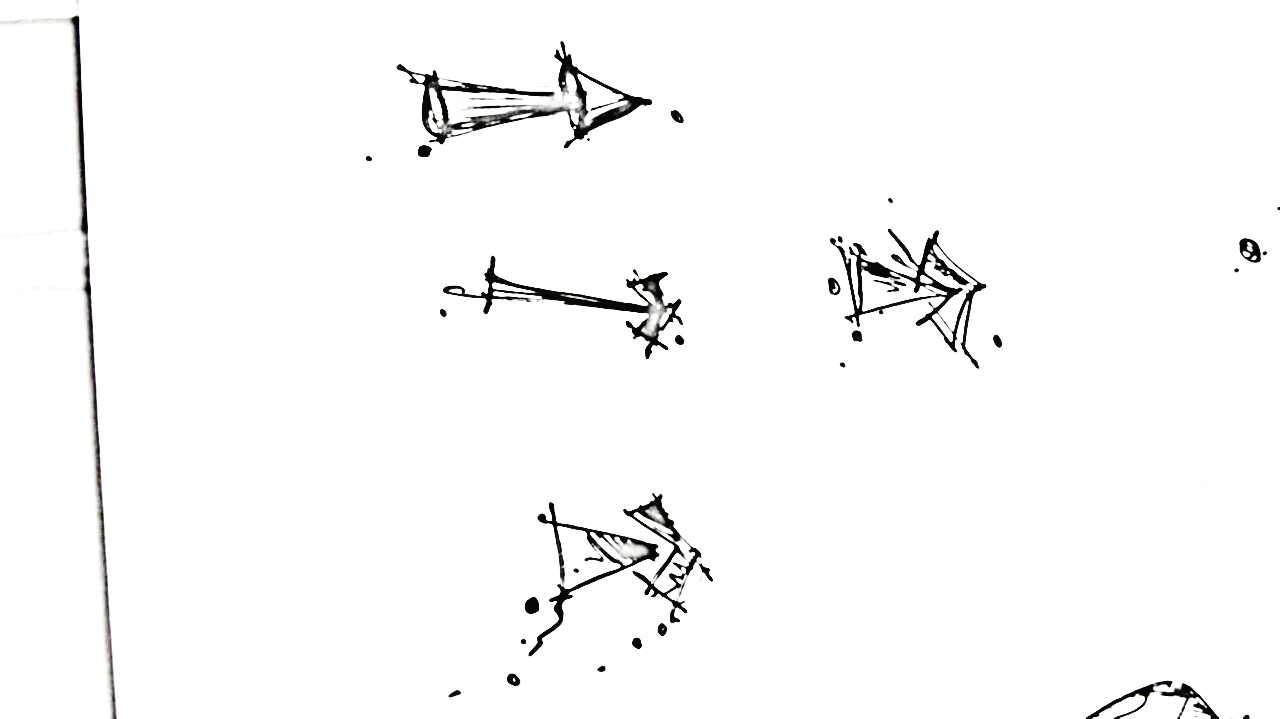 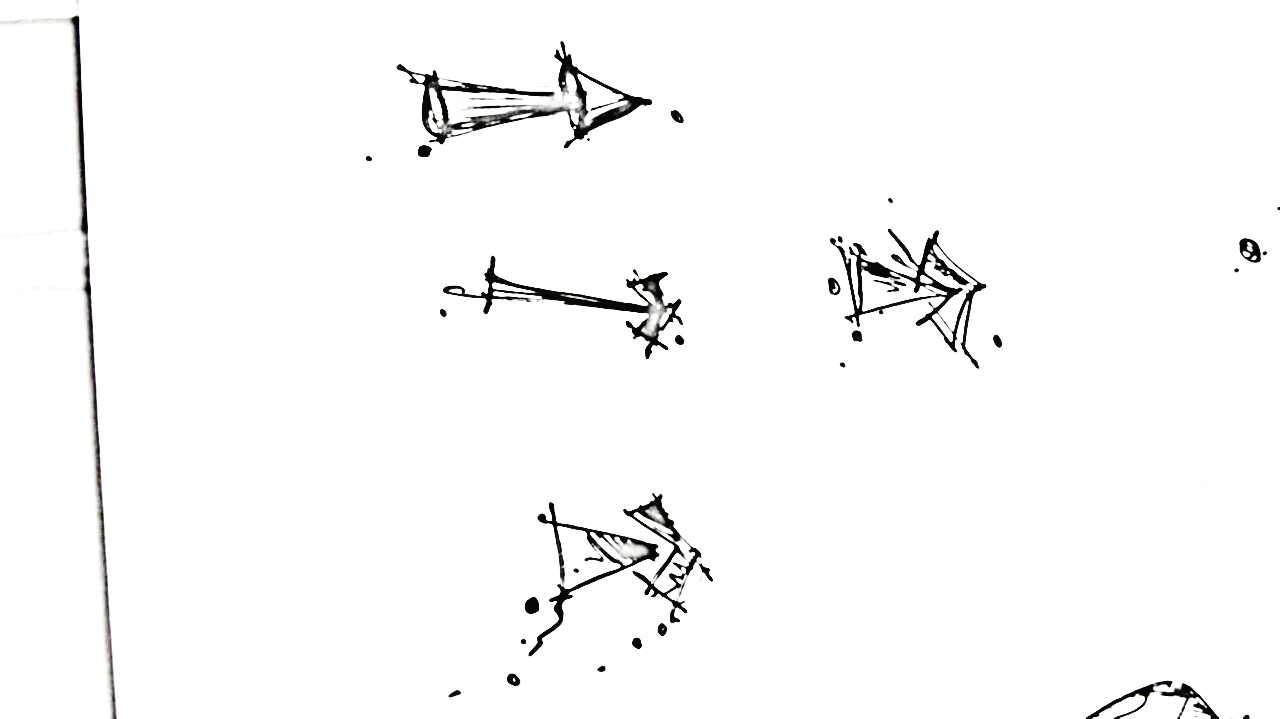 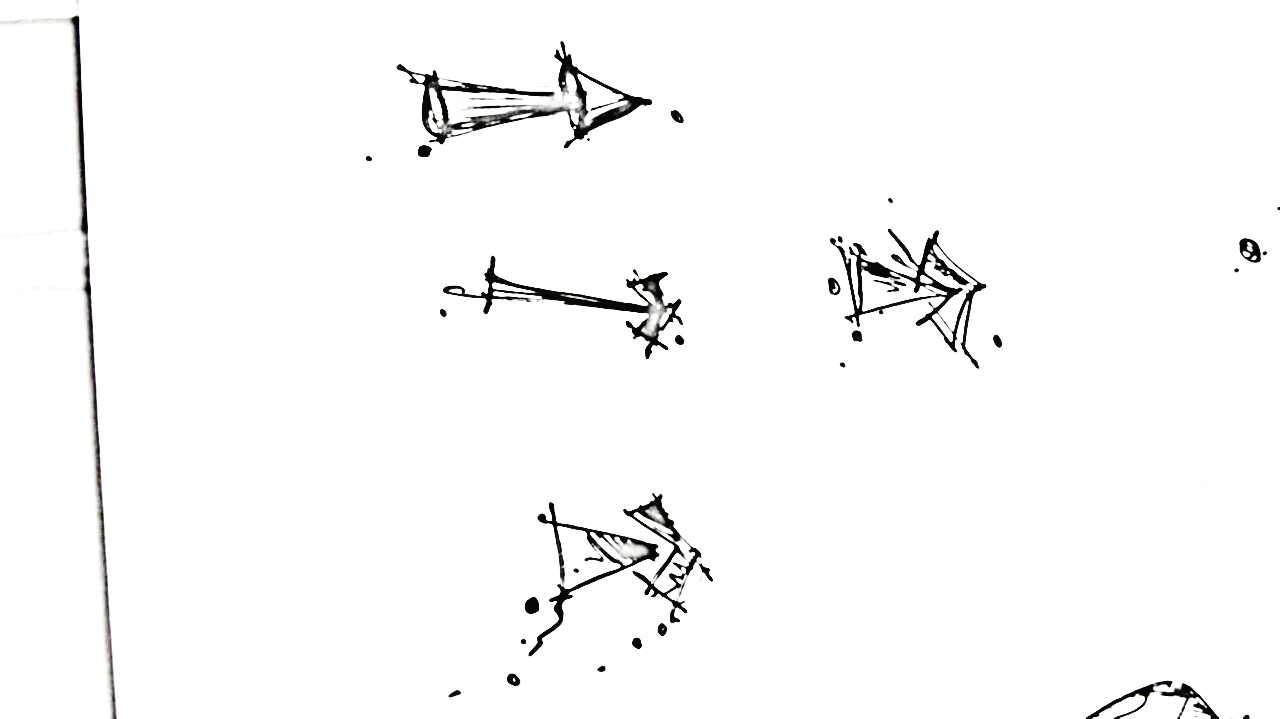 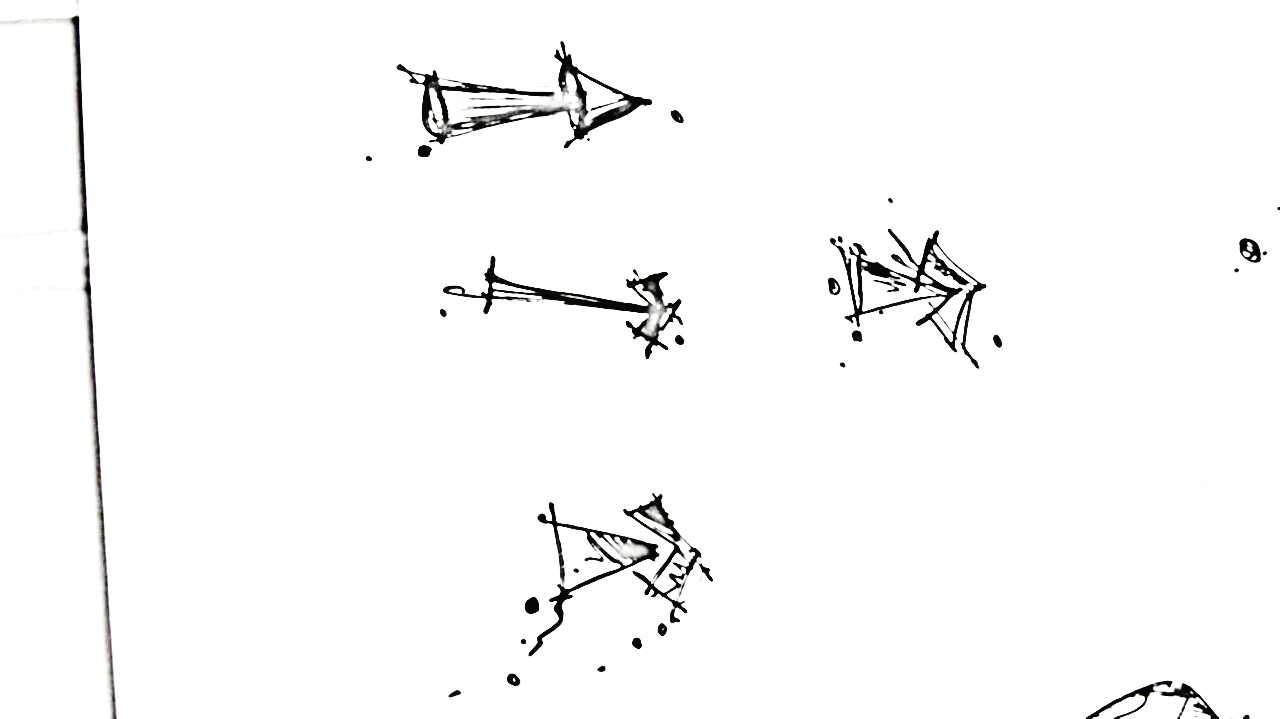 بخش های بستری
(بیماران و همراهان)
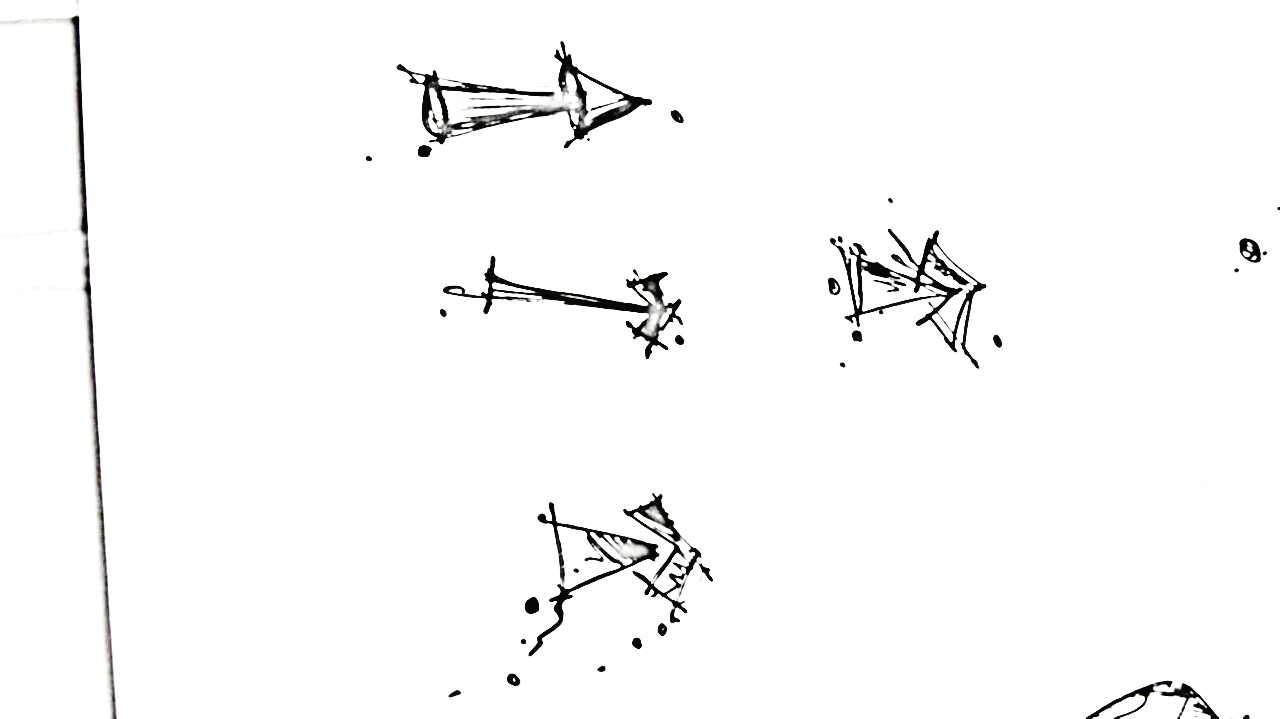 پاویون پزشکان
حوزه پشتیبانی و پرسنل
سالن پخت و پز
راهرو
انبار
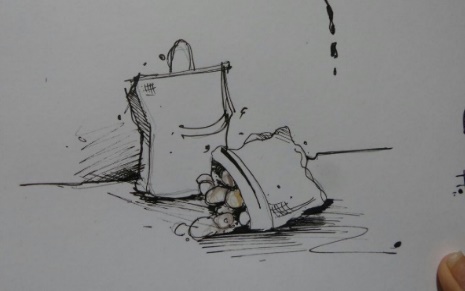 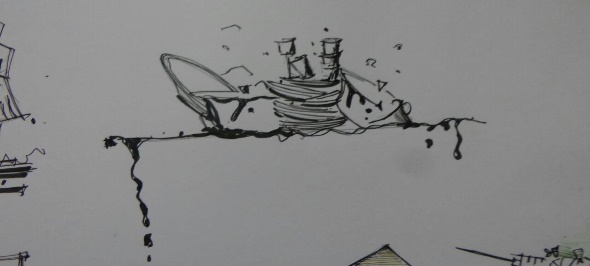 بیمارستان کمالی
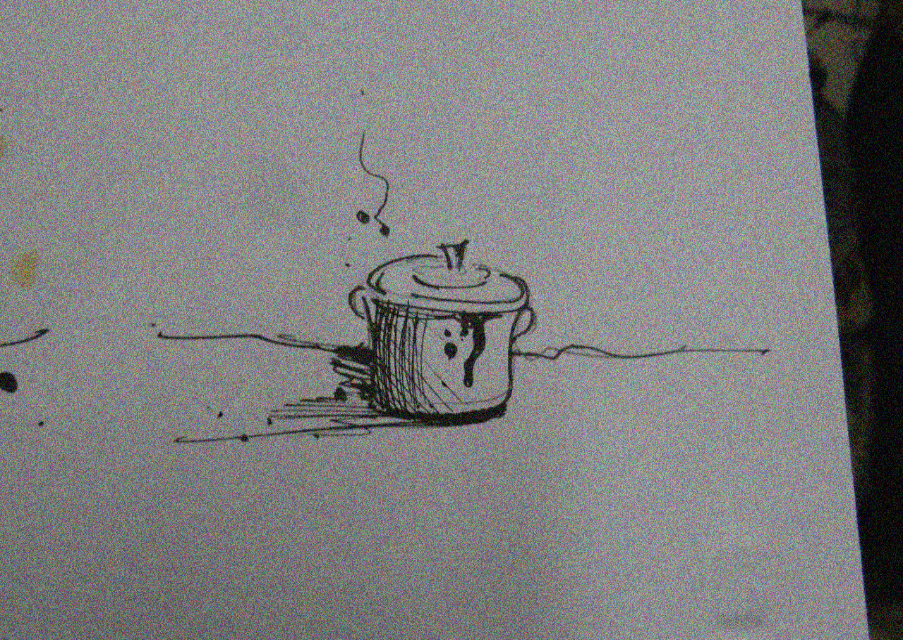 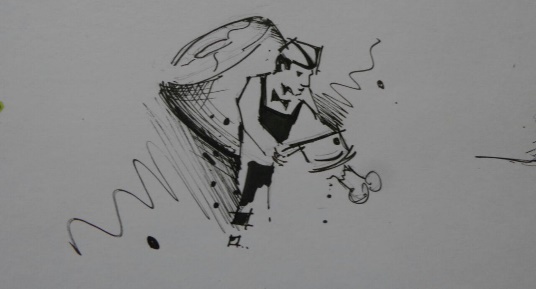 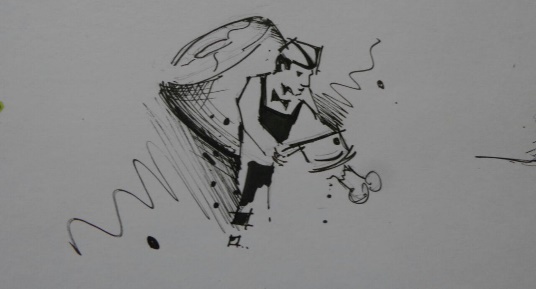 آماده سازی گوشت
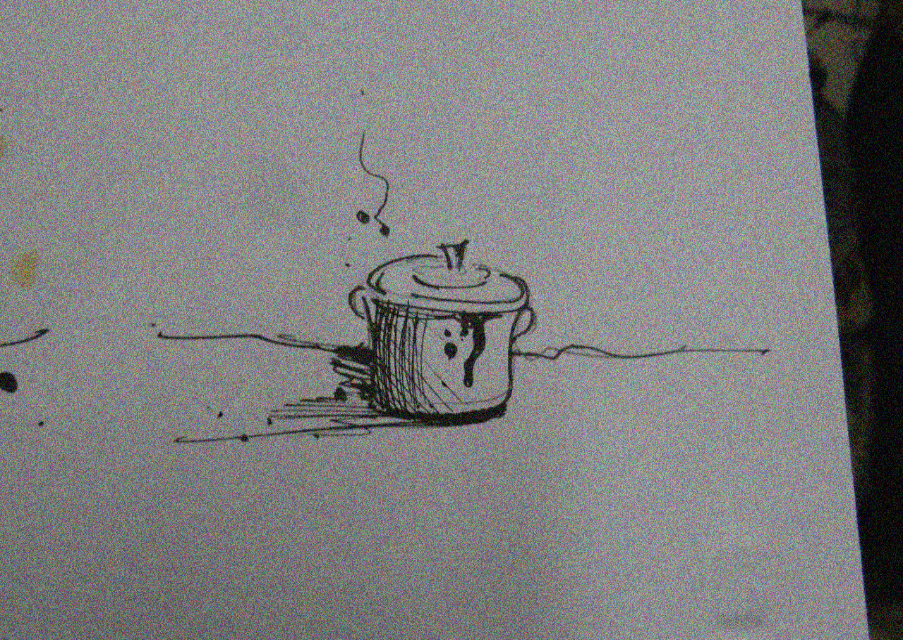 تاسیسات
محل جمع آوری زباله
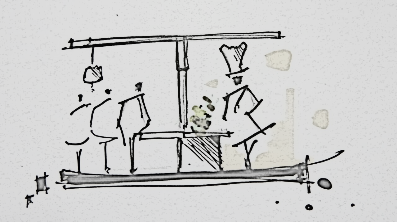 محل پارک ماشین
سالن غذاخوری
سرویس بهداشتی
حمام و رختکن
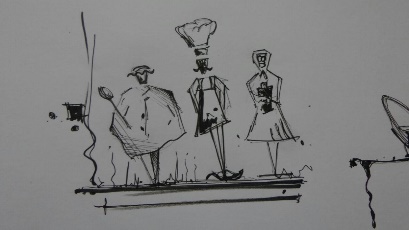 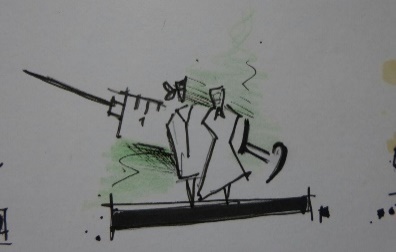 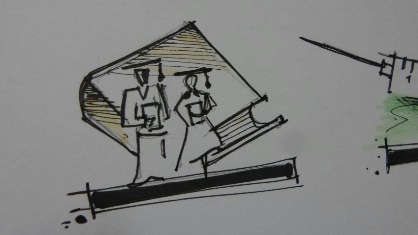 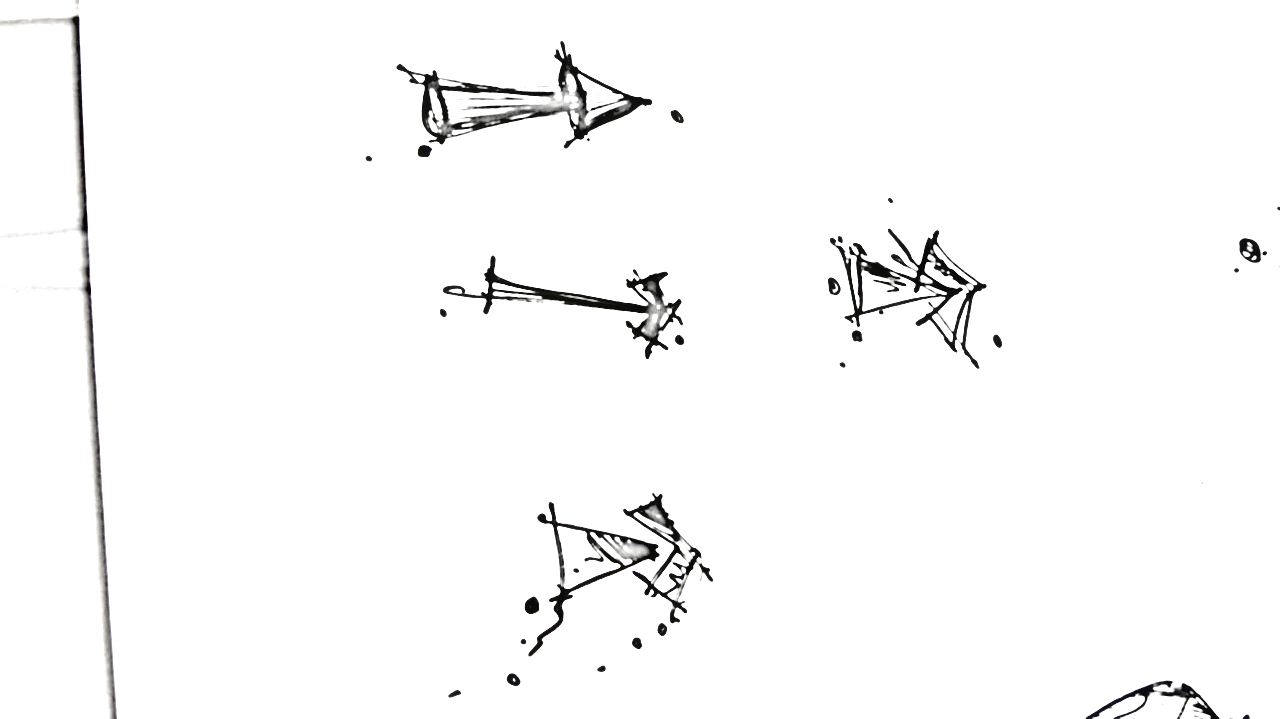 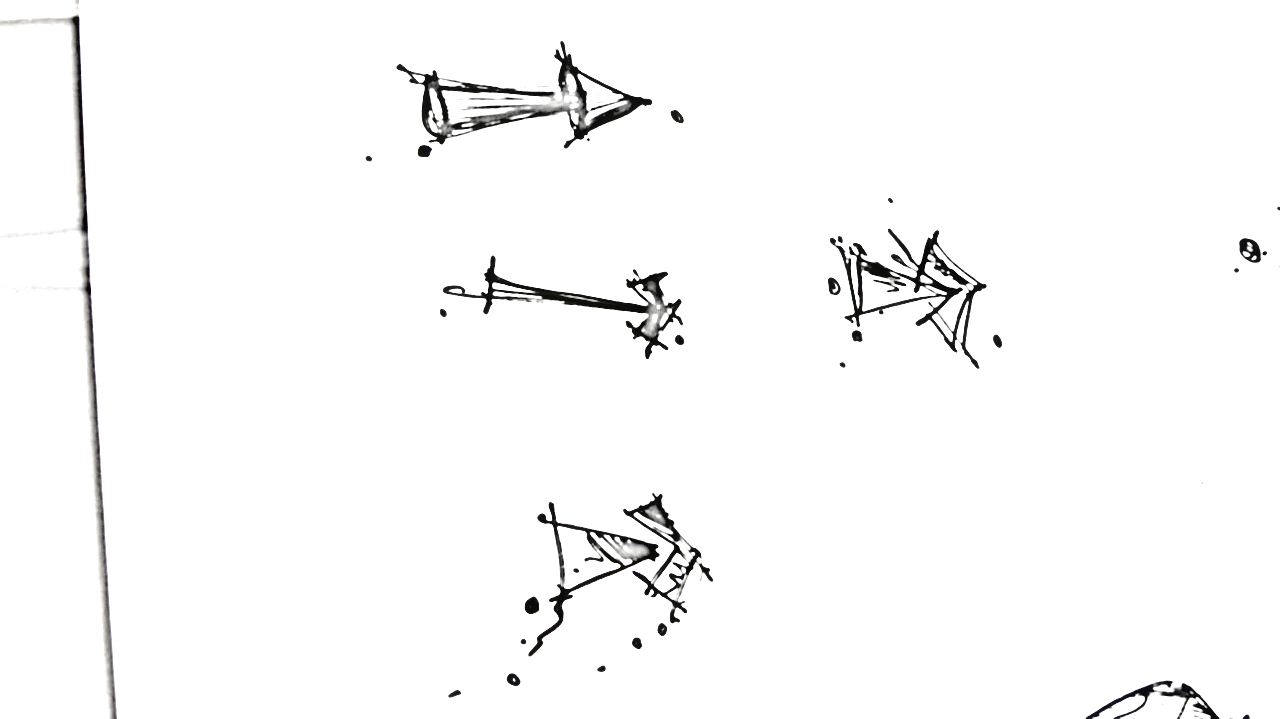 سالن پخت و پز
راهرو
انبار
تحلیل فضاها
در نظر گرفتن ریل برای حمل ترولی
پخت و پز رژیمی
آماده سازی گوشت
تاسیسات
محل جمع آوری زباله
محل پارک ماشین
سالن غذاخوری
سرویس بهداشتی
حمام و رختکن
بیمارستان قائم
سالن غذاخوری
رختکن
سرویس بهداشتی و حمام
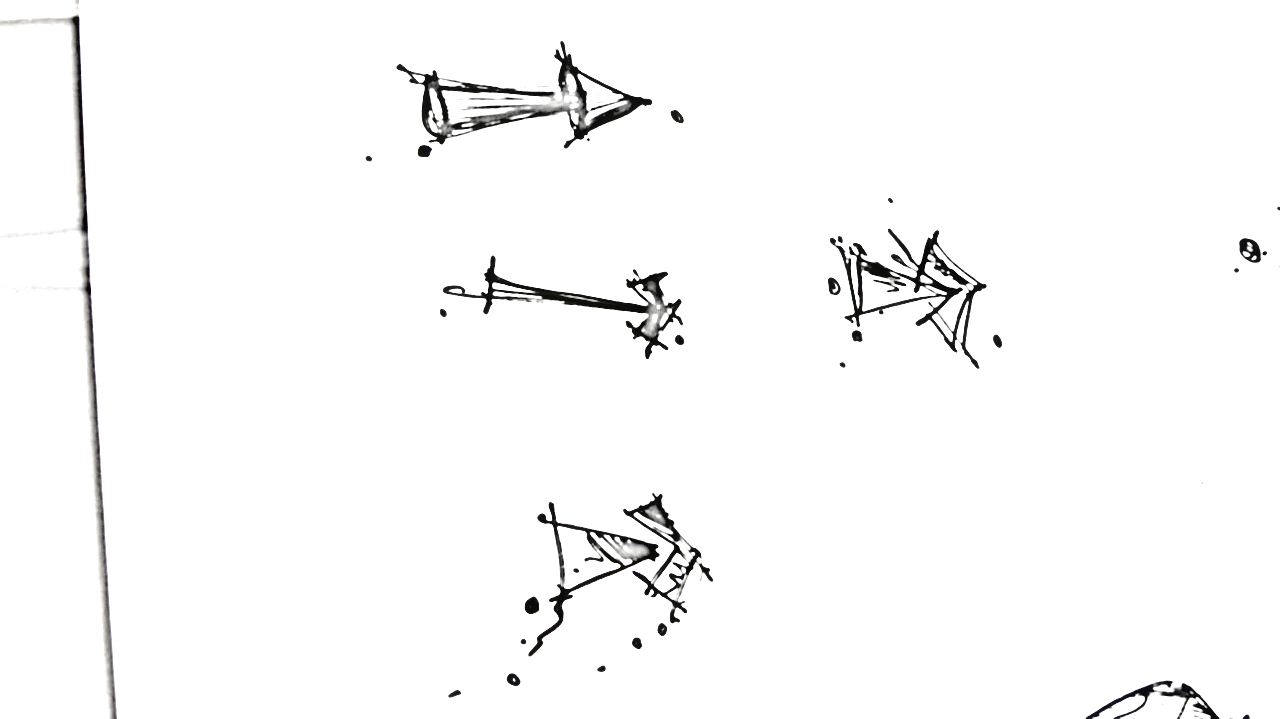 `رراهرو
کارشناس تغذیه
انبار تجهیزات آشپزخانه
سالن غذا خوری
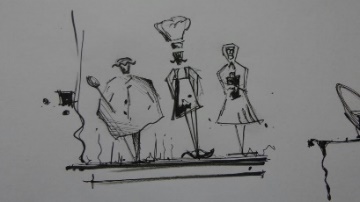 سرویس بهدشتی و حمام
راهرو
آسانسور
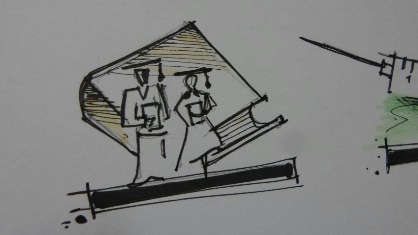 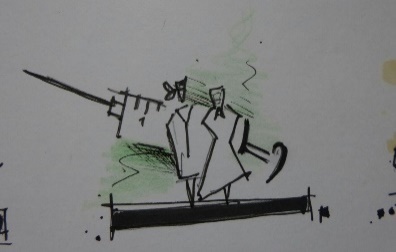 کارشناس تغذیه
راهرو
سالن آماده سازی و پخت و پز
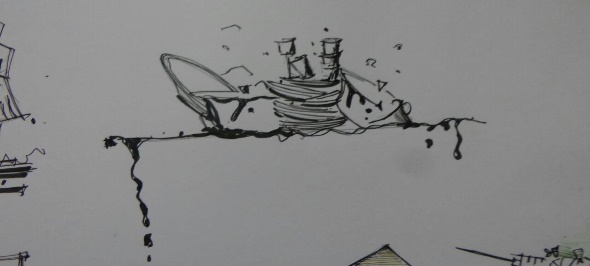 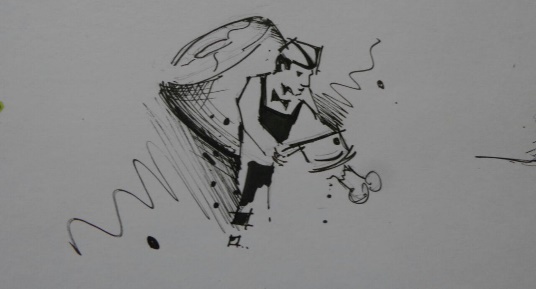 انبار تجهیزات آشپزخانه
سالن پخت و پز
انبارمواد غذایی و سردخانه
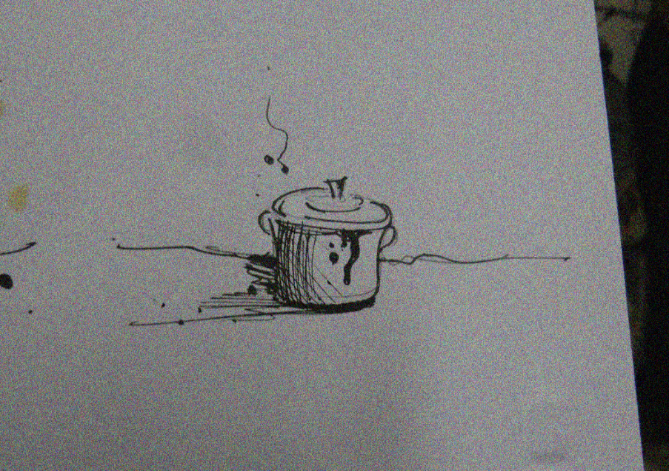 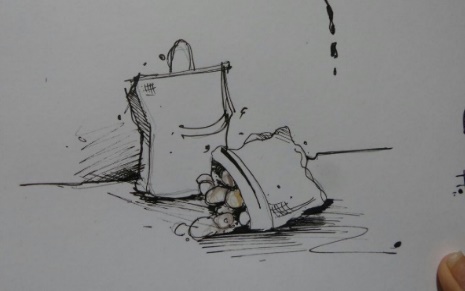 انبار مواد غذایی و سردخانه
ورودی
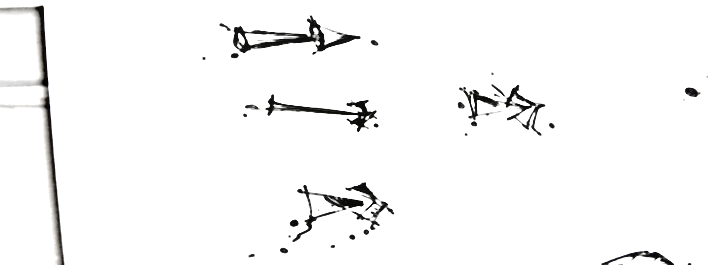 تحلیل فضاها
رختکن
سرویس بهداشتی و حمام
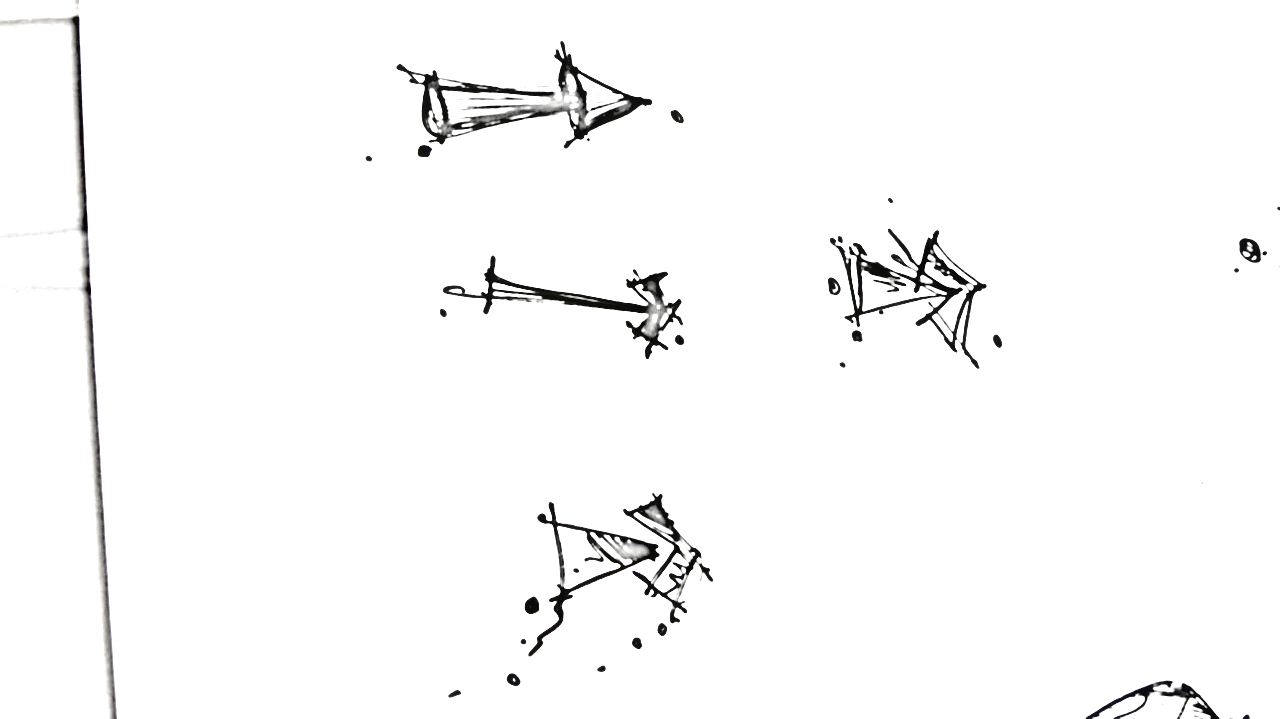 `رراهرو
کارشناس تغذیه
انبار تجهیزات آشپزخانه
سالن غذا خوری
پخت و پز رژیمی
در نظر گرفتن ریل برای حمل ترولی
سالن آماده سازی و پخت و پز
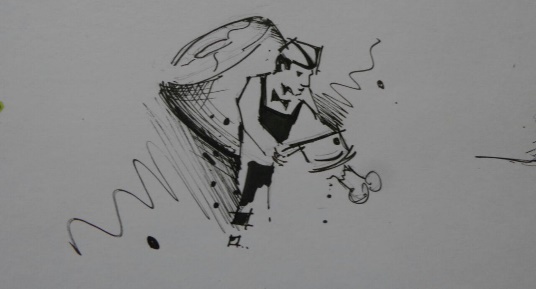 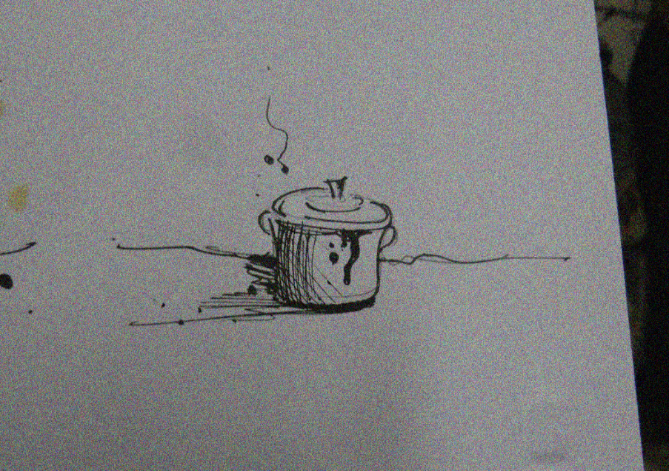 انبار مواد غذایی و سردخانه
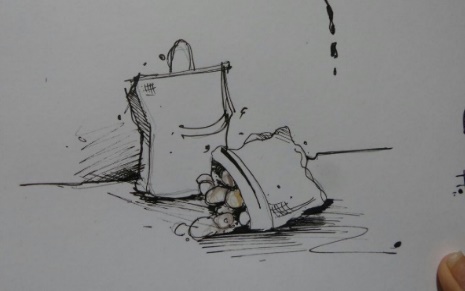 محل جمع آوری زباله
ورودی
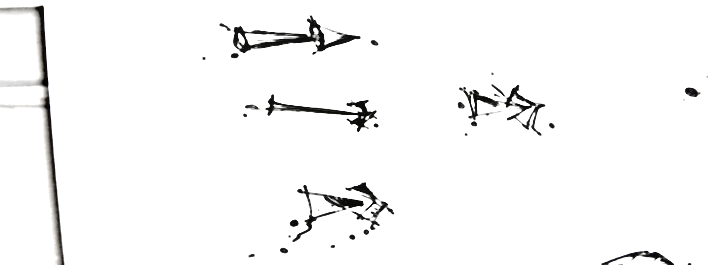 شرایط ساختمانی آشپزخانه
درب های ورودی به آشپزخانه بایستی به صورت بادبزنی بوده و از پادری ضد عفونی کننده استفاده شود.
فضای داخل سالن پخت باید ازتهویه و نور کافی برخوردار بوده و کلیه تجهیزات لازم برای پخت و پز حداکثر 25 درصد از مساحت سالن را اشغال نماید.
دیوارهای آشپزخانه باید صاف،غیرقابل نفوذ و بادوام و به راحتی قابل شست و شو  باشد.
محل قرارگیری آشپزخانه باید درطبقه همکف یا زیر زمین باشد.
حدفاصل سقف و دیوار نباید زاویه دار باشد  زیرا نظافت آن مشکل بوده و موجب جمع شدن مواد آلوده می گردد. بهتر است دیوار در محل اتصال به سقف، قوس دار باشد.
بهترین روکش دیوارها،کاشی لعاب دار و به رنگ سفید جهت تشخیص زود هنگام آلودگی است.
پیشنهاد می گردد سقف تا کف حداقل 5 متر ارتفاع داشته باشد.

تهویه : باید در بالای هر وسیله پخت از یک هود و یا در بالای چند وسیله یک هود مشترک قرار داده شود.

نور:از نور طبیعی و غیرمستقیم درآشپزخانه استفاده شود.
منابع
مفاهیم پایه در طراحی بیمارستان-تالیف علیرضا شامقلی/حامدیکی تا

اطلاعات معماری نویفرت

بیمارستان کمالی استان البرز

بیمارستان قائم استان البرز